KS4: CONTENTS
V1.0 August 21
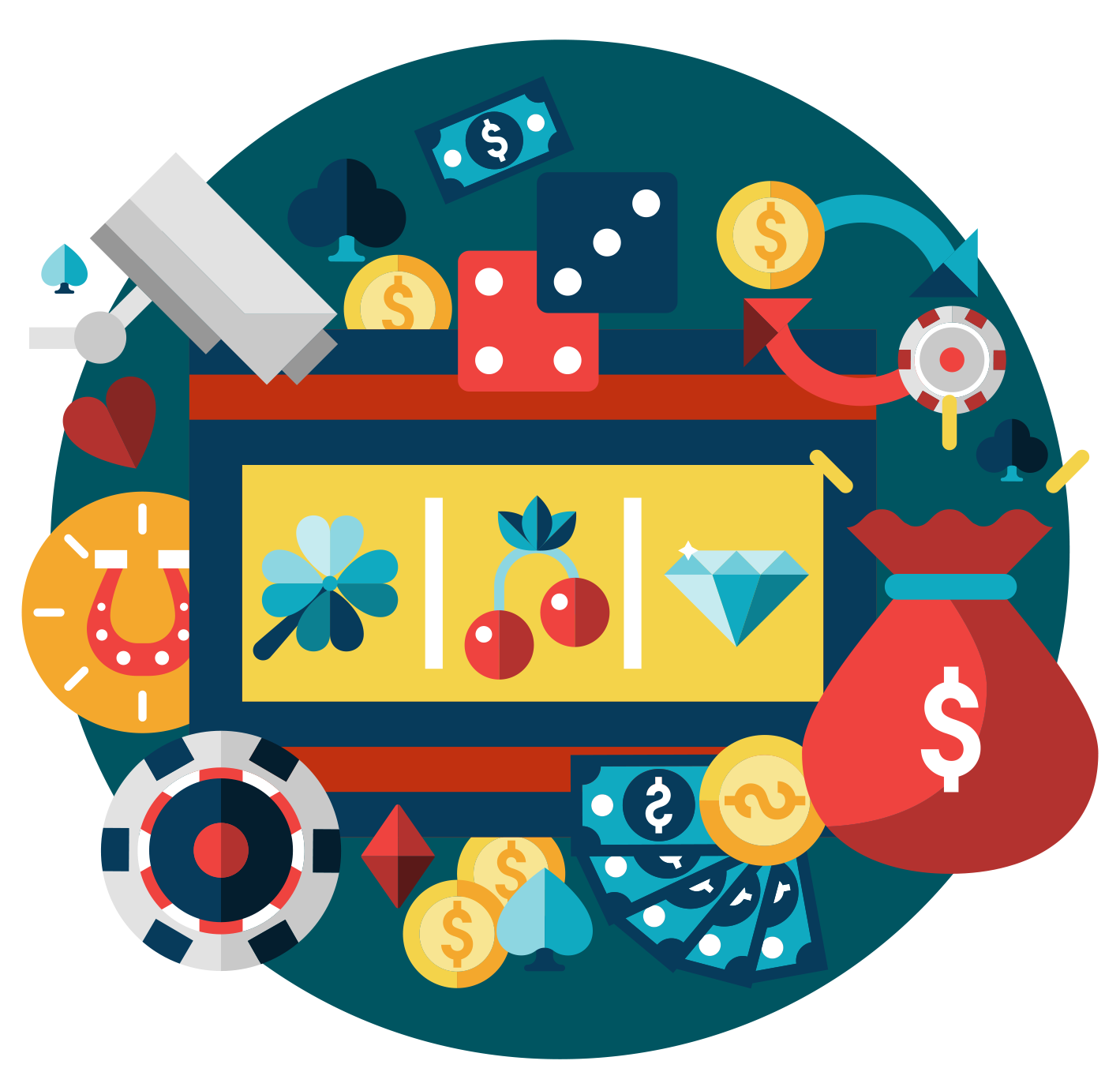 GAMBLING: ADVERTISING AND MARKETING
YEAR 11 / LESSON 1
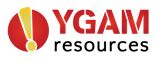 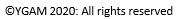 V1.0 August 21
YEAR 11 / LESSON 1
CHALLENGE
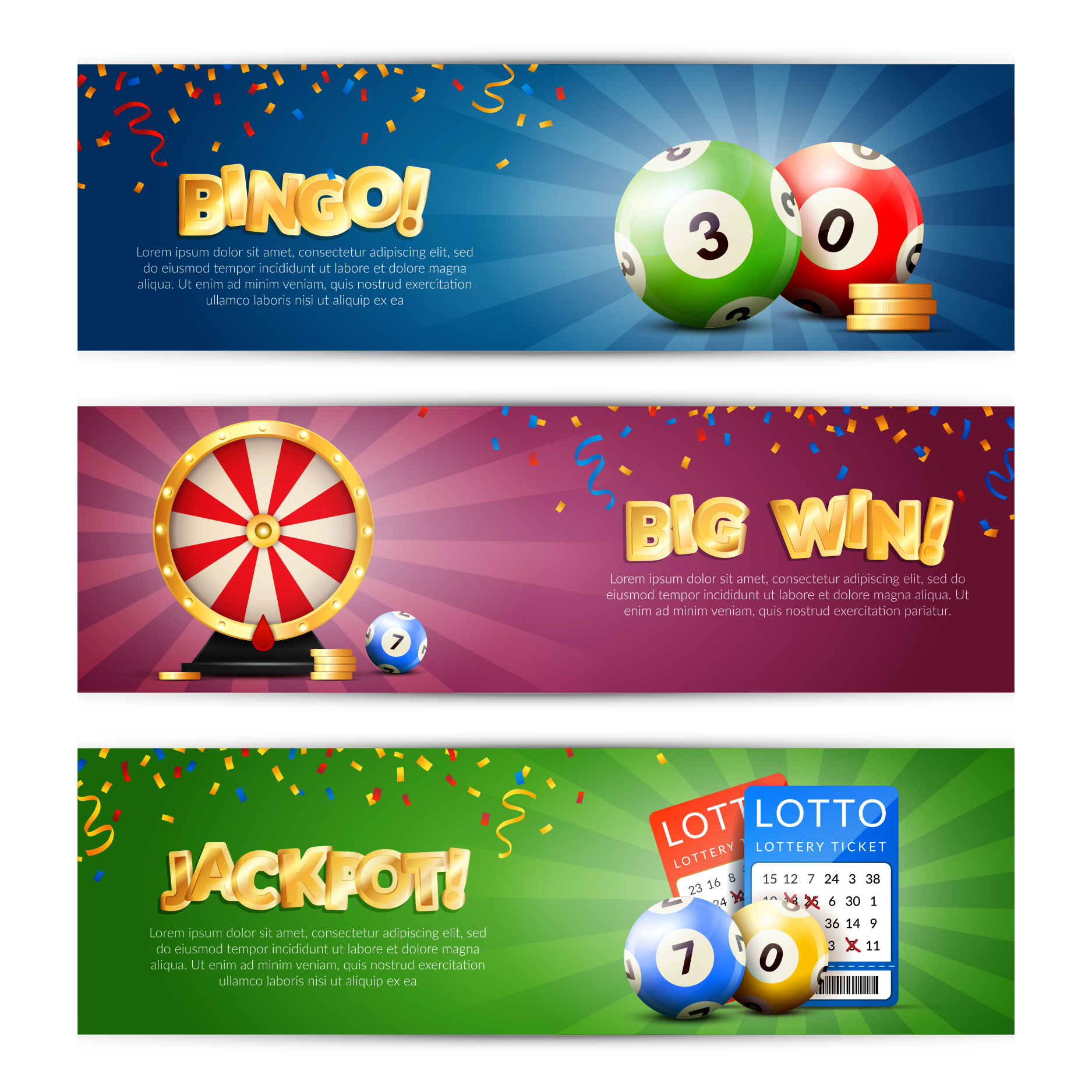 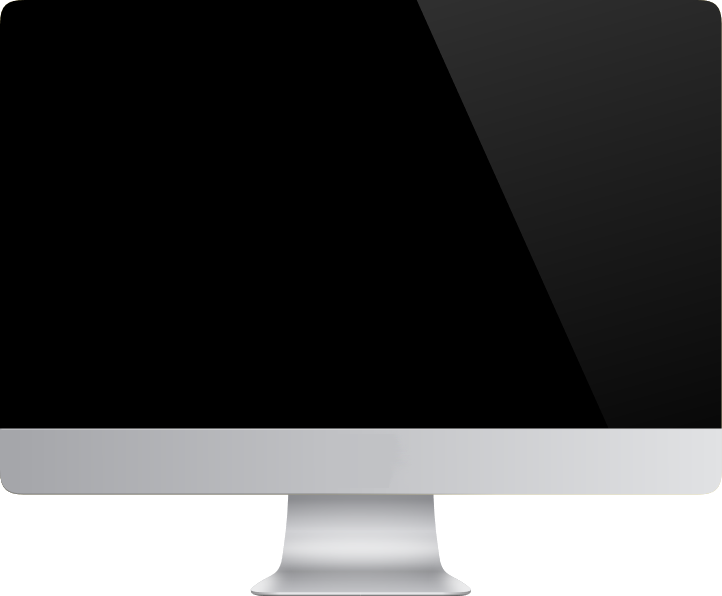 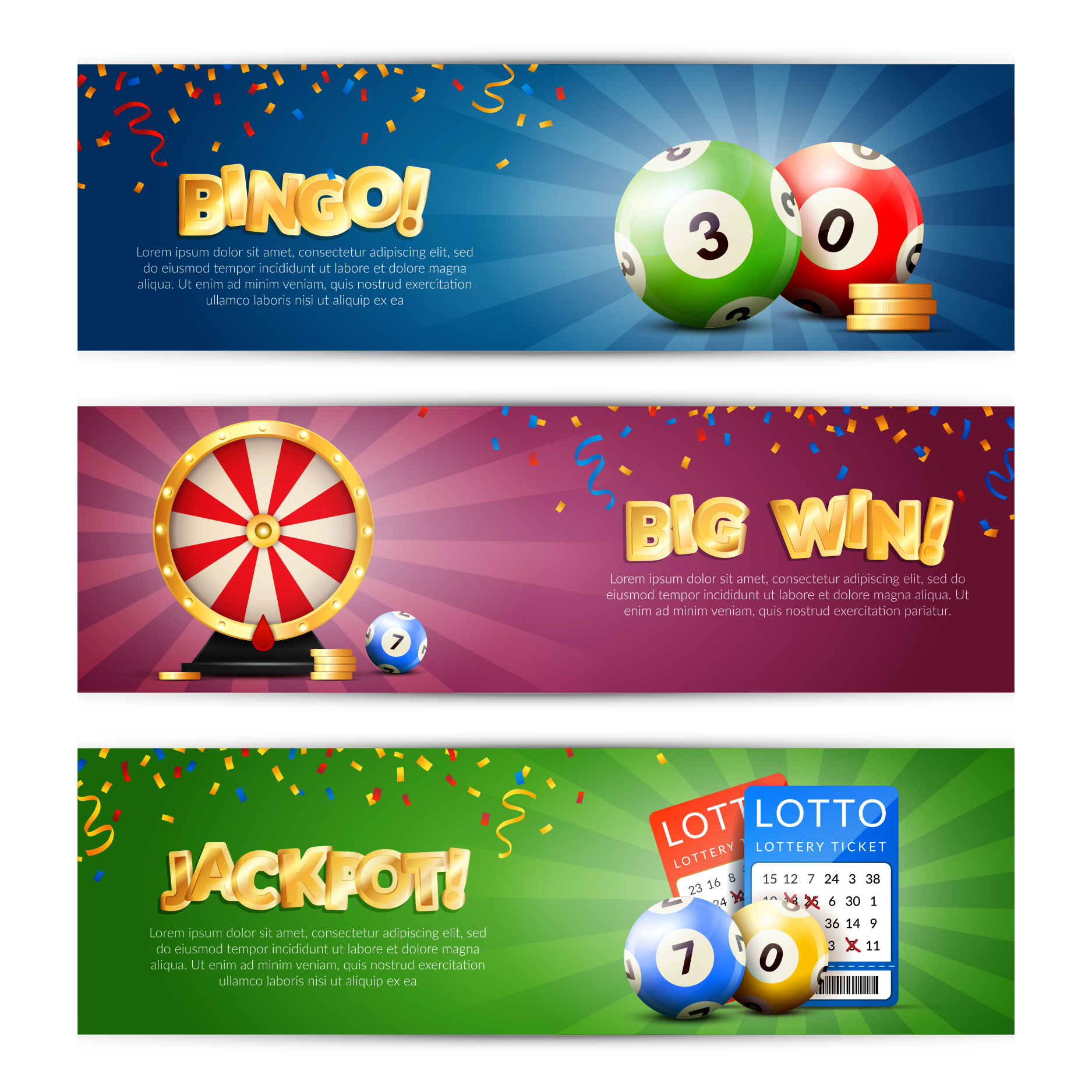 How does gambling advertising work? 
Investigate the type of advertising and the processes involved. How have things changed over time? Share your findings using photographs and/or diagrams.
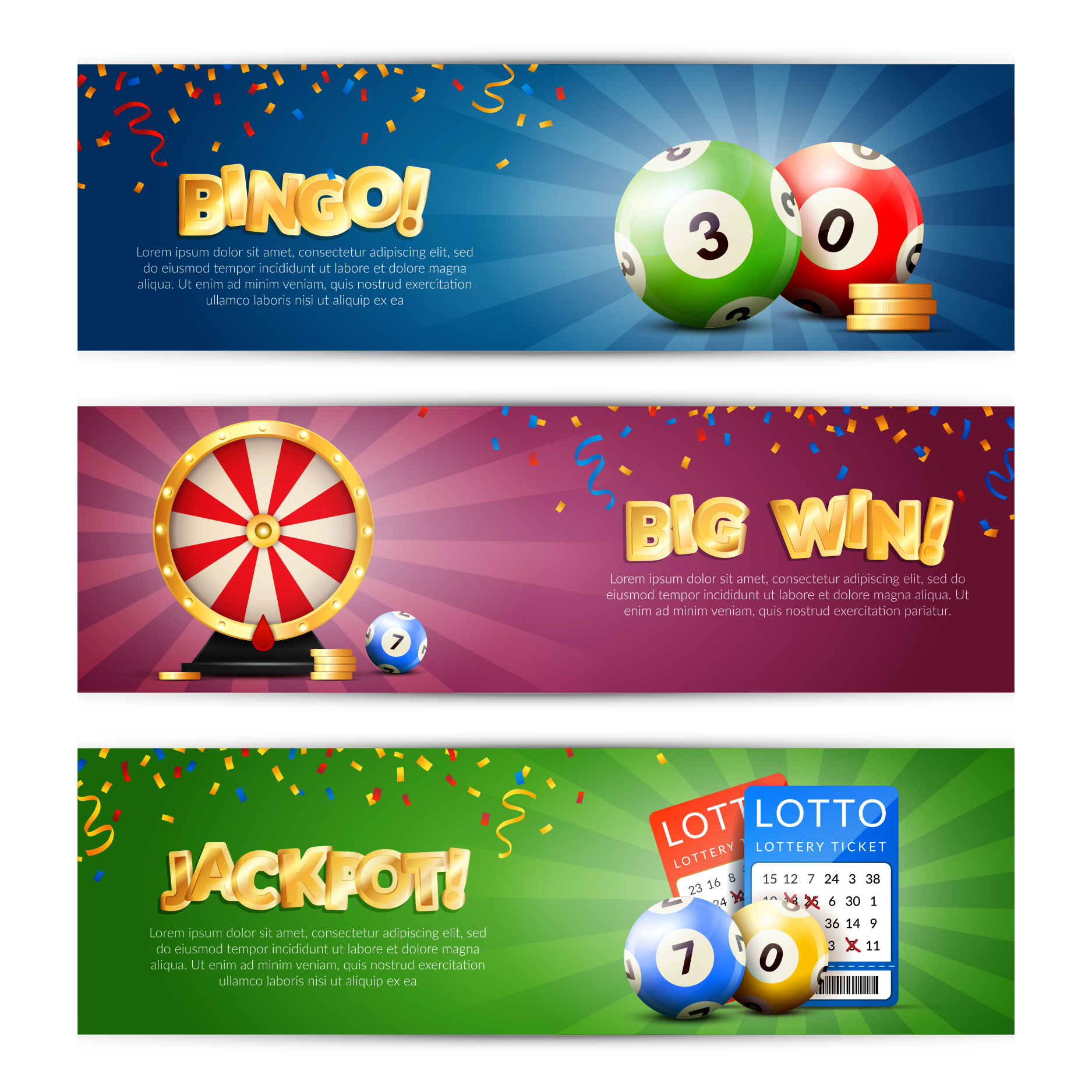 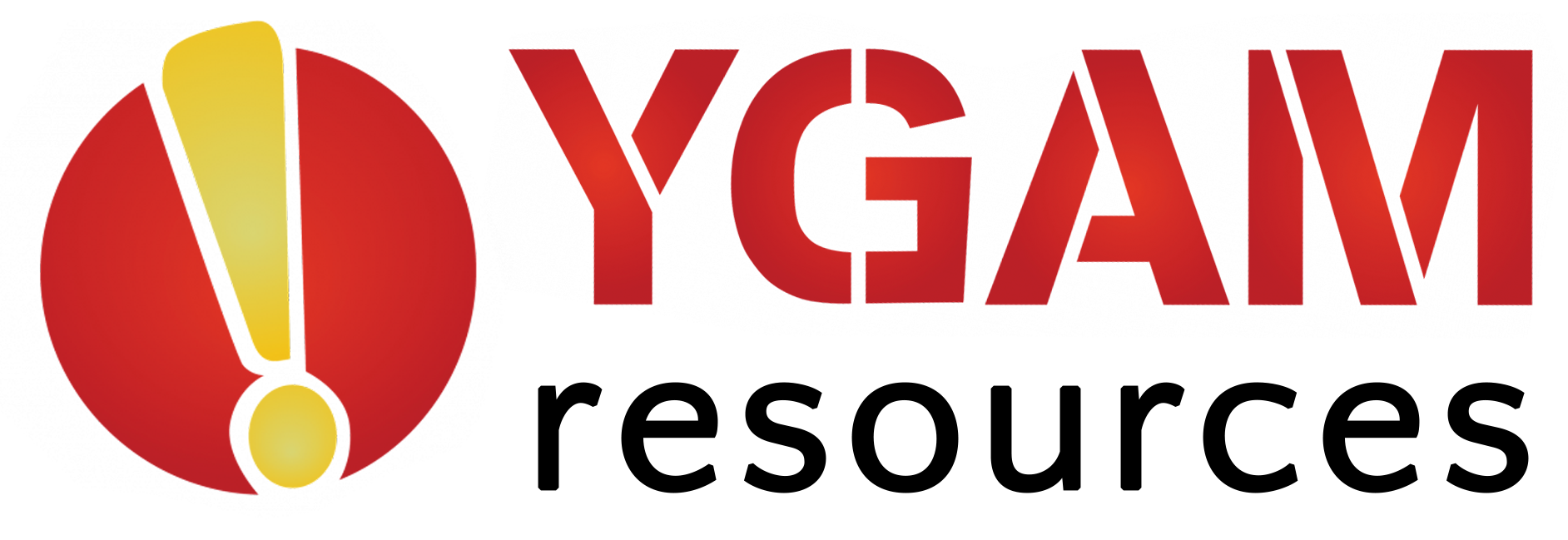 YEAR 11 / LESSON 1
LEARNING OBJECTIVES
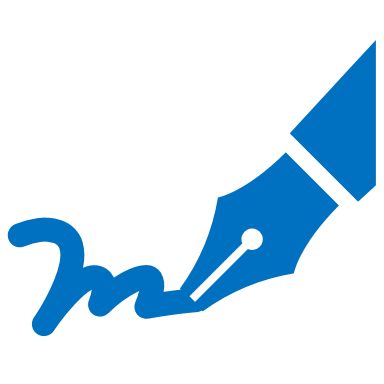 YEAR 11 / LESSON 1
LEARNING OUTCOMES
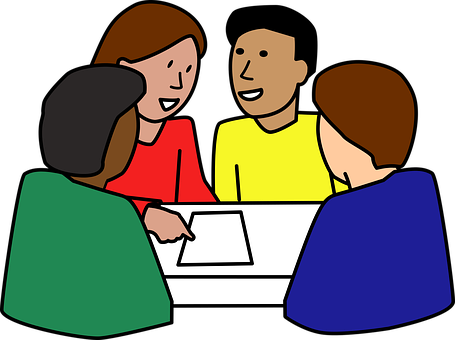 YEAR 11 / LESSON 1
ACTIVITY: GIVE ME FIVE
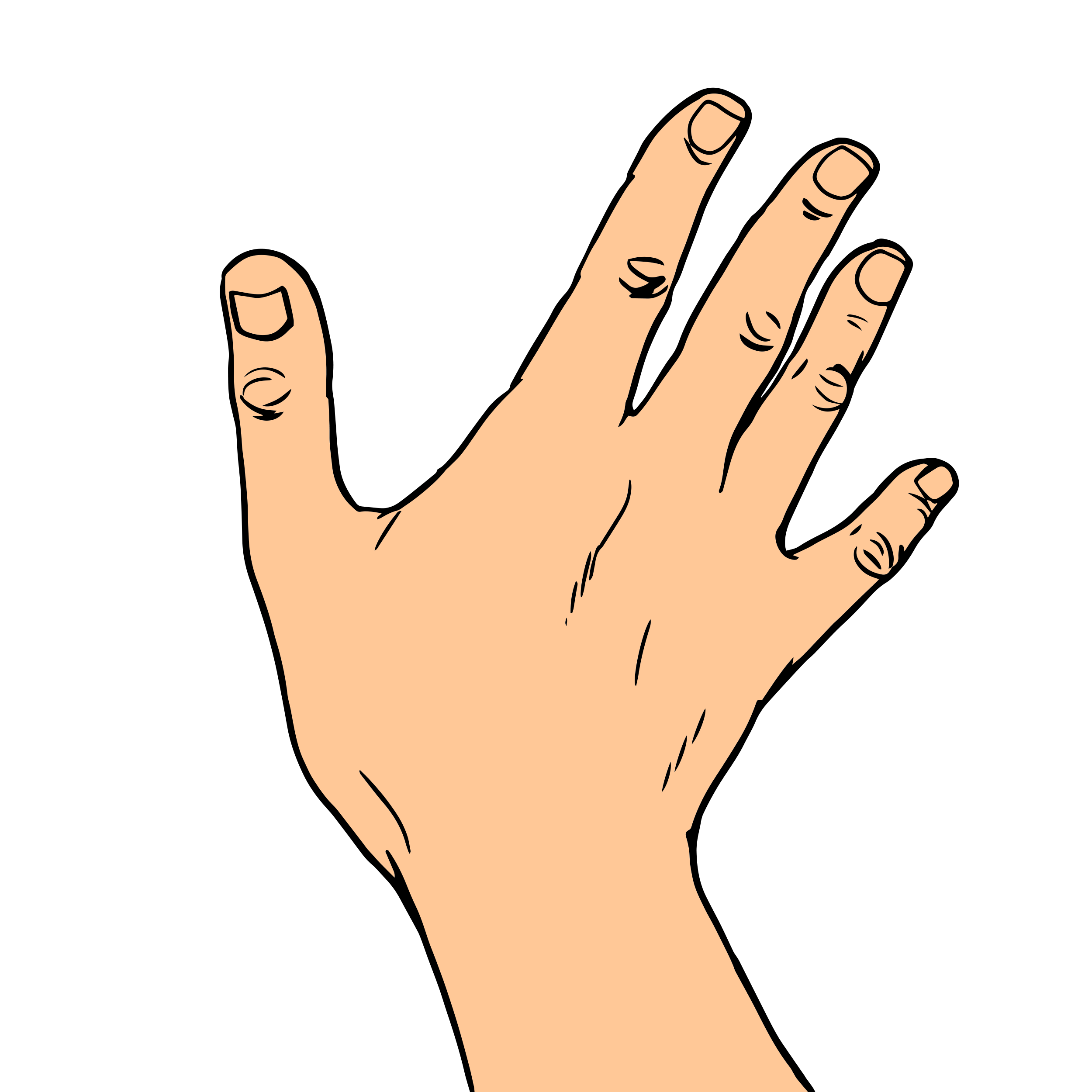 YEAR 11 / LESSON 1
ACTIVITY: LET’S INVESTIGATE
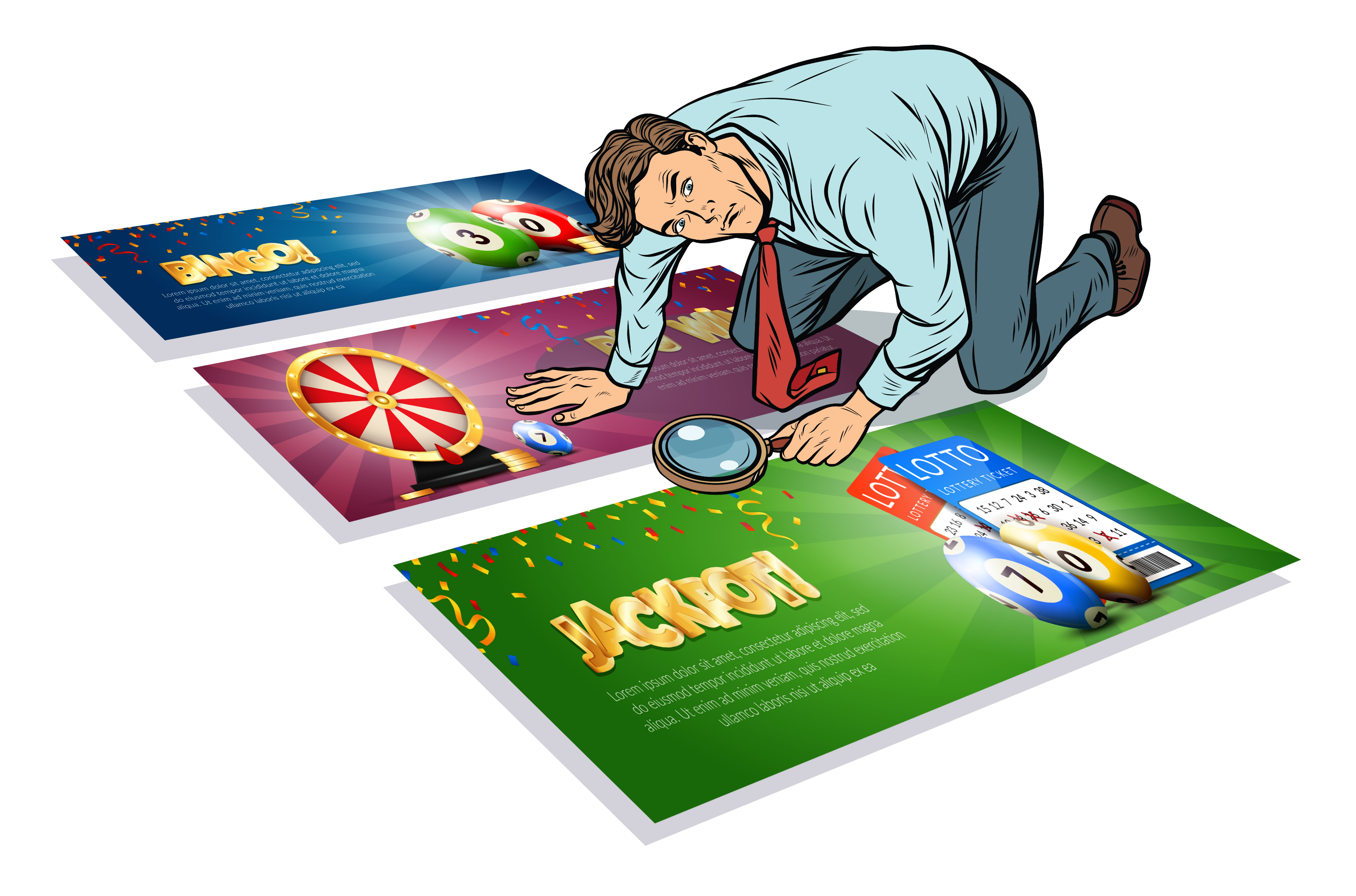 Let’s find out how gambling and gaming brands use advertising, has this changed over time?

Create a mind-map or timeline to display your findings.
YEAR 11 / LESSON 1
ACTIVITY: DEBATE
Sometimes you see them on day time TV
I hear stuff on the radio, all the time!
I see a lot of in-app adverts on my phone?
I saw the TV advert but fast forwarded past it
Which is the most/least effective form of advertising, and why?
I saw the TV advert but fast forwarded past it
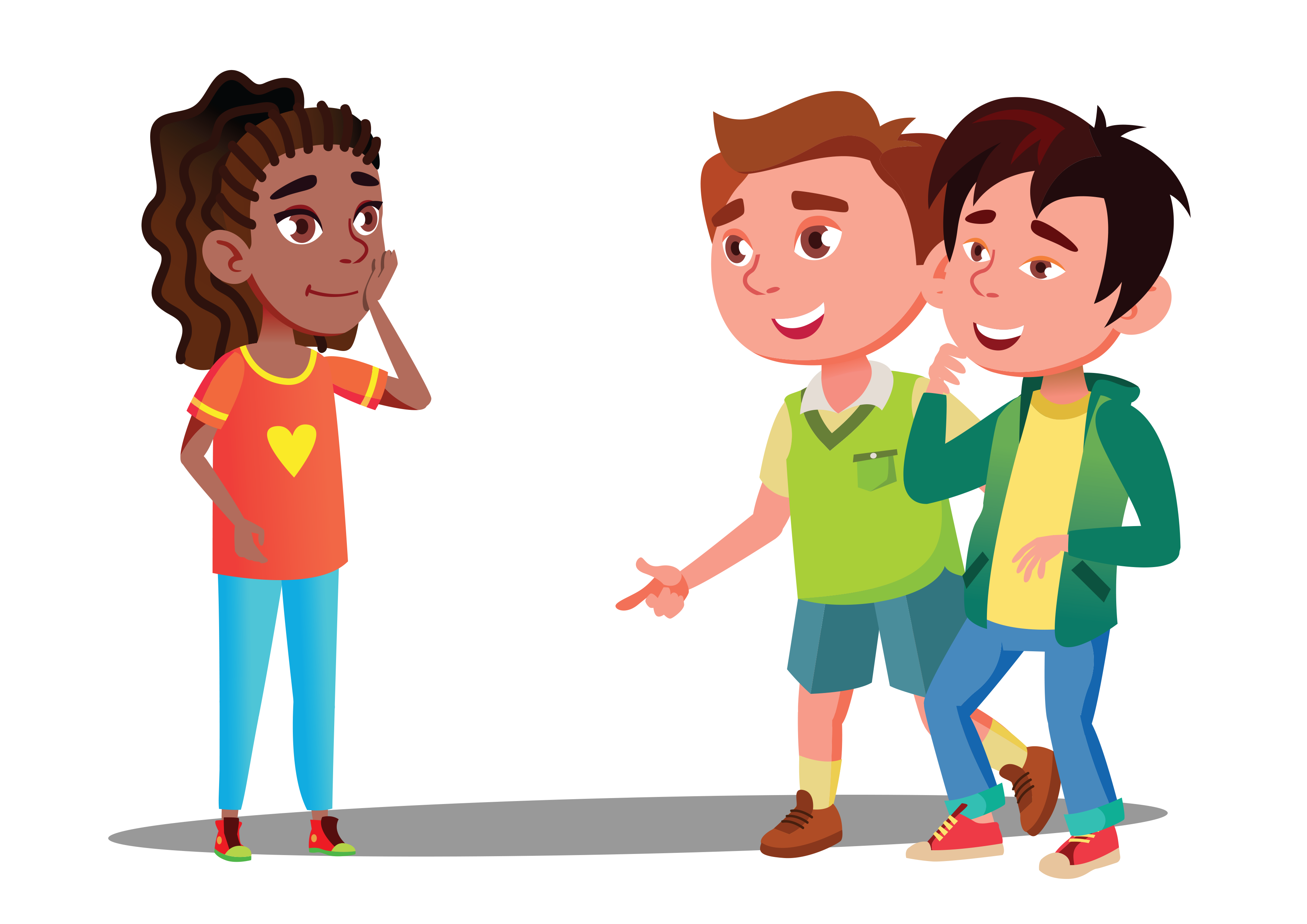 it
My favourite sports team have a sponsorship
Social media is a major influence on young people
it
Do online banners work?
YEAR 11 / LESSON 1
ACTIVITY: REFLECT
How does it impact you?
Are there any safeguarding measures in place?
Are young people protected?
Consider the following questions:
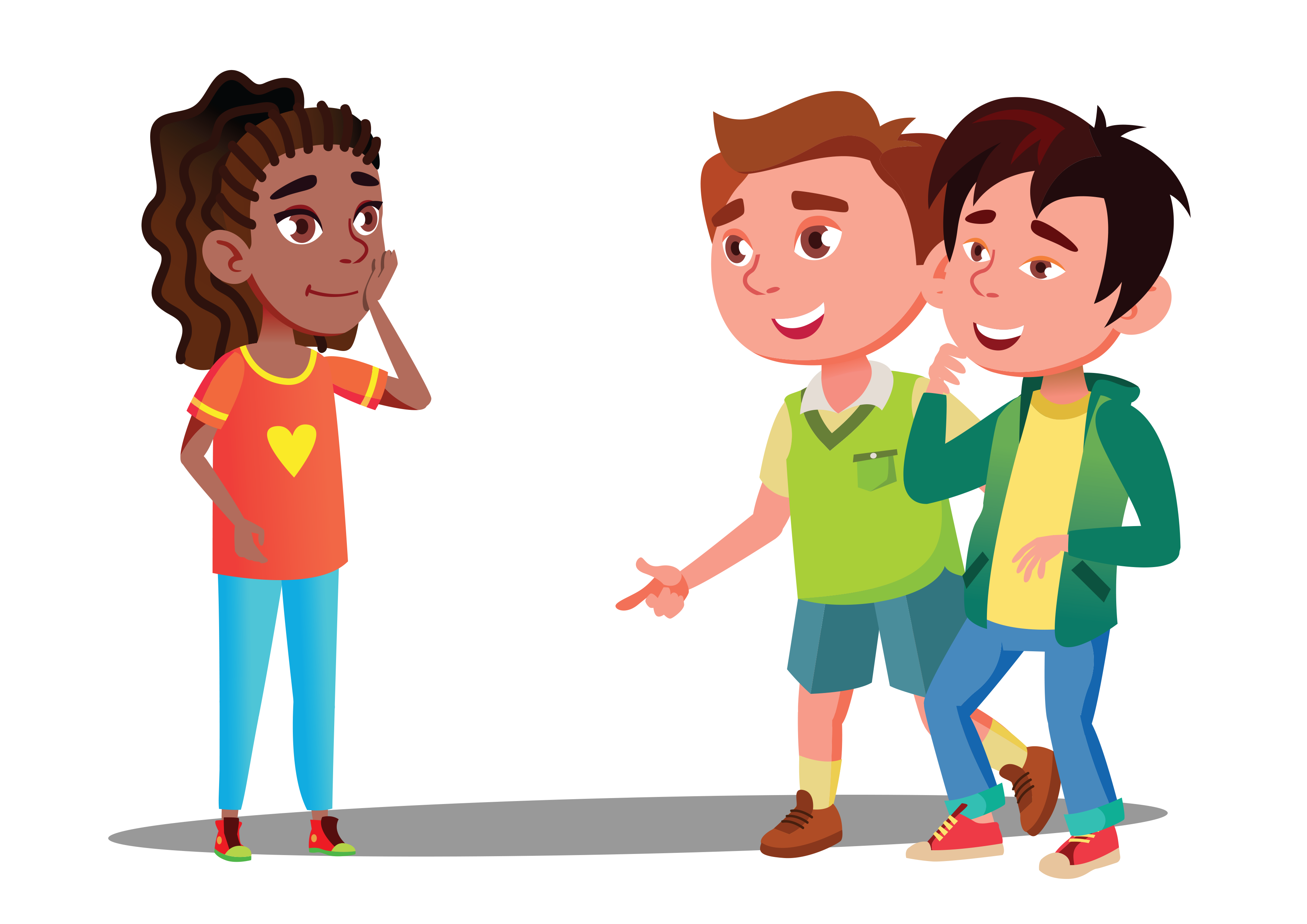 I saw the TV advert but fast forwarded past it
it
How does advertising make you feel?
What should consumers be aware of?
it
YEAR 11 / LESSON 1
ACTIVITY: SUGGESTION
I saw the TV advert but fast forwarded past it
it
it
YEAR 11 / LESSON 1
ACTIVITY: HOMEWORK: TALLY
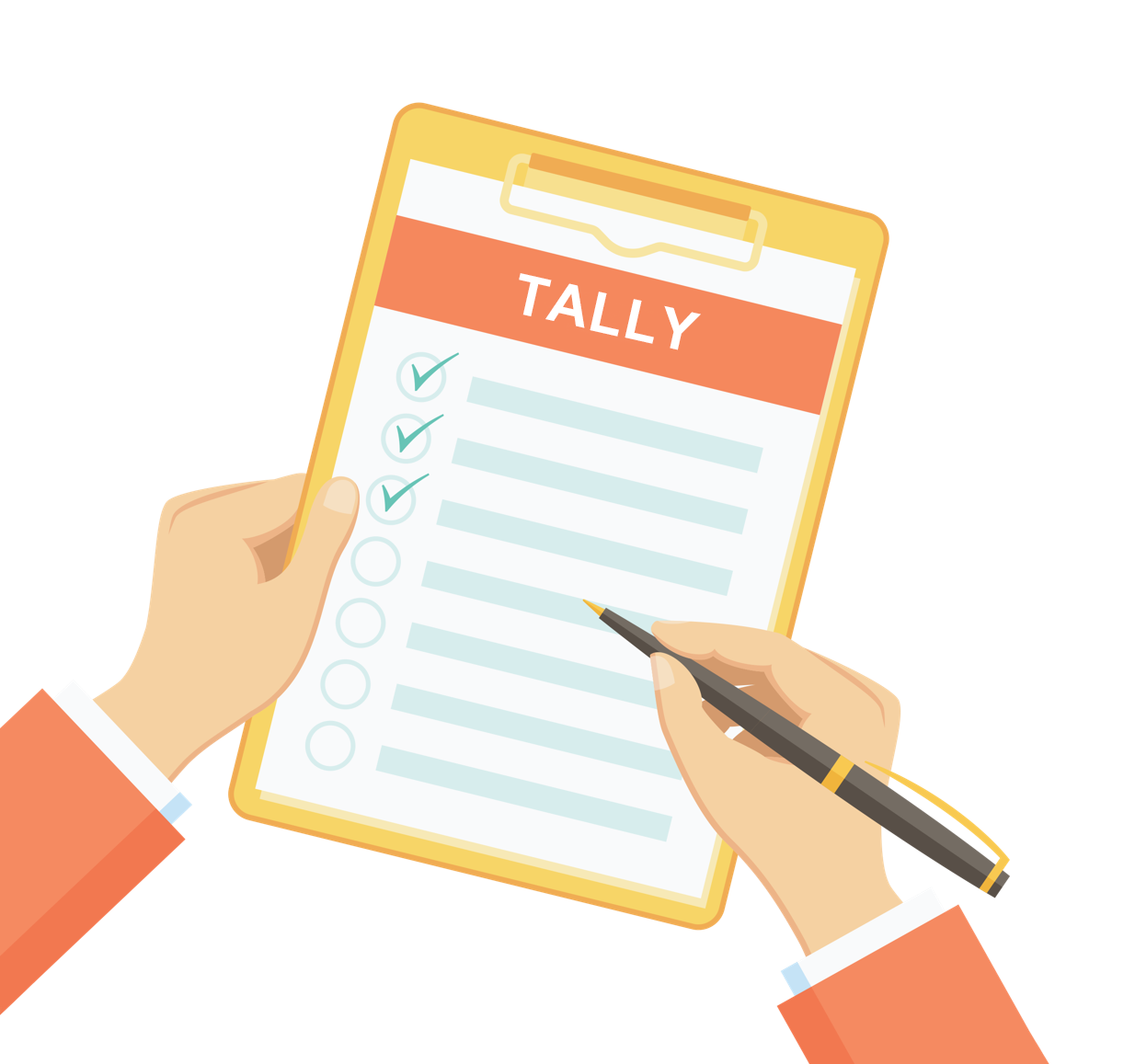 YEAR 11 / LESSON 1
If you need help…
If you are worried about any of the content today you can talk to a teacher or member of staff. For additional support relating to your own or someone else’s relationship with gambling/gaming you can contact Childline or GamCare.
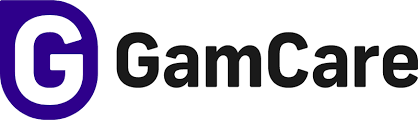 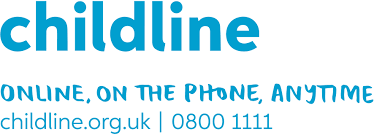 YoungPeopleService@gamcare.org.uk
T: 02030926964
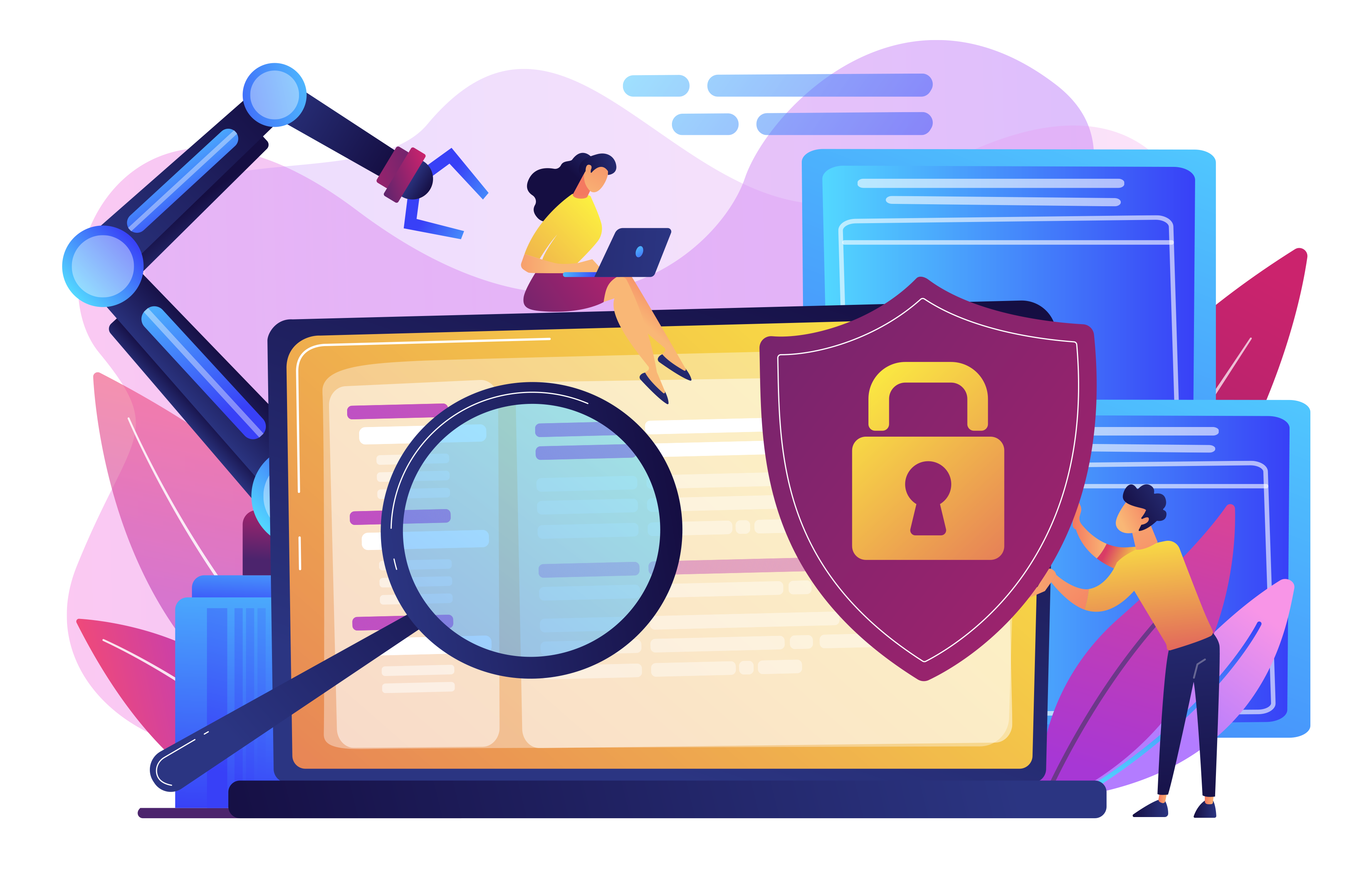 SAFEGUARDING
YEAR 11 / LESSON 2
YEAR 11 / LESSON 2
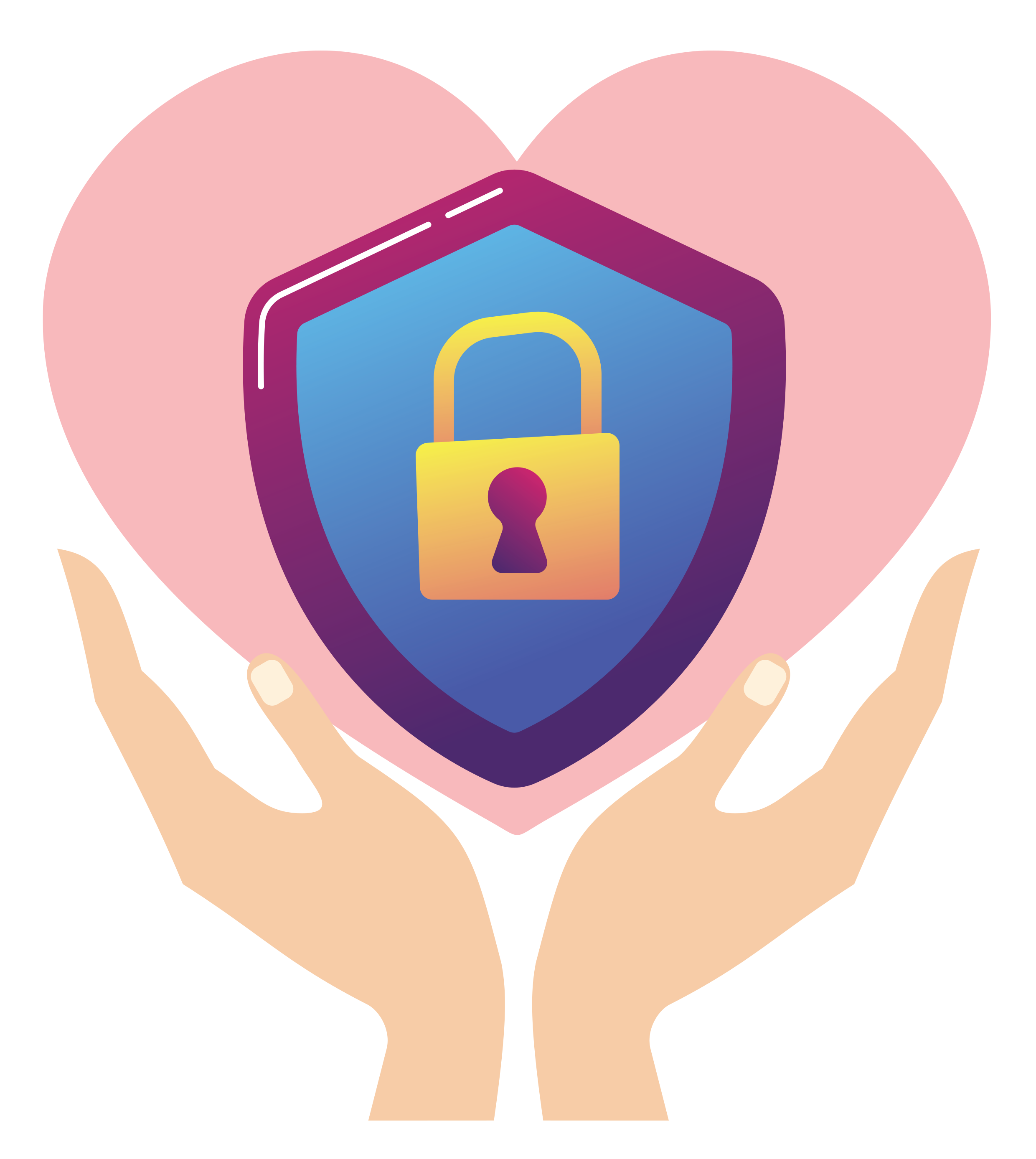 CHALLENGE
Whose responsibility is it to safeguard people in relation to gambling and gambling related harms? 
Consider individual, family, media, marketing, gambling industry, financial institutions and any other organisations who may have a role to play. Create a presentation to share your findings/ideas.
YEAR 11 / LESSON 2
LEARNING OBJECTIVES
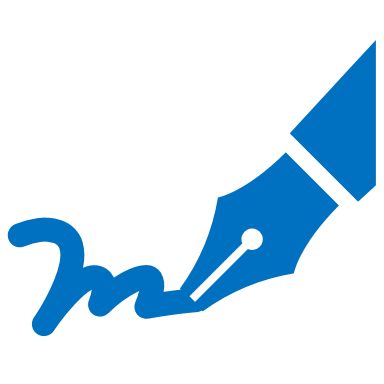 YEAR 11 / LESSON 2
LEARNING OUTCOMES
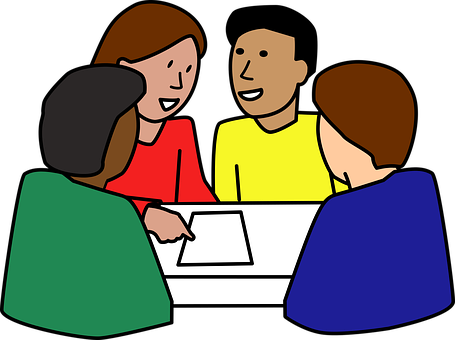 YEAR 11 / LESSON 2
ACTIVITY: POST-IT – SAFEGUARDING, WHAT DOES IT MEAN?
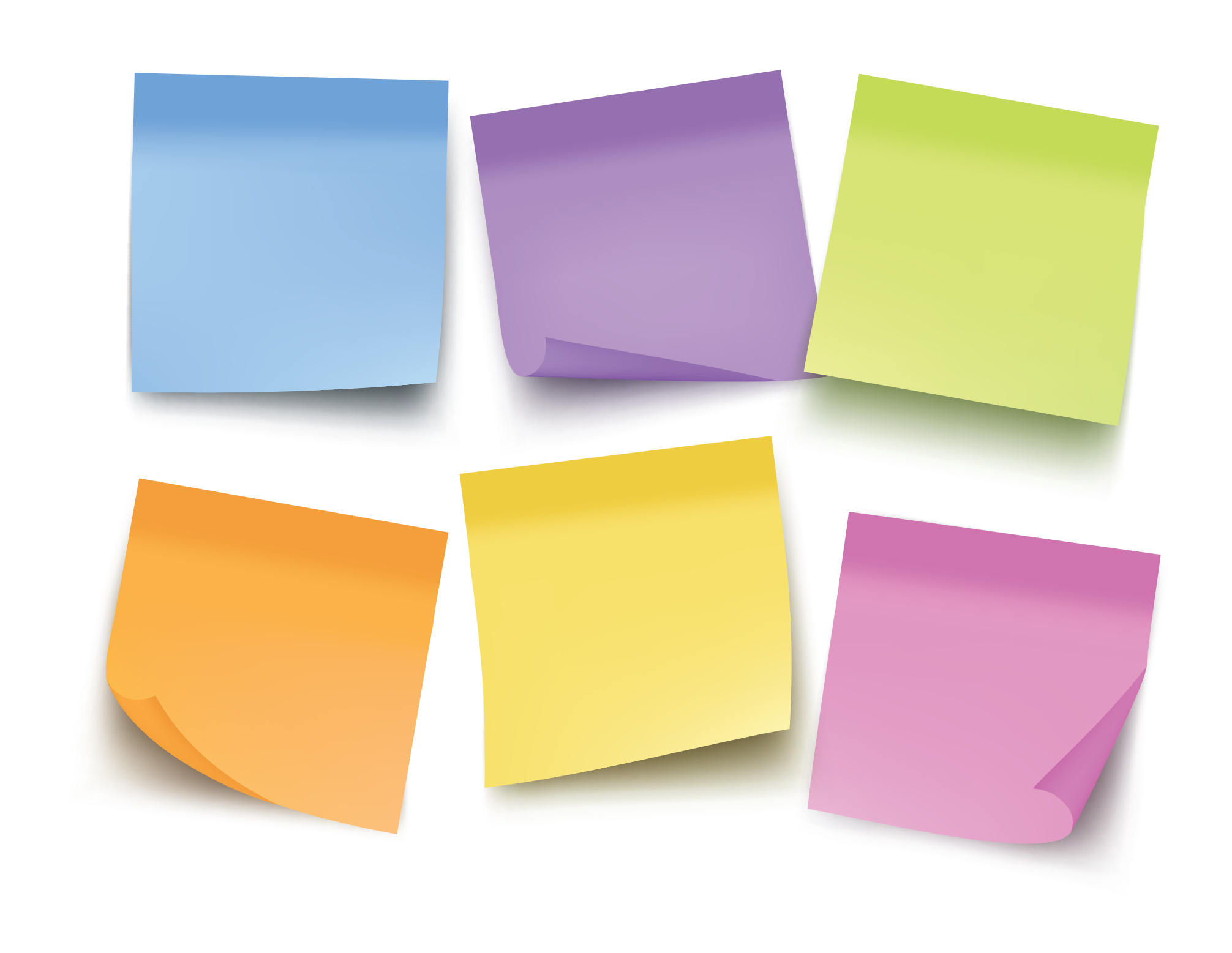 On post-it notes, write down what you think safeguarding means in relation to gambling.

Let’s discuss and agree upon a definition.
YEAR 11 / LESSON 2
ACTIVITY: MIND-MAP
In groups, draw a mind-map of the different people and organisations you feel should be involved in safeguarding young people against gambling.

Feedback your ideas to the class, add any missed people to your mind-map.
MINDMAP
On your mind-map, circle the people who you think are currently involved in safeguarding.
YEAR 11 / LESSON 2
ACTIVITY: WE PROUDLY PRESENT…
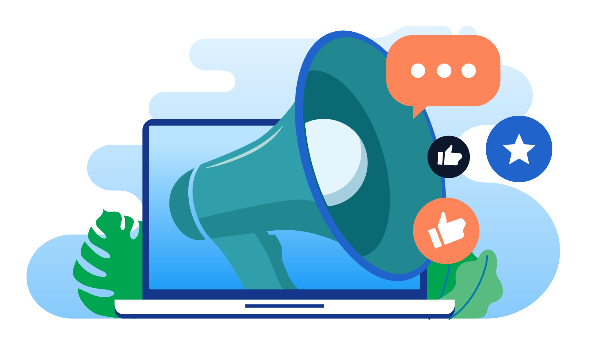 YEAR 11 / LESSON 2
ACTIVITY: VOTING STATIONS
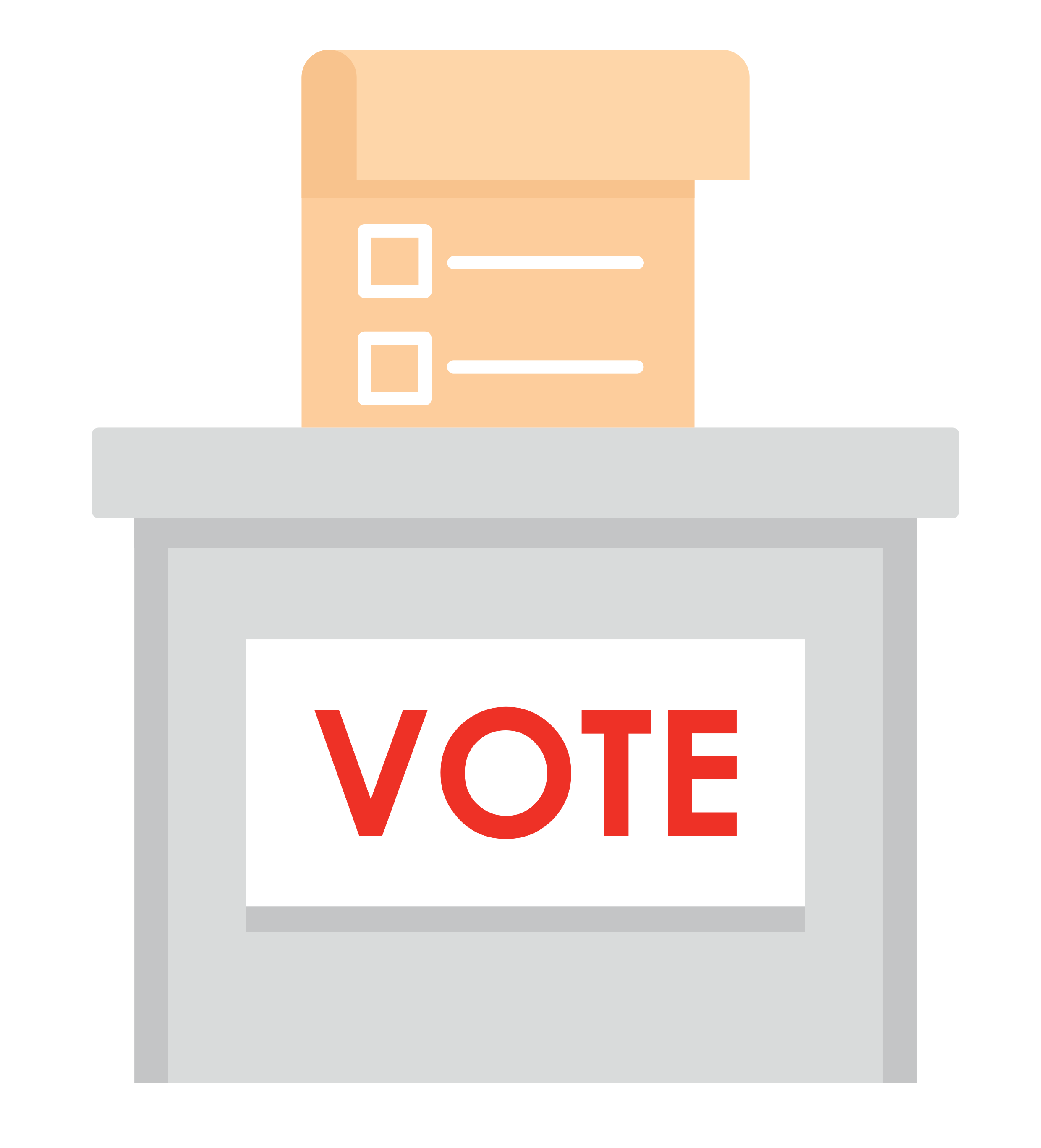 YEAR 11 / LESSON 2
EXTENSION: WHAT HAPPENS IF THE SAFEGUARDS FAIL?
YEAR 11 / LESSON 2
If you need help…
If you are worried about any of the content today you can talk to a teacher or member of staff. For additional support relating to your own or someone else’s relationship with gambling/gaming you can contact Childline or GamCare.
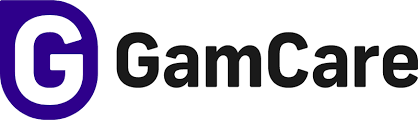 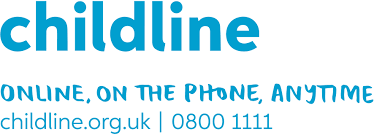 YoungPeopleService@gamcare.org.uk
T: 02030926964
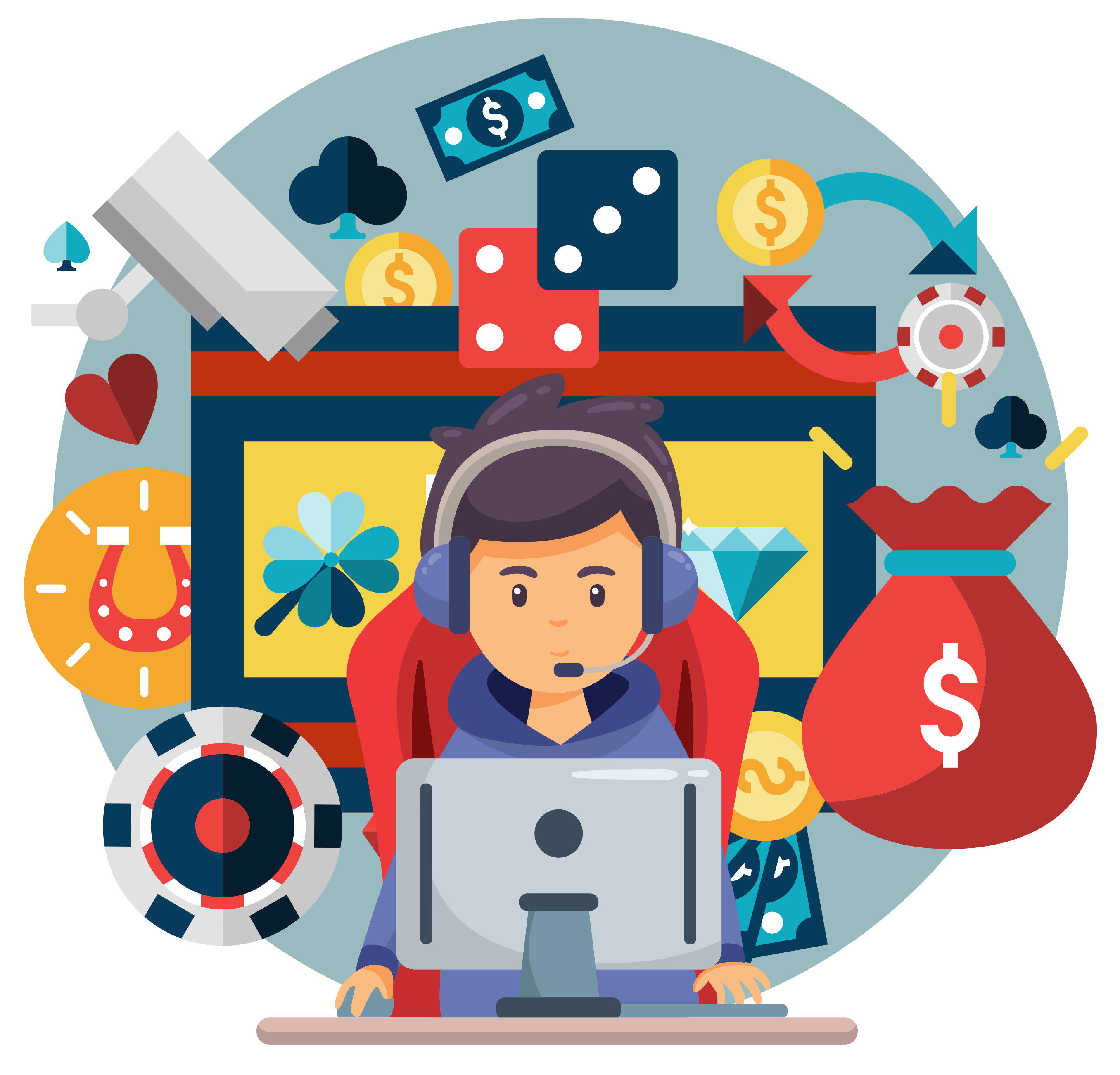 WHY DO YOUNG PEOPLE GAMBLE? PART 1
YEAR 11 / LESSON 3
V1.1/Dec20
YEAR 11 / LESSON 3
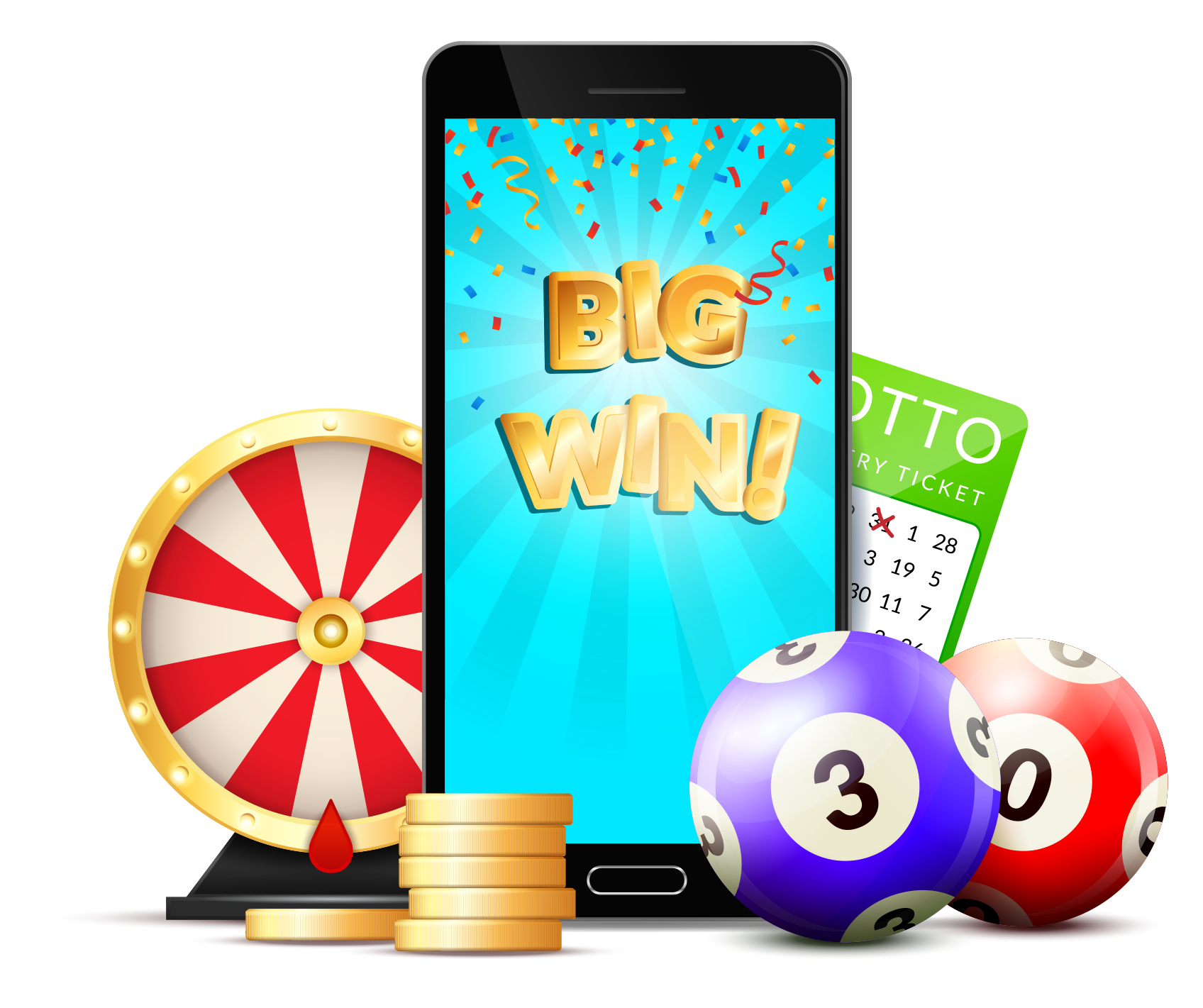 CHALLENGE
Consider the motivations of young people who gamble, and the potential risks involved. 
Conduct a questionnaire to explore the motivations of your class/school/youth group. Create learning materials to demonstrate your findings. You should explore also, why young people do not gamble.
YEAR 11 / LESSON 3
LEARNING OBJECTIVES
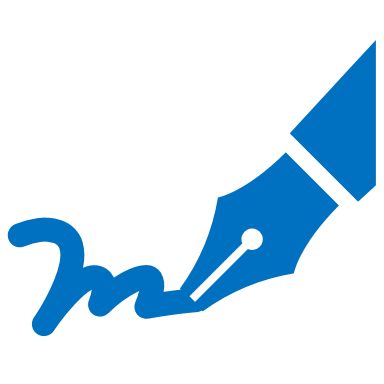 YEAR 11 / LESSON 3
LEARNING OUTCOMES
YEAR 11 / LESSON 3
ACTIVITY: MIND-MAP
Create a mind-map of the different motivations young people may have for gambling. 
This can include gambling through online games, such as the use of loot boxes or via games like penny up/pitch and toss.
MINDMAP
YEAR 11 / LESSON 3
ACTIVITY: WHY NOT?
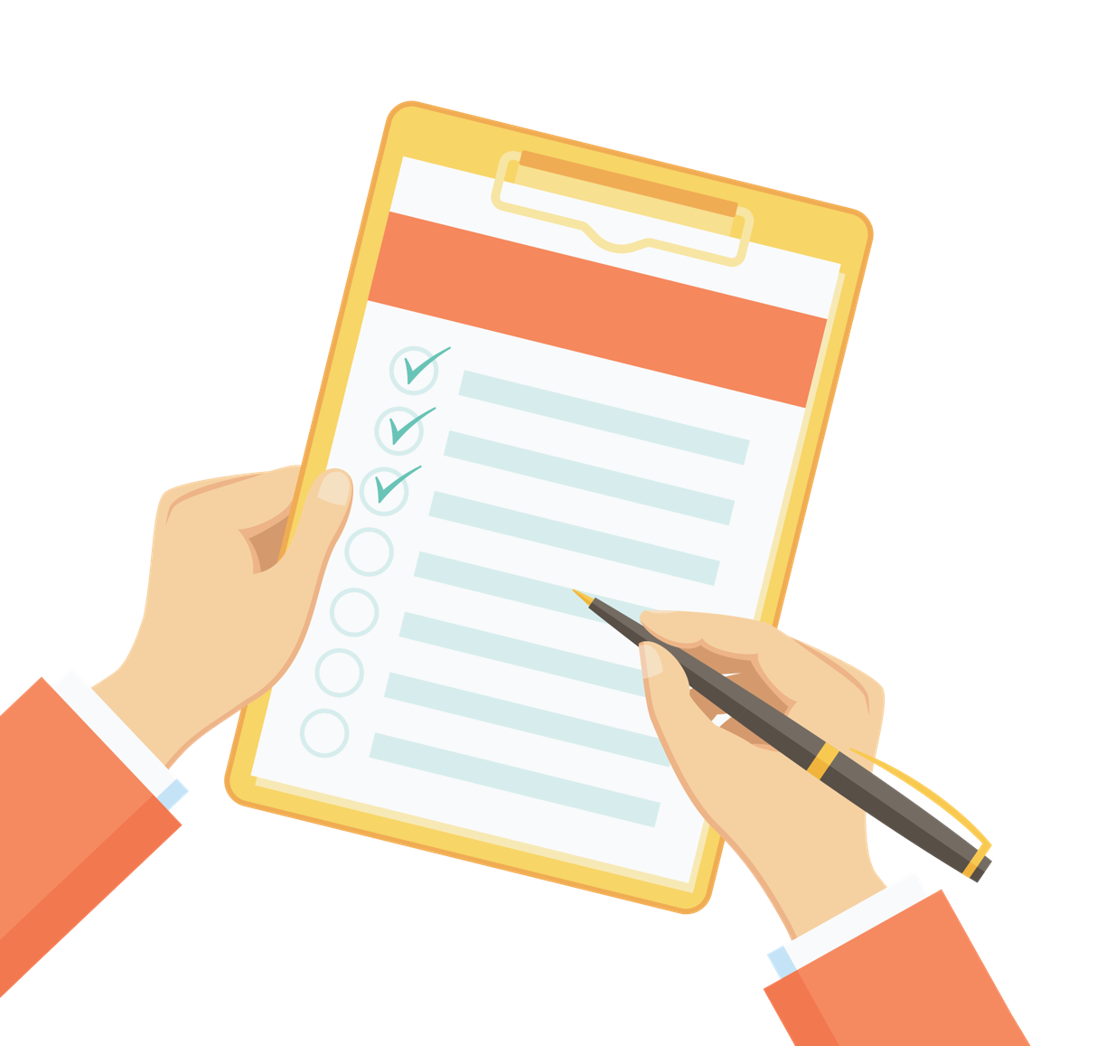 List the reasons why young people don’t gamble?
REASONS
Illegal under a certain age
Not morally ethical
Prevent harmful effects
YEAR 11 / LESSON 3
ACTIVITY: THINK PAIR SHARE
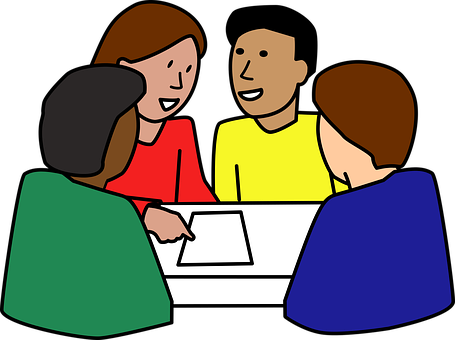 YEAR 11 / LESSON 3
ACTIVITY: LET’S INVESTIGATE!
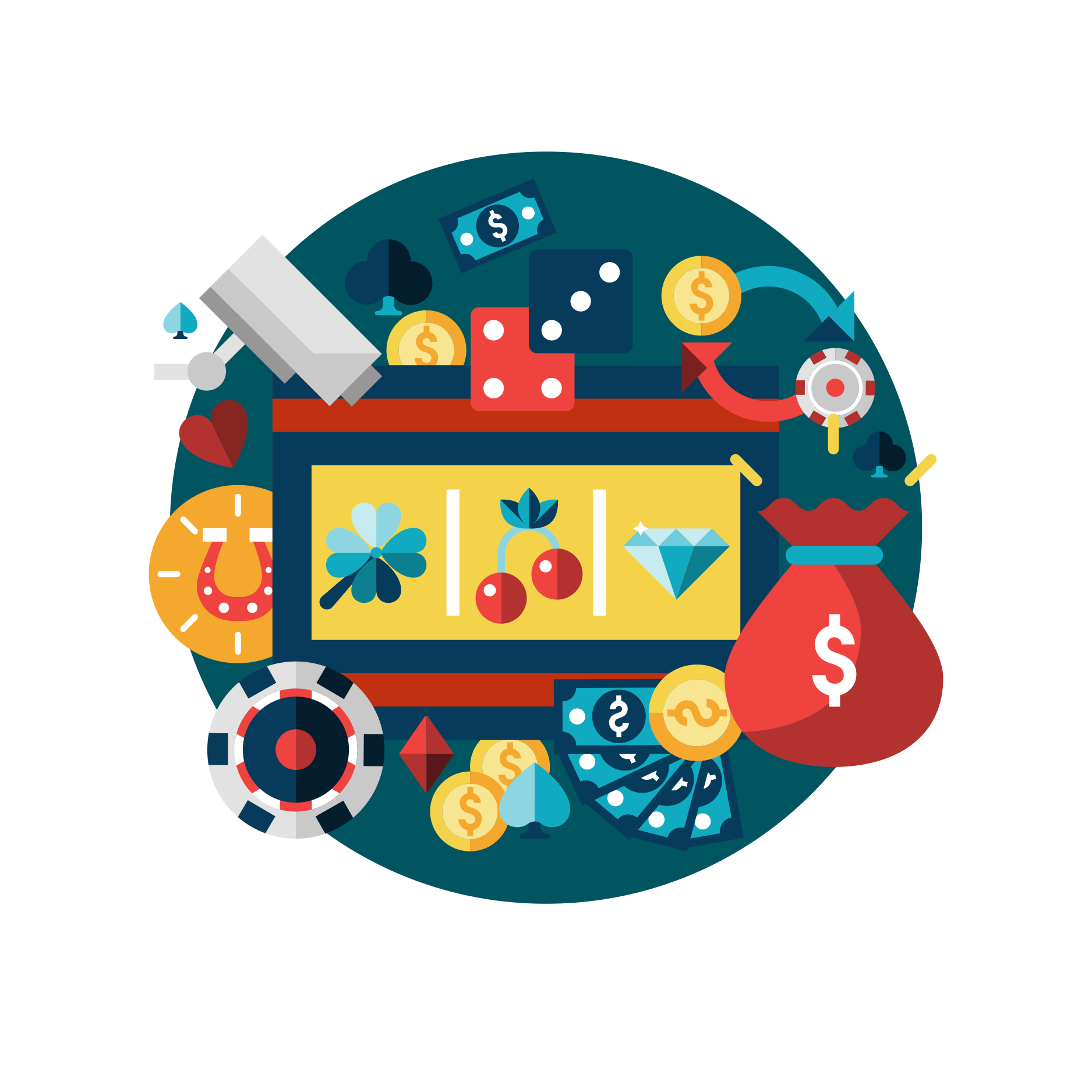 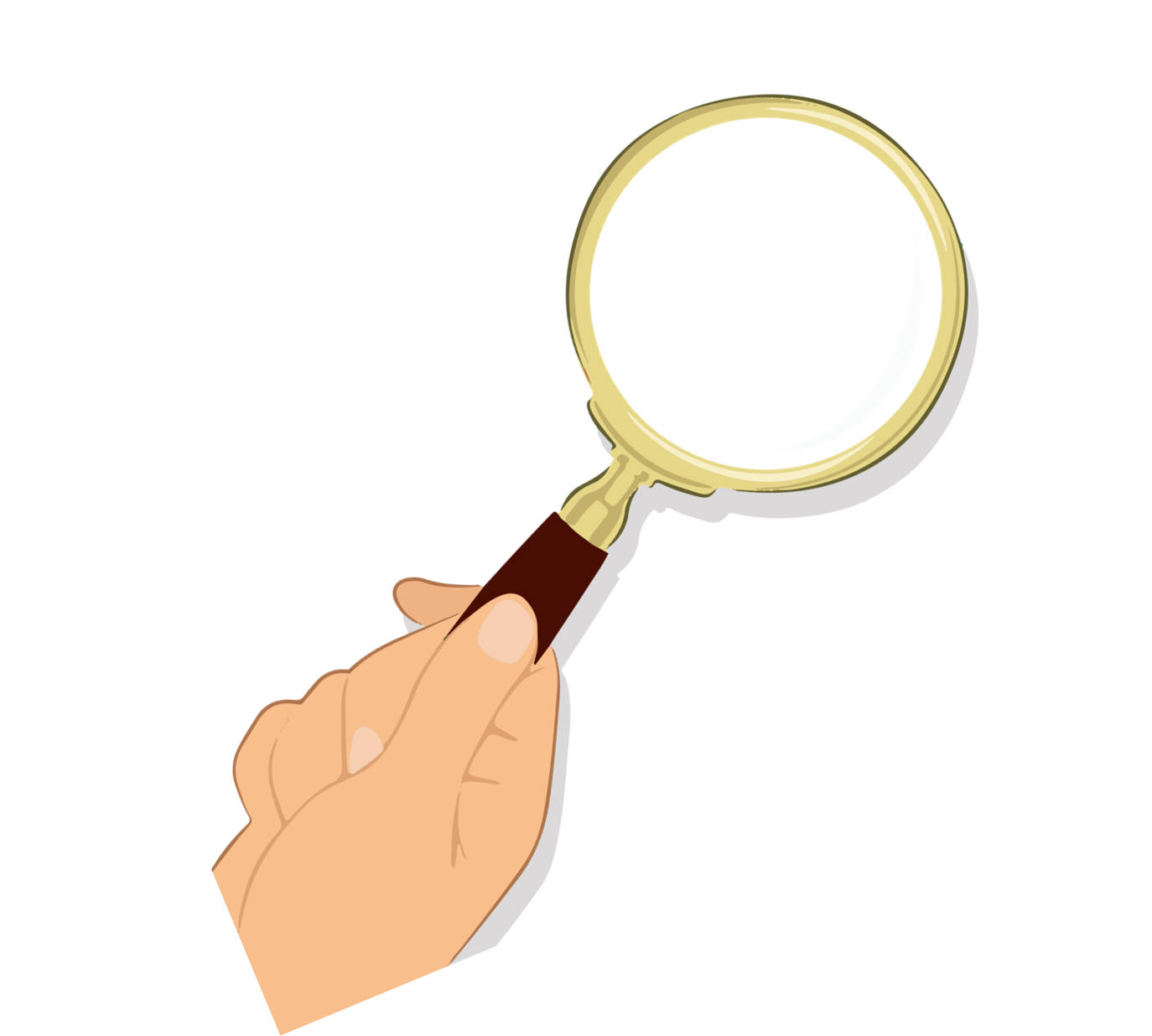 YEAR 11 / LESSON 3
ACTIVITY: EXIT TICKET
YEAR 11 / LESSON 3
If you need help…
If you are worried about any of the content today you can talk to a teacher or member of staff. For additional support relating to your own or someone else’s relationship with gambling/gaming you can contact Childline or GamCare.
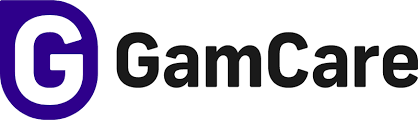 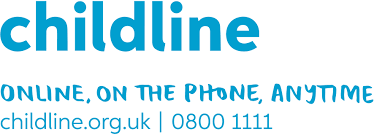 YoungPeopleService@gamcare.org.uk
T: 02030926964
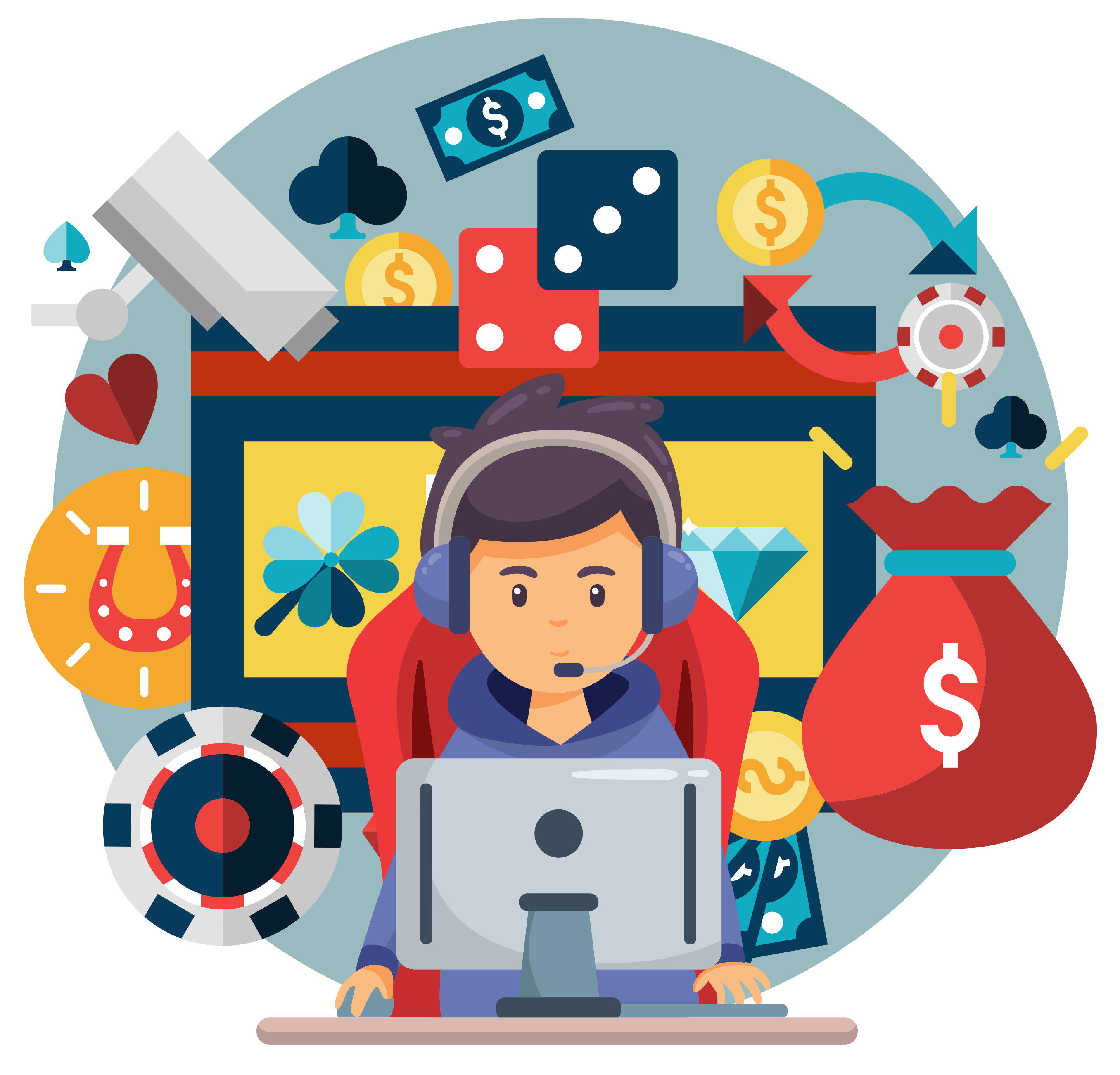 WHY DO YOUNG PEOPLE GAMBLE? PART 2
YEAR 11 / LESSON 4
YEAR 11 / LESSON 4
CHALLENGE
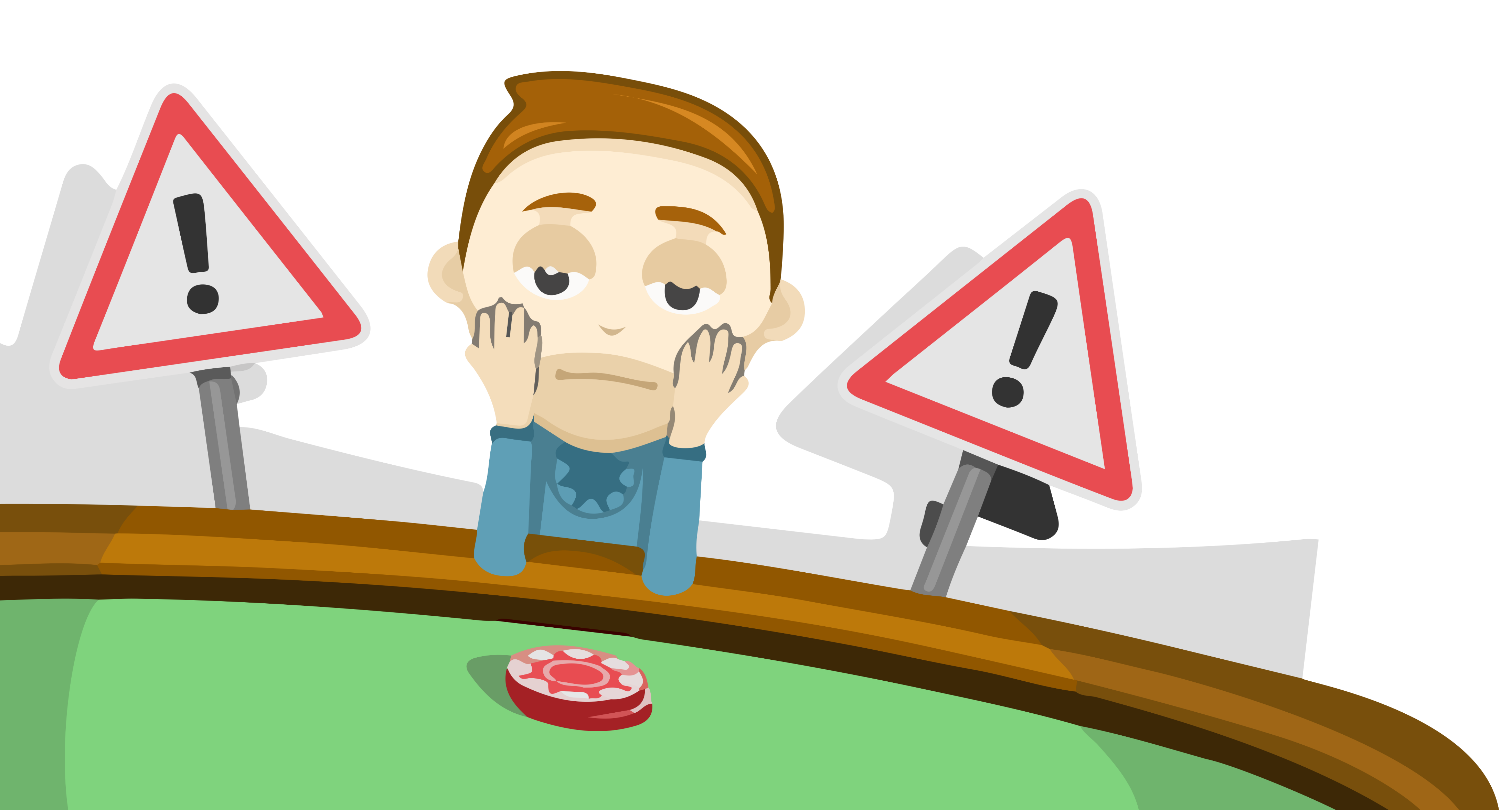 Explore how young people can be supported to recognise the potential harm of gambling. 
Create resources to support them in recognising the potential harms.
©YGAM 2020: All rights reserved
YEAR 11 / LESSON 4
LEARNING OBJECTIVES
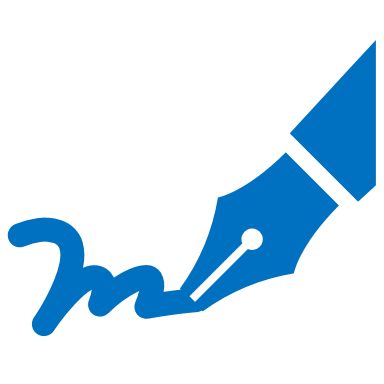 YEAR 11 / LESSON 4
LEARNING OUTCOMES
YEAR 11 / LESSON 4
ACTIVITY: THINK PAIR SHARE
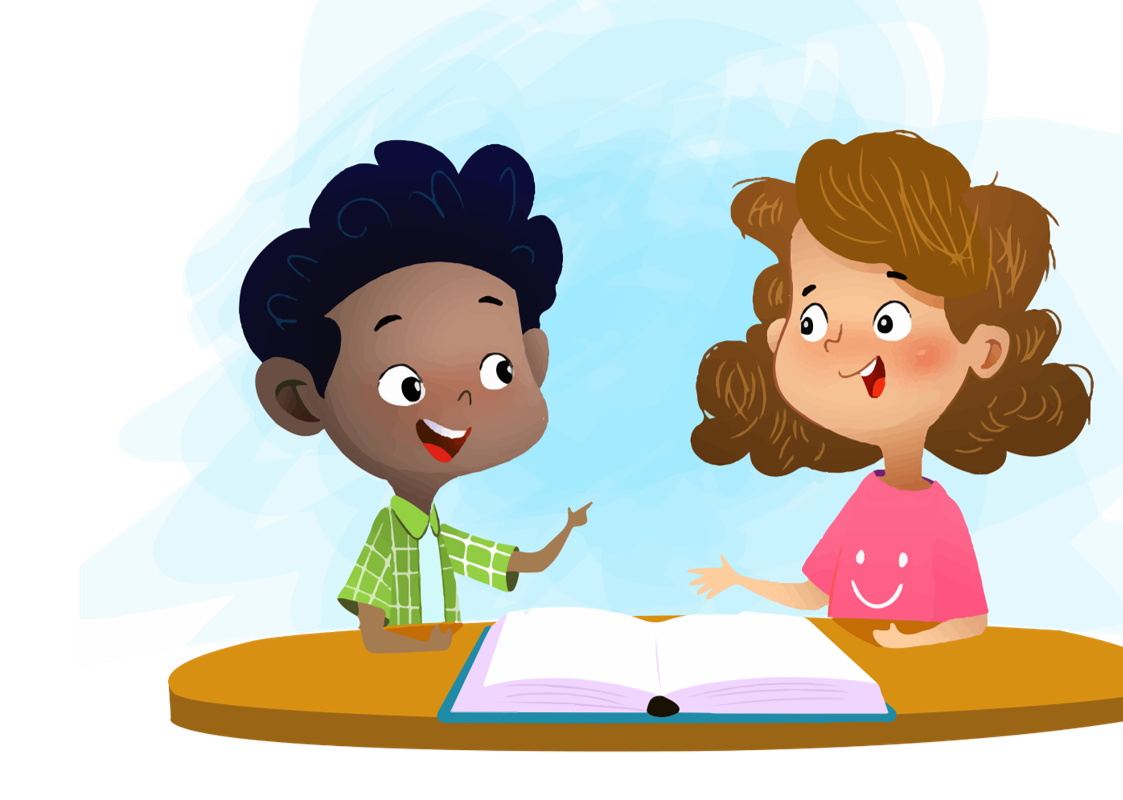 YEAR 11 / LESSON 4
ACTIVITY: A DEFINITION
YEAR 11 / LESSON 4
ACTIVITY: LET’S SORT IT!
Sort the statement cards into the following categories:
RED
HARMFUL
AMBER
AT RISK
GREEN
NOT HARMFUL
YEAR 11 / LESSON 4
ACTIVITY: ARE WE AWARE?
Create a resource to promote awareness regarding the potential harms of gambling
What type of resource would be best? 
How and where can people seek support?


Present your resource to the class.
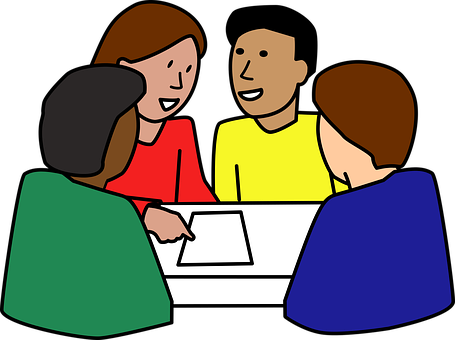 YEAR 11 / LESSON 4
If you need help…
If you are worried about any of the content today you can talk to a teacher or member of staff. For additional support relating to your own or someone else’s relationship with gambling/gaming you can contact Childline or GamCare.
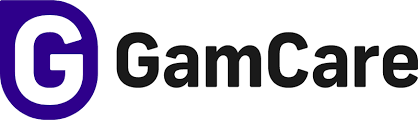 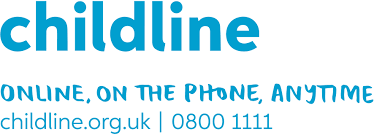 YoungPeopleService@gamcare.org.uk
T: 02030926964
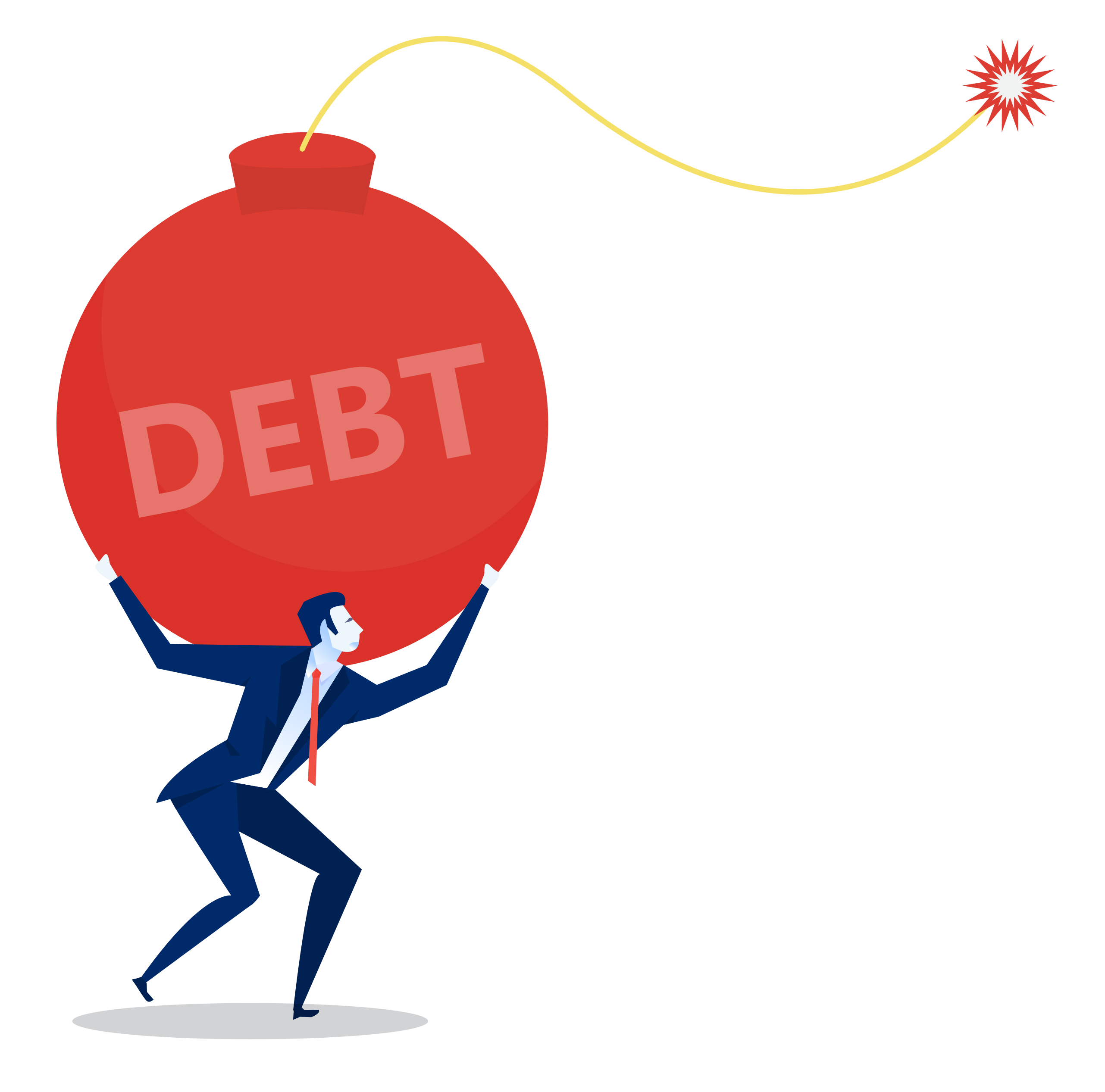 MONEY AND DEBT
YEAR 11 / LESSON 5
YEAR 11 / LESSON 5
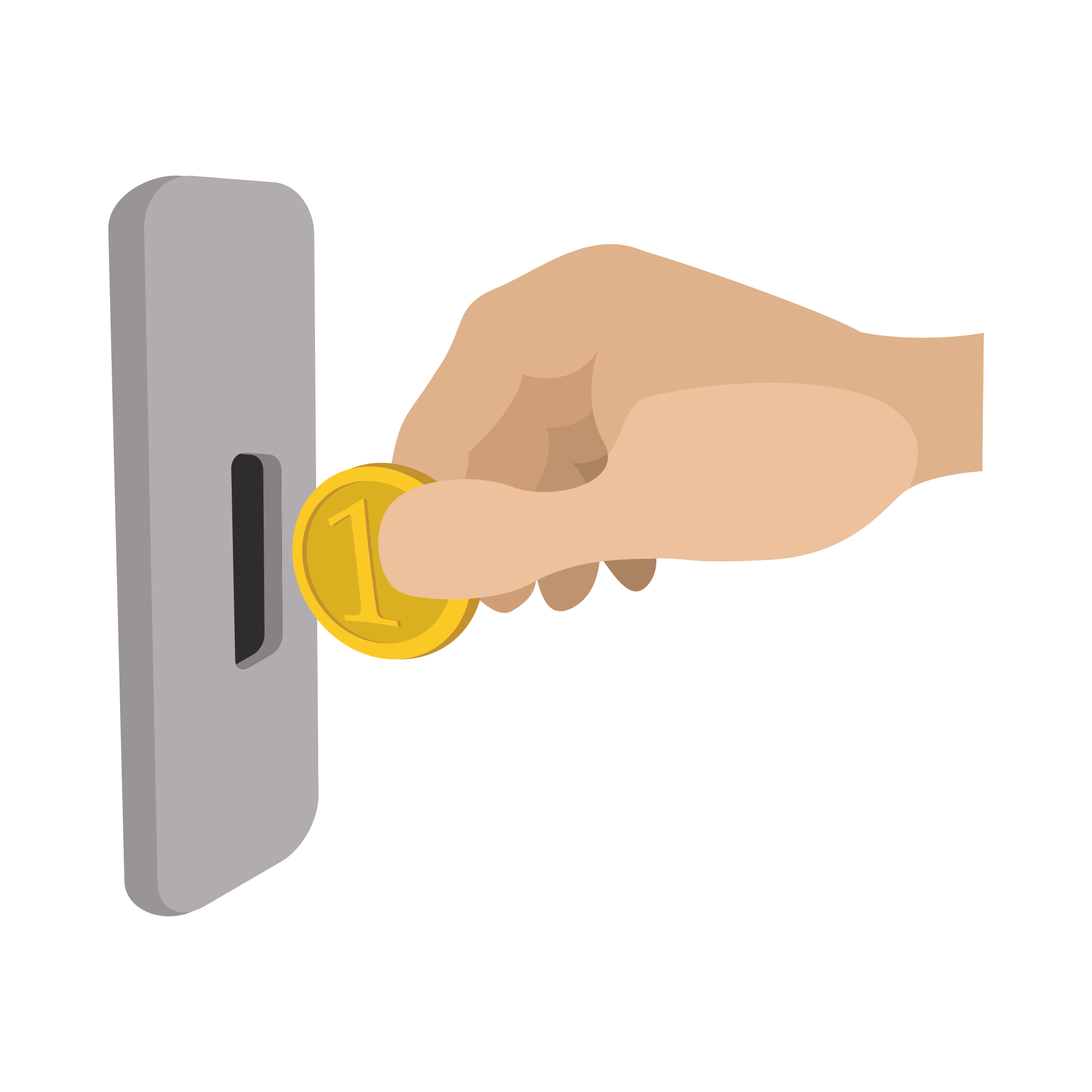 CHALLENGE
Consider the average amount of money spent on gambling by 11-16 year olds. 
How else could this money be spent? Set yourself a short-term and long-term financial plan.
YEAR 11 / LESSON 5
LEARNING OBJECTIVES
YEAR 11 / LESSON 5
LEARNING OUTCOMES
YEAR 11 / LESSON 5
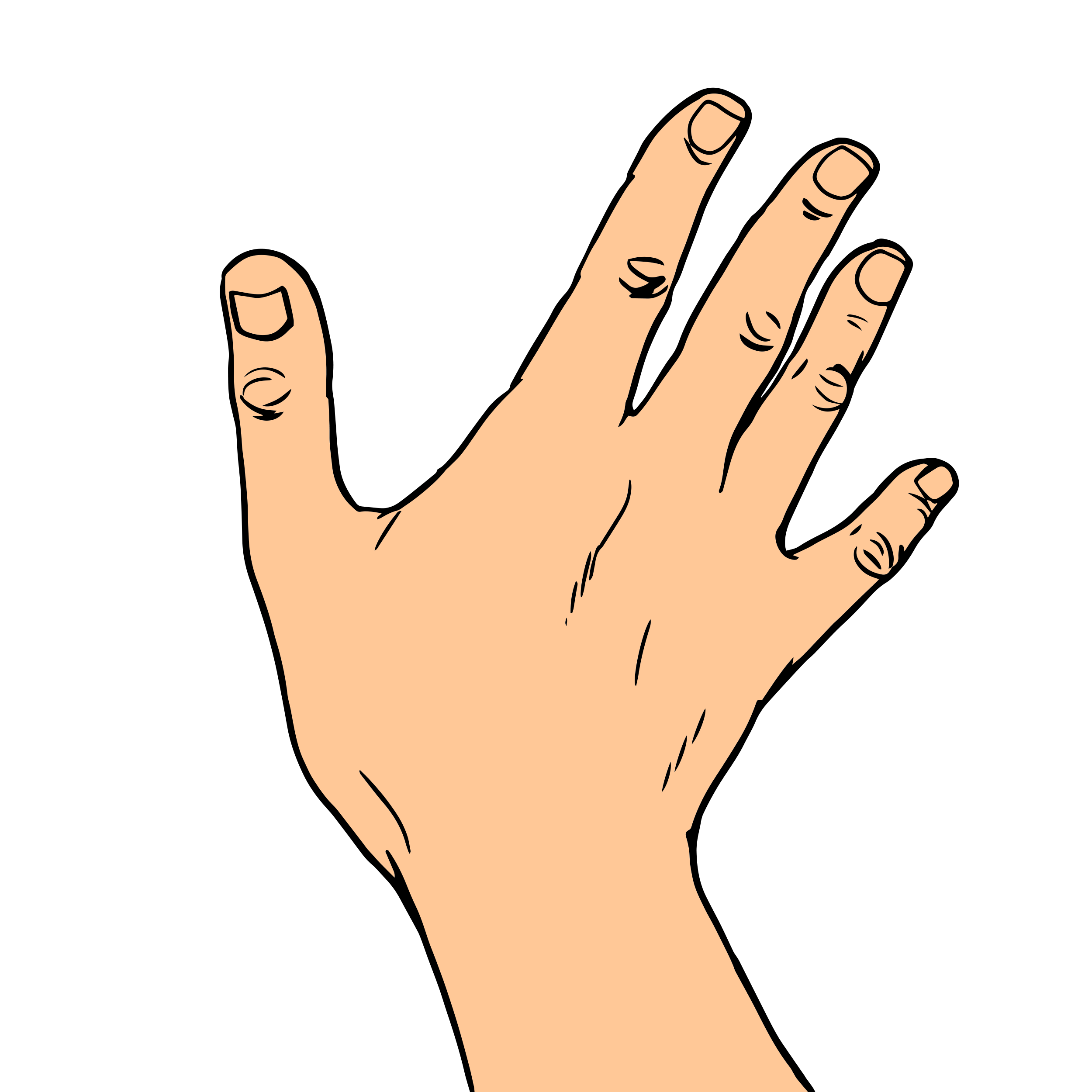 ACTIVITY: GIVE ME FIVE
List five things that you think young people spend their money on.

Share your ideas.
YEAR 11 / LESSON 5
ACTIVITY: GAMBLING SPENDS
11%
35%
49%
44%
7%
Of 11-16 year olds have spent money on gambling in the last 7 days
Of these 11- 16 year olds have spent more that £10 in the last 7 days
Of these 11-16 year olds have sent £5 or less on gambling in the last 7 days
Of 11-16 year olds have paid money to open loot boxes
Of 11-16 year olds have spent money gambling online
YEAR 11 / LESSON 5
ACTIVITY: MIND-MAP
Create a mind map of alternative activities young people could spend their money on.
MINDMAP
YEAR 11 / LESSON 5
ACTIVITY: FINANCIAL PLANS
FINANCIAL PLAN
SHORT-TERM
LONG-TERM
Create a short-term and long-term financial plan.
Play less

Limit my spending

Don’t take risks
Save money

Seek gambling help and advice

Improve health
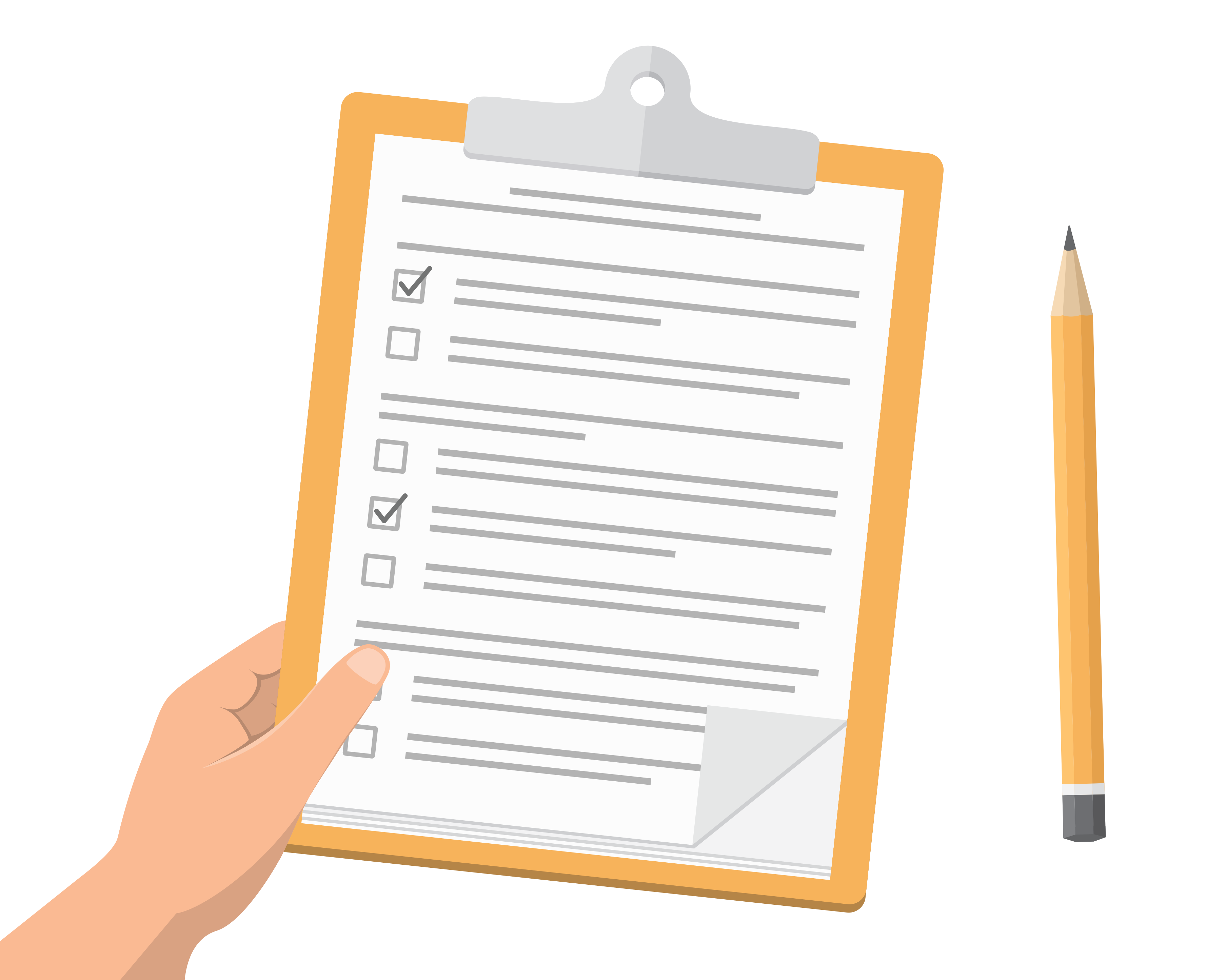 YEAR 11 / LESSON 5
ACTIVITY: EXIT TICKET
Write down one way to ensure that you manage your finances now or in the future.
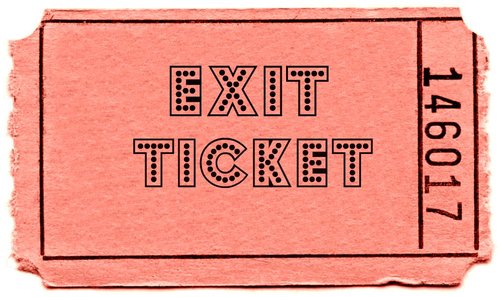 YEAR 11 / LESSON 5
If you need help…
If you are worried about any of the content today you can talk to a teacher or member of staff. For additional support relating to your own or someone else’s relationship with gambling/gaming you can contact Childline or GamCare.
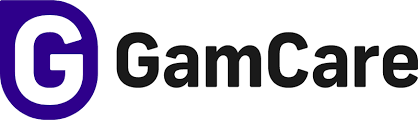 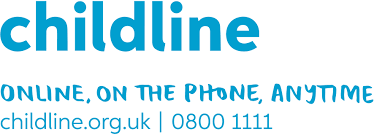 YoungPeopleService@gamcare.org.uk
T: 02030926964
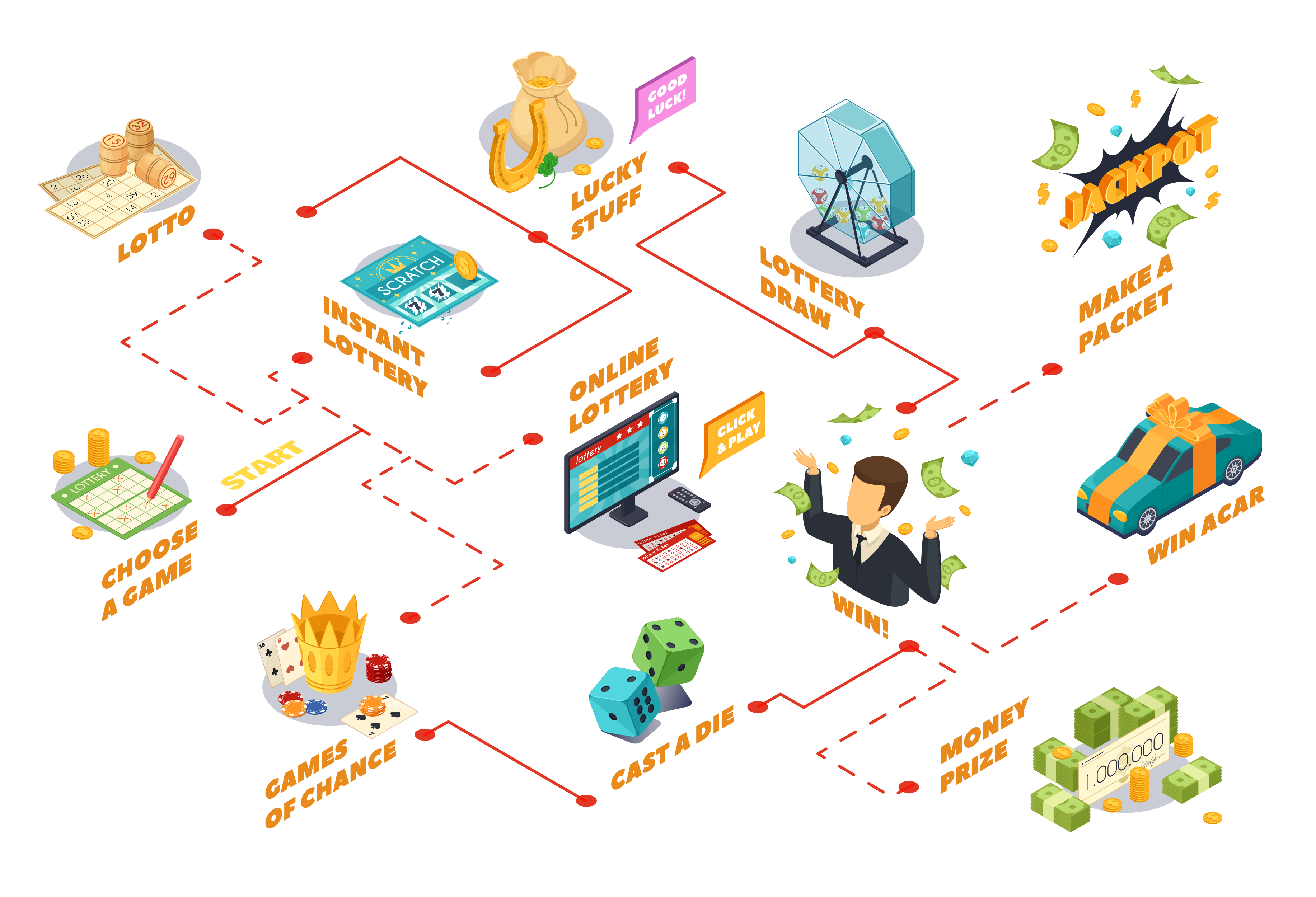 GAMBLING TRENDS
YEAR 11 / LESSON 6
YEAR 11 / LESSON 6
CHALLENGE
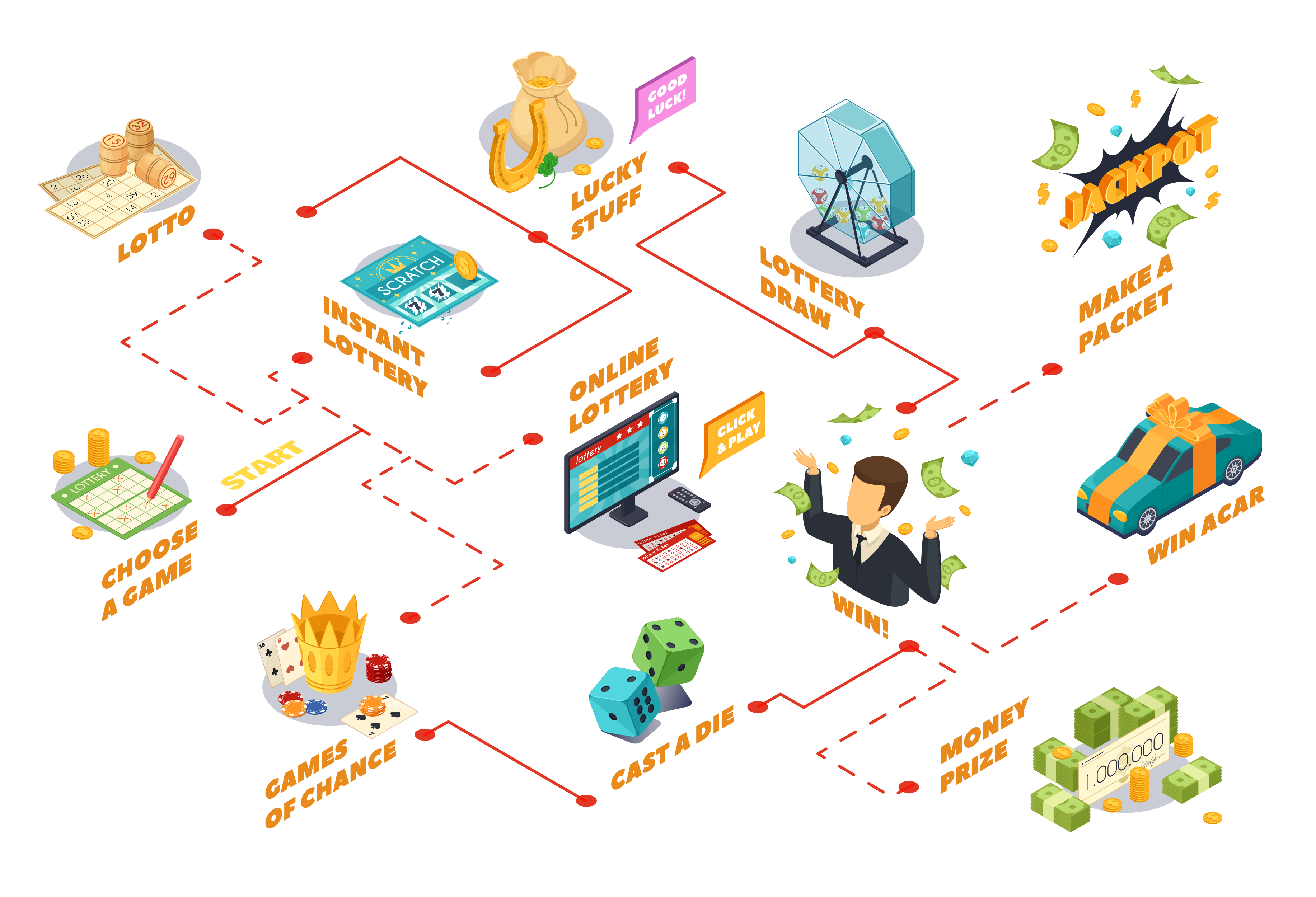 Conduct a brief survey and find out more about gambling, risks and harm. 
Are there any key messages ? You may wish to interview someone who has lived experience of gambling harm to understand further the potential risks.
YEAR 11 / LESSON 6
LEARNING OBJECTIVES
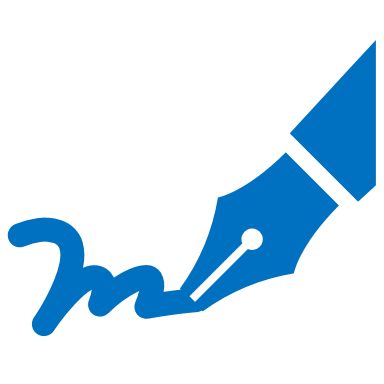 YEAR 11 / LESSON 6
LEARNING OUTCOMES
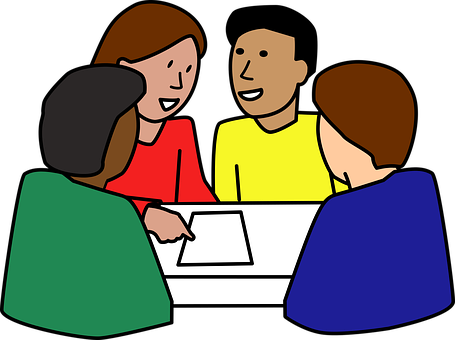 YEAR 11 / LESSON 6
ACTIVITY: POST-IT
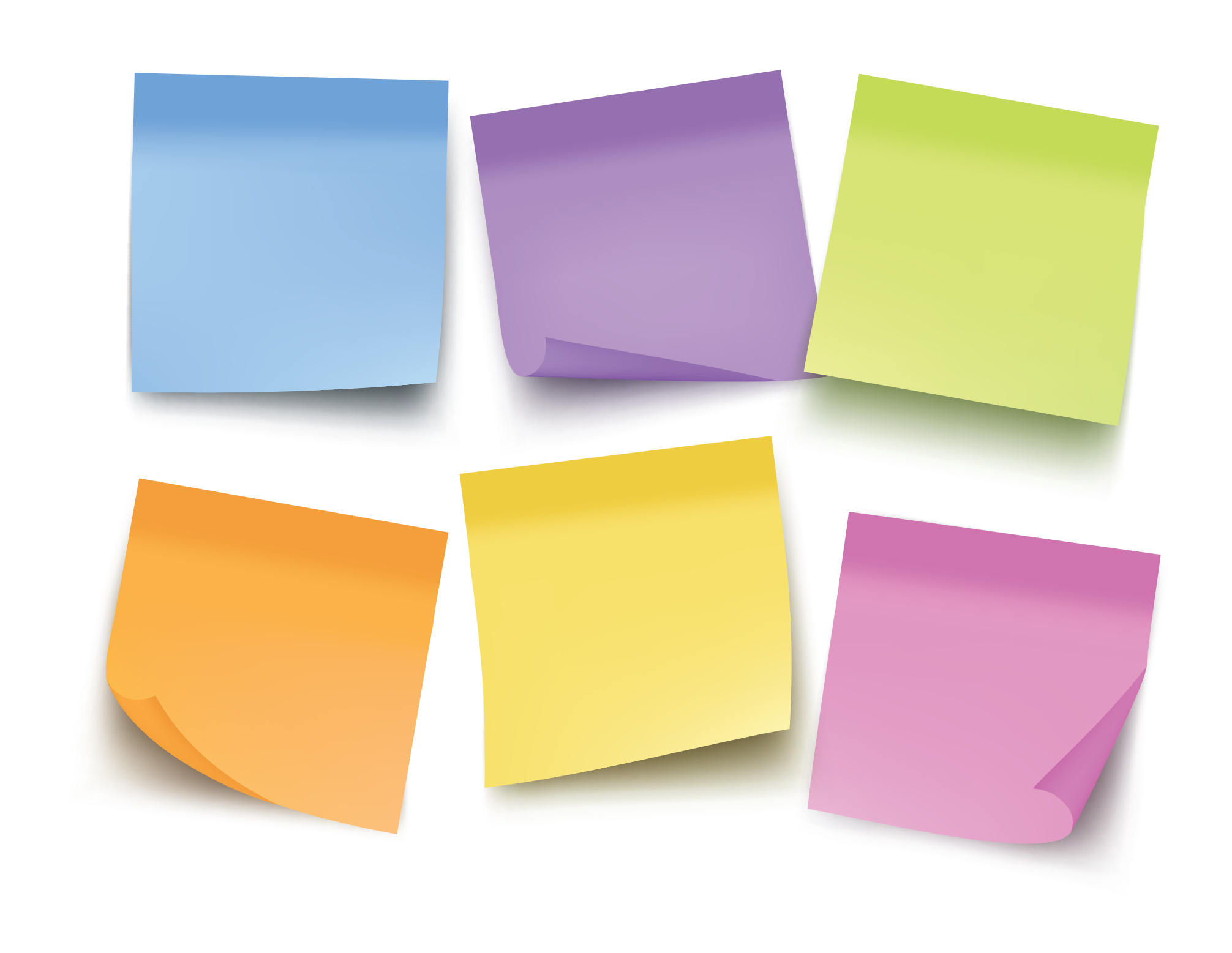 On post-it notes, write down as many different types of gambling you can think of.
YEAR 11 / LESSON 6
ACTIVITY: LET’S INVESTIGATE
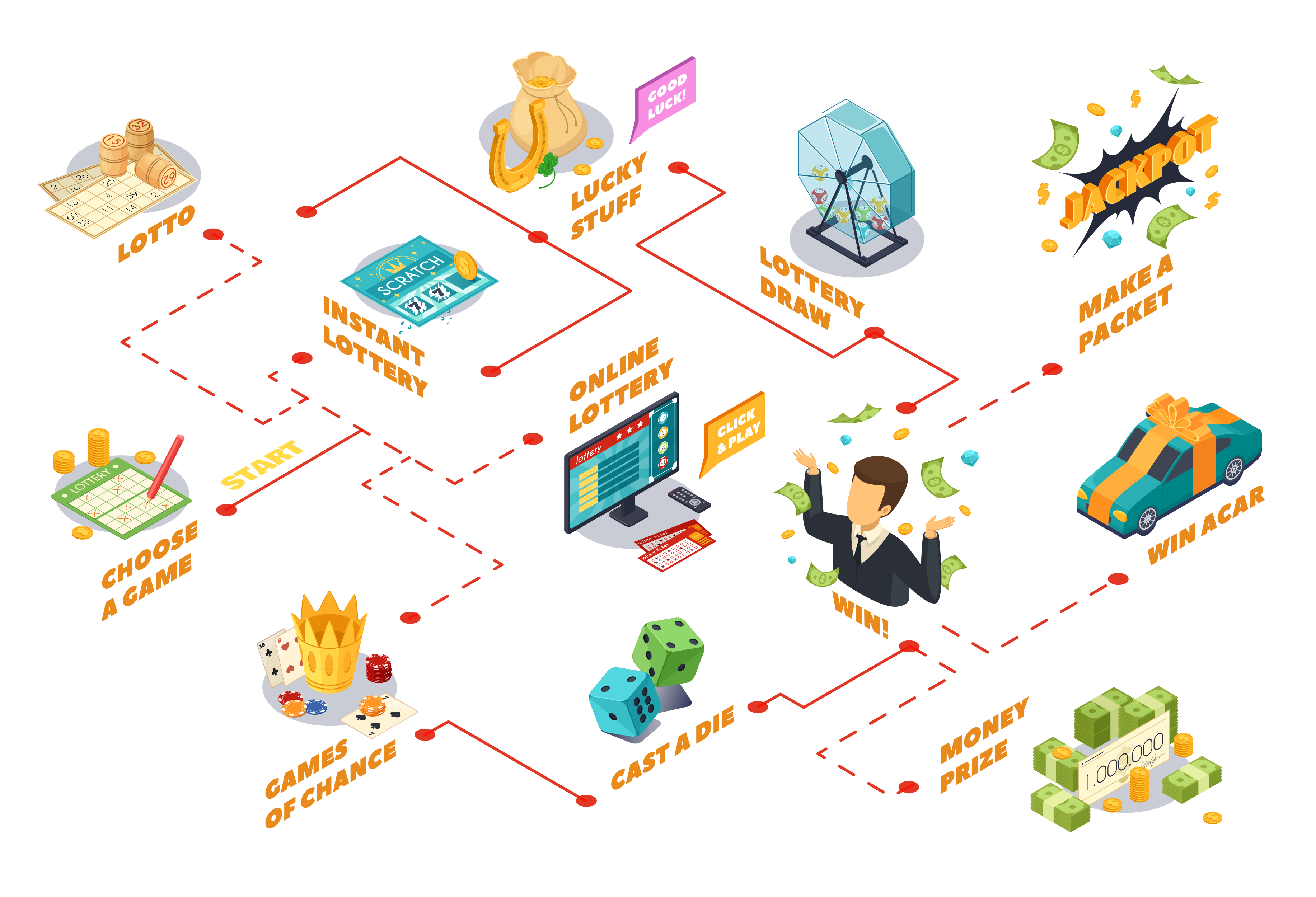 Create a survey to find out which forms of gambling adults have tried and why, you should also talk to those who have not and discuss why.
You could use an online survey to help you gather this information.
You may wish to use a search engine to explore trends. Pay attention to how people may be affected and, consider why people may abstain from gambling.
You should be sensitive to the viewpoint of others.
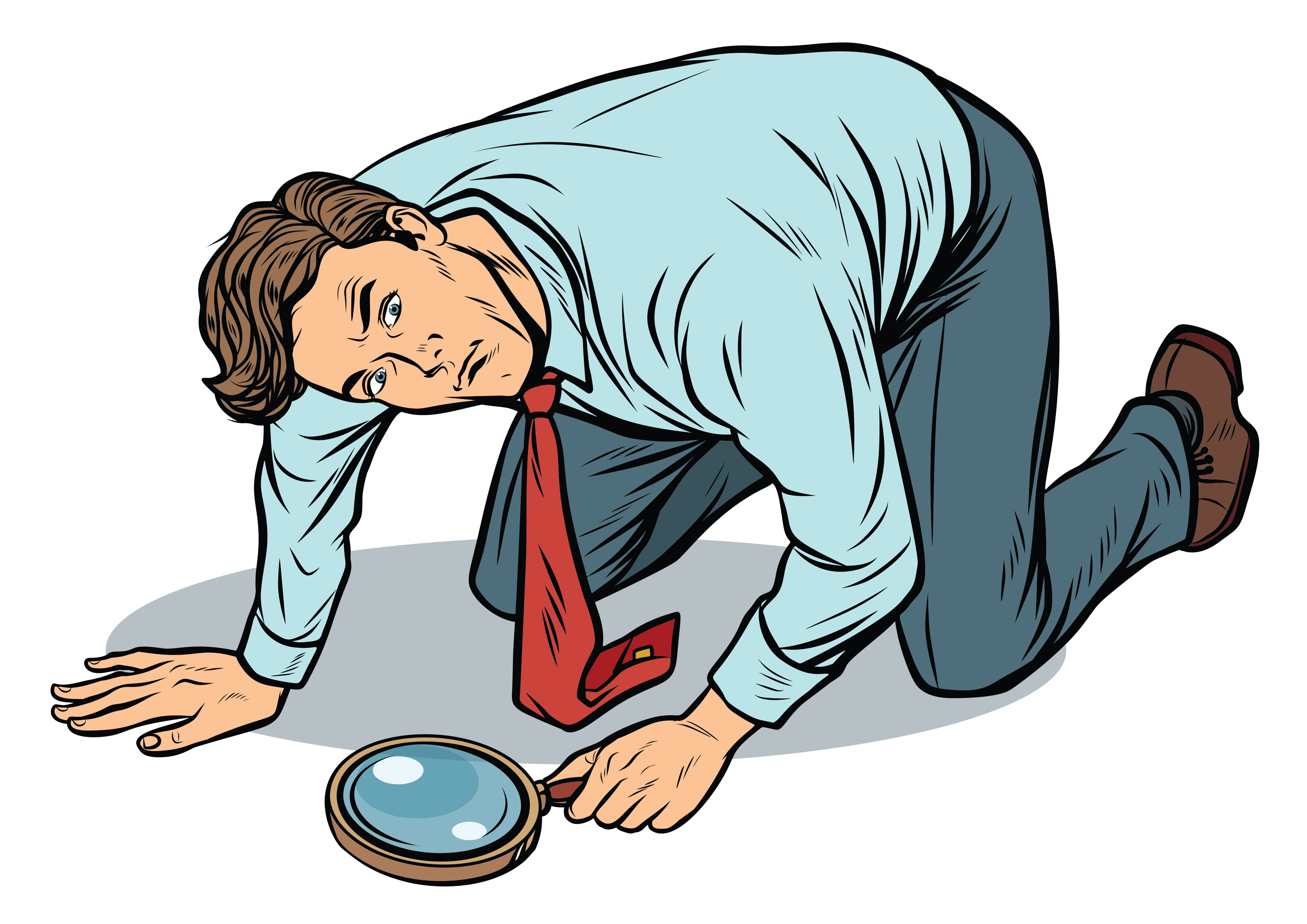 YEAR 11 / LESSON 6
ACTIVITY: LET’S INVESTIGATE
Create a graph or chart to present your survey findings to the class.
YEAR 11 / LESSON 6
ACTIVITY: 60 SECOND SCRIBBLE
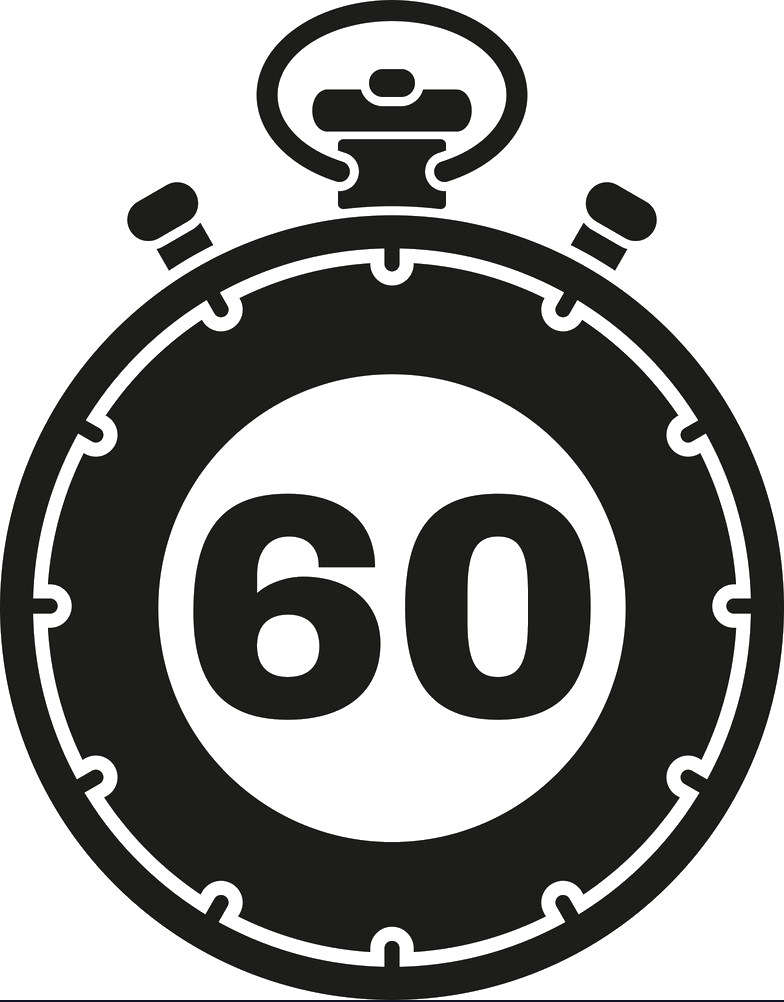 What have you learnt today? 
You have 60 seconds to write down as much as you can.
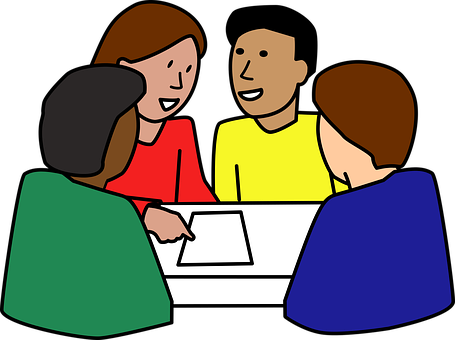 YEAR 11 / LESSON 6
If you need help…
If you are worried about any of the content today you can talk to a teacher or member of staff. For additional support relating to your own or someone else’s relationship with gambling/gaming you can contact Childline or GamCare.
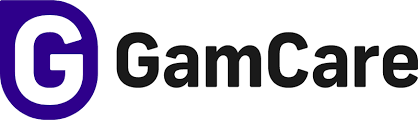 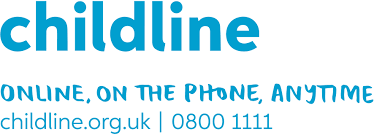 YoungPeopleService@gamcare.org.uk
T: 02030926964
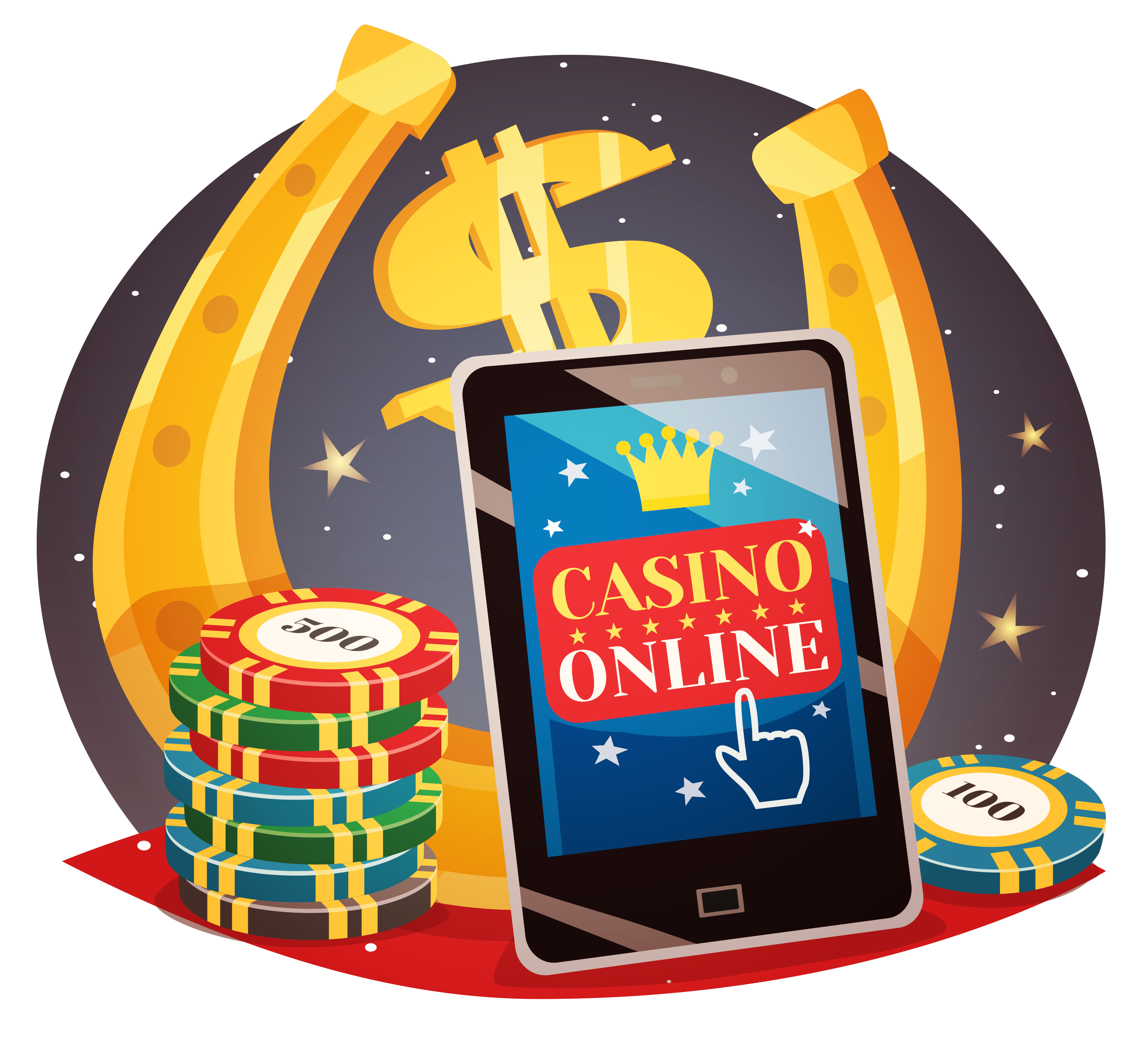 PROBABILITY AND LUCK:THE GAMBLER’S FALLACY
YEAR 12 / LESSON 1
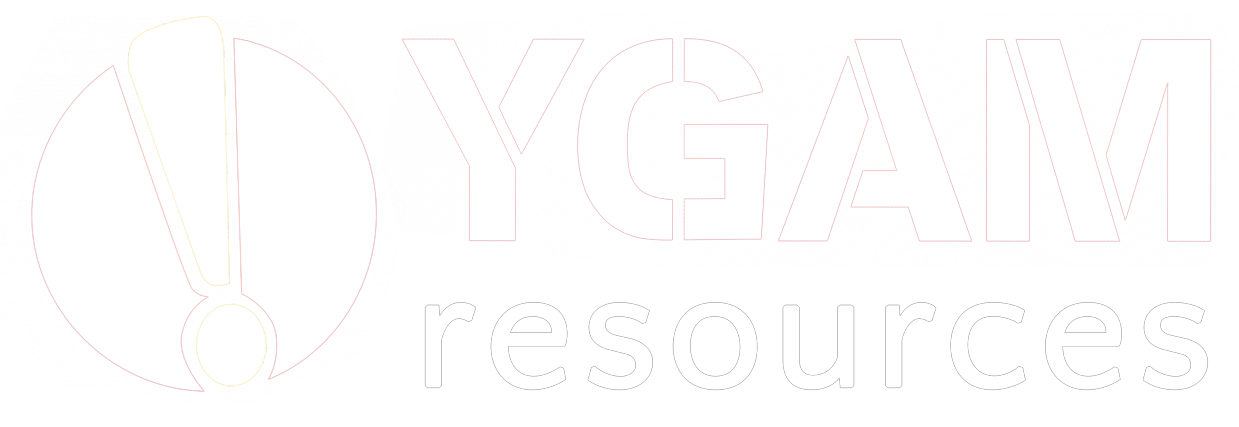 © YGAM 2020: All rights reserved
YEAR 12 / LESSON 1
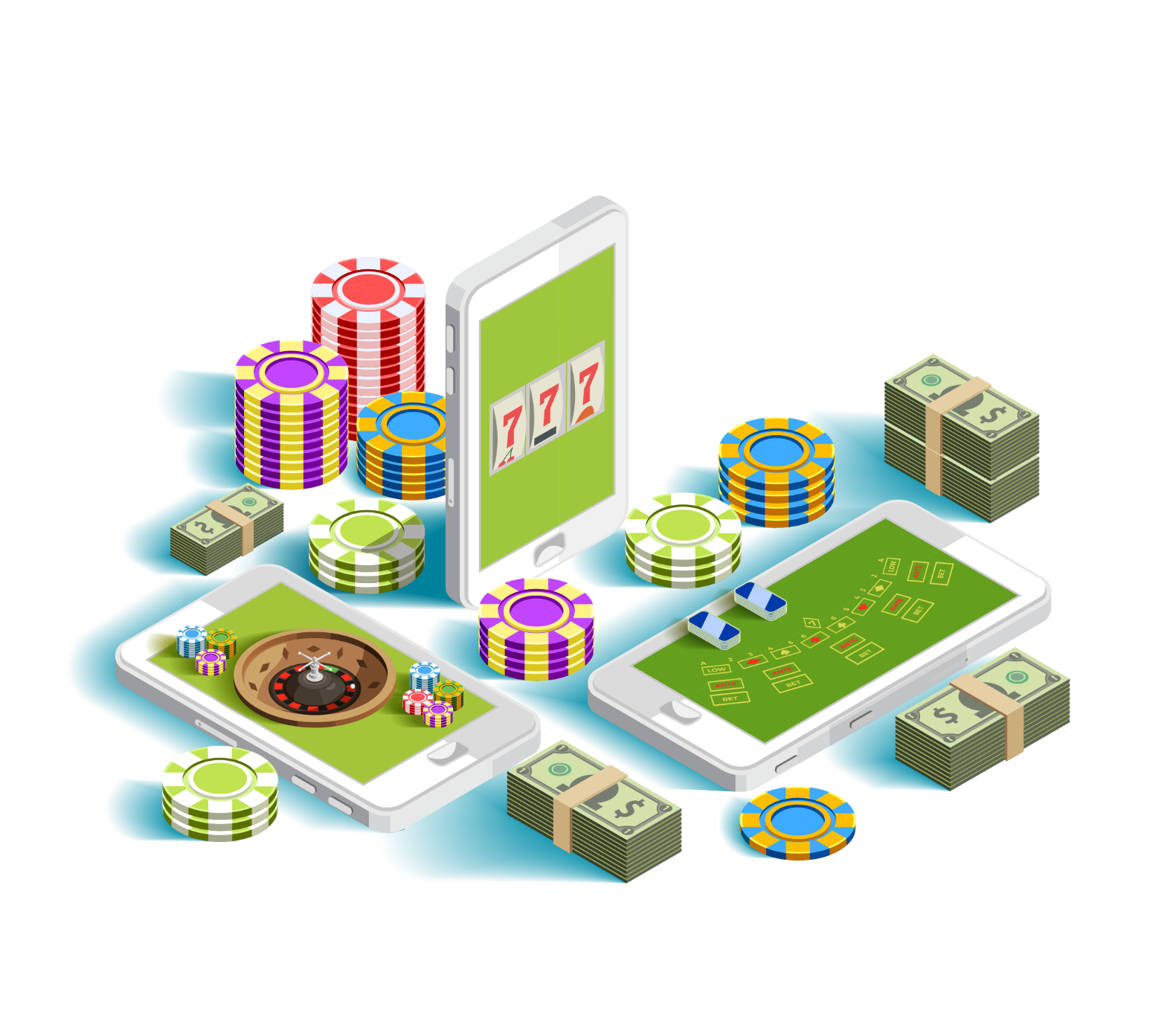 CHALLENGE
It is often said that ‘the House always wins’ in gambling. But what does this actually mean? 
Create a presentation to share with the rest of your group.
YEAR 12 / LESSON 1
LEARNING OBJECTIVES
YEAR 12 / LESSON 1
LEARNING OUTCOMES
YEAR 12 / LESSON 1
Share your ideas with the class.
What does the term ‘bias’ mean?
What do you think we mean by ‘the House always wins?’
ACTIVITY: 60 SECOND SCRIBBLE
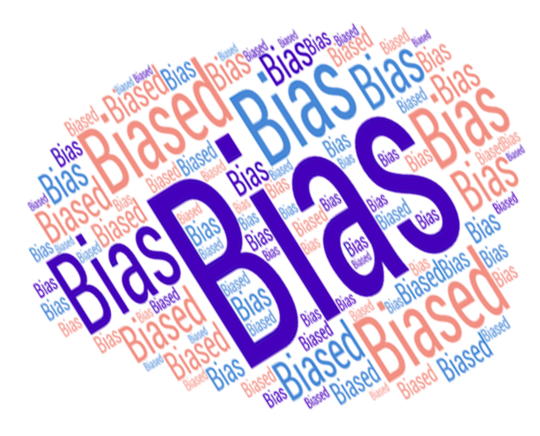 YEAR 12 / LESSON 1
ACTIVITY: A DEFINITION
YEAR 12 / LESSON 1
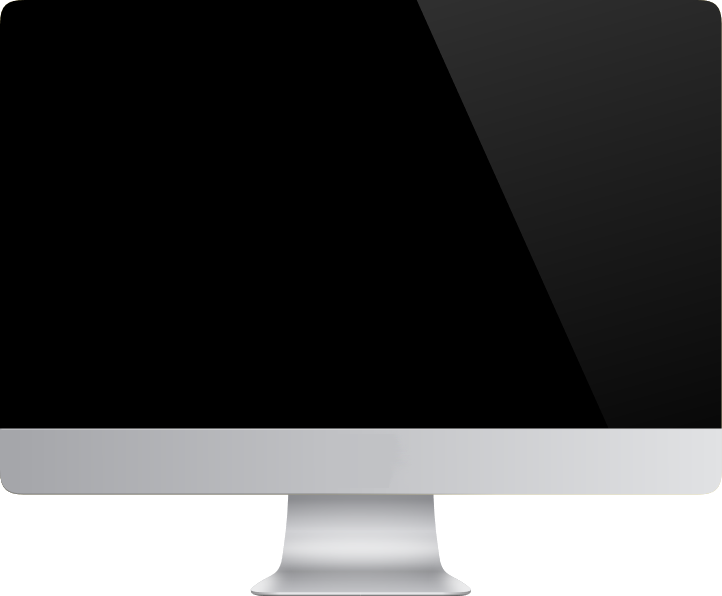 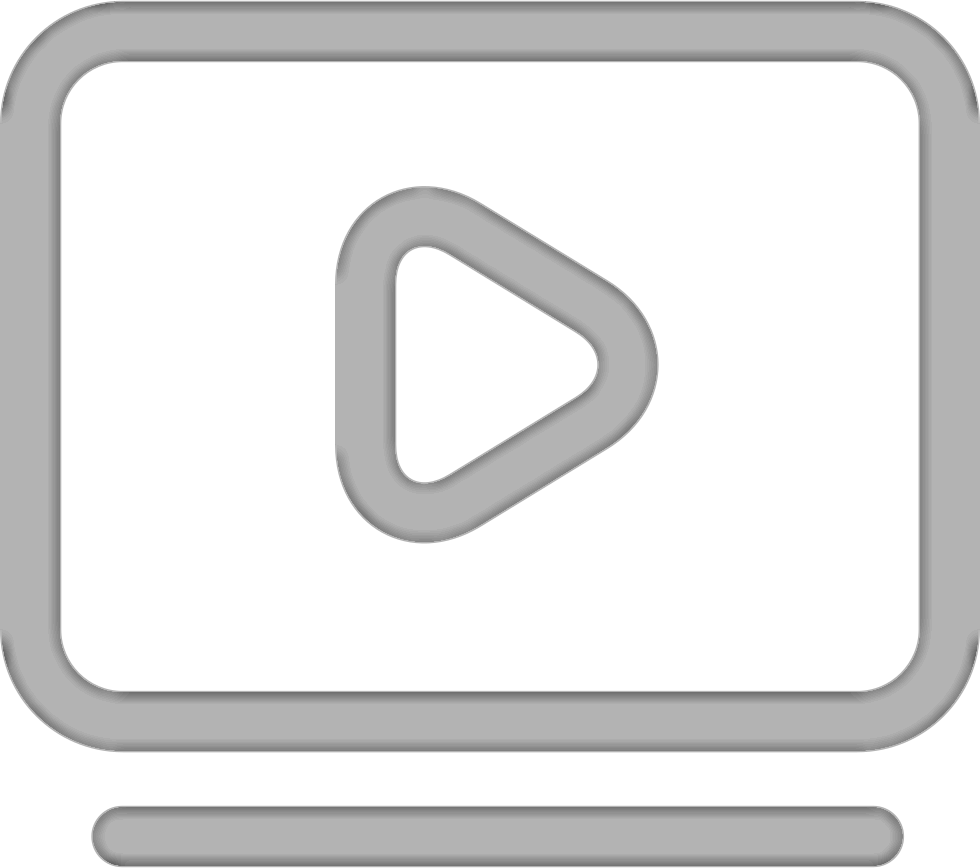 Video: The Gambler’s Fallacy
 
Discuss and decide upon a class definition of ‘Gambler’s fallacy’.
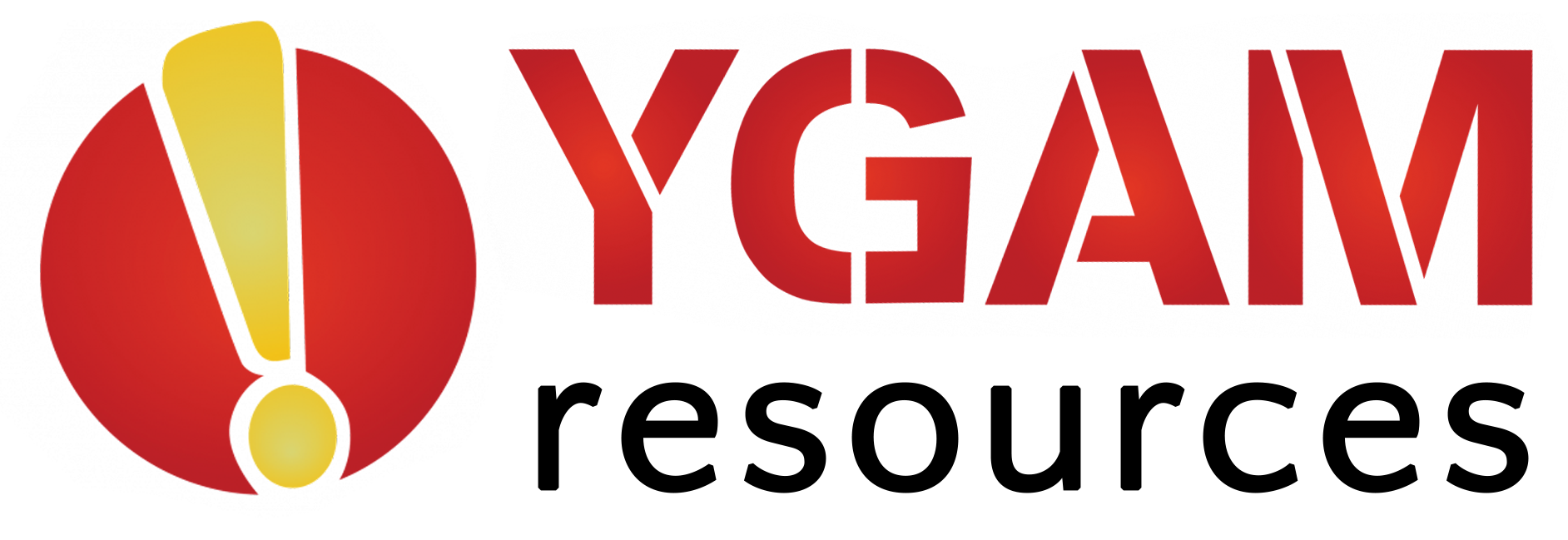 YEAR 12 / LESSON 1
ACTIVITY: LET’S INVESTIGATE
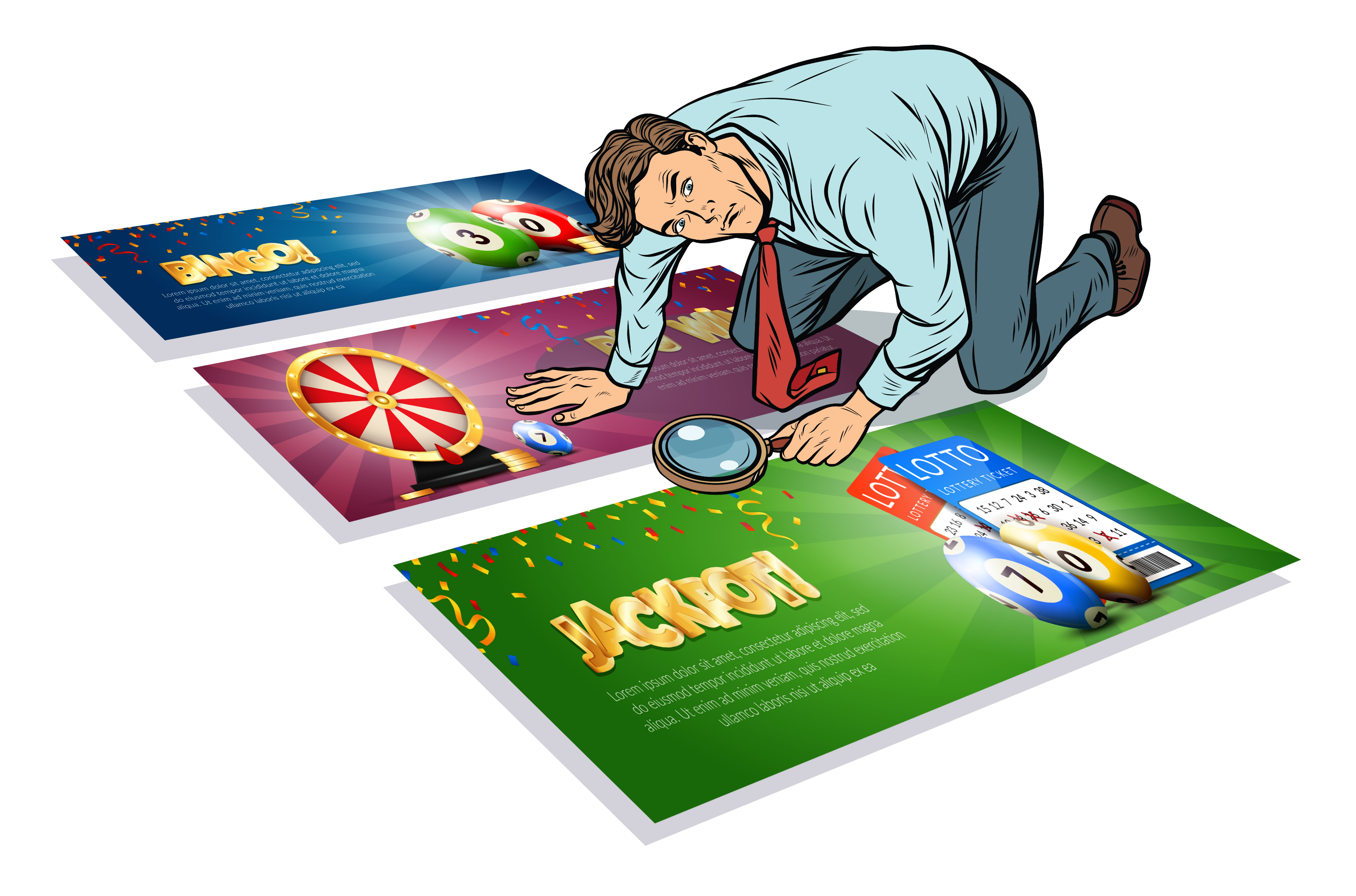 Let’s explore probability and the odds of winning. 

Create a presentation based on your research to show that ‘the House always wins’.
YEAR 12 / LESSON 1
ACTIVITY: WE PROUDLY PRESENT…
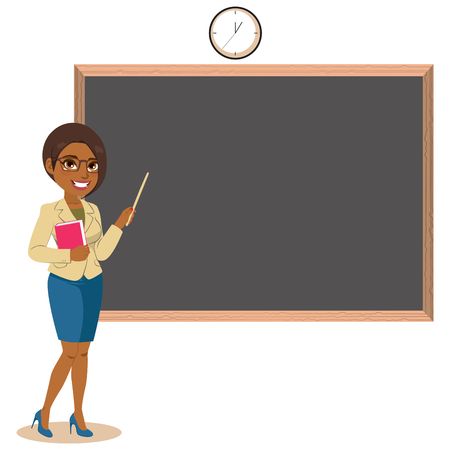 Present your work to the class.
YEAR 12 / LESSON 1
If you need help…
If you are worried about any of the content today you can talk to a teacher or member of staff. For additional support relating to your own or someone else’s relationship with gambling/gaming you can contact Childline or GamCare.
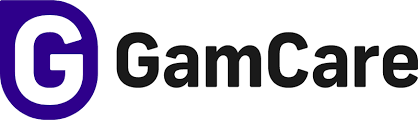 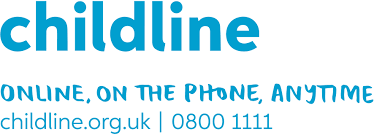 YoungPeopleService@gamcare.org.uk
T: 02030926964
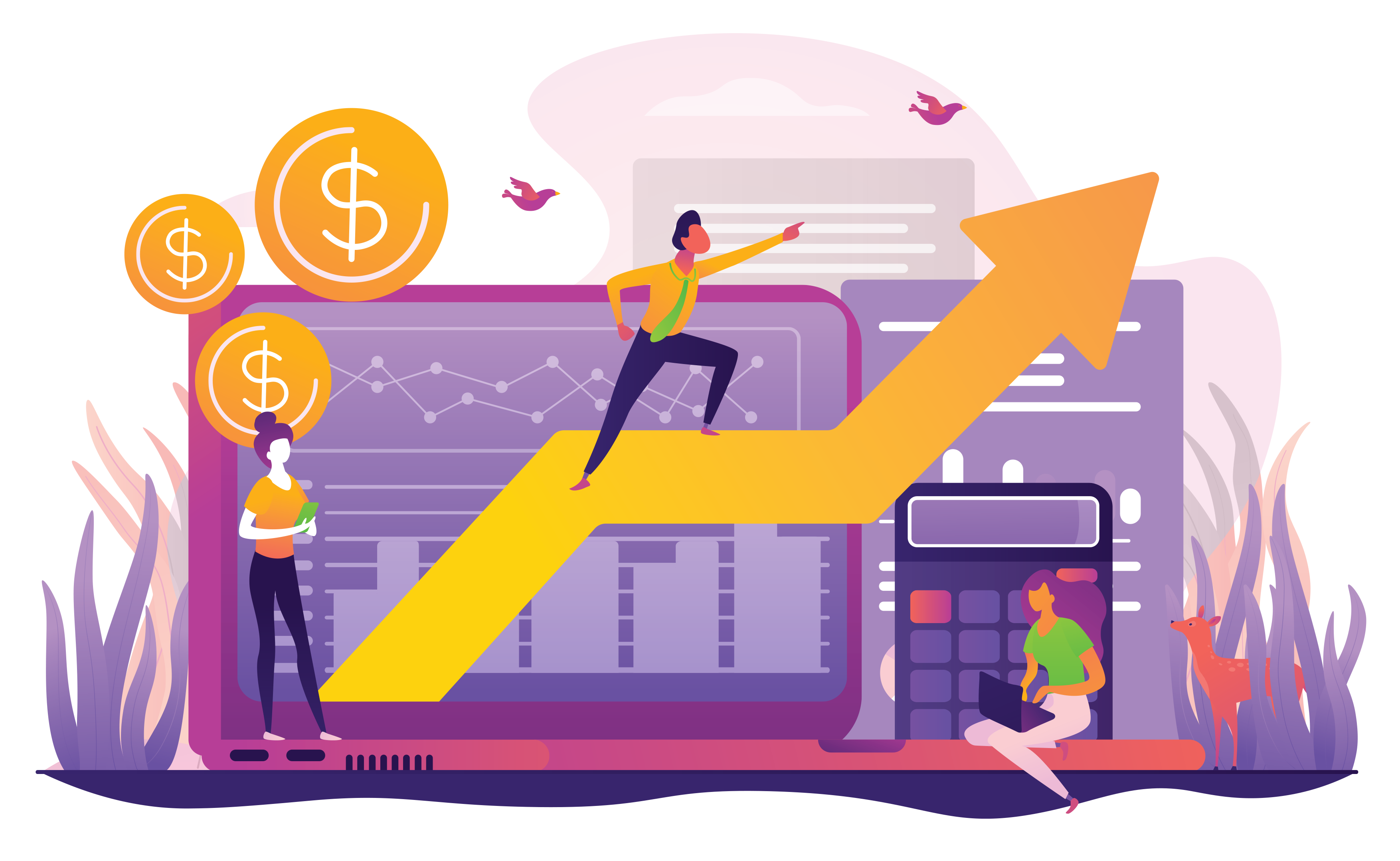 THE STOCK MARKET:MONEY AND DEBT
YEAR 12 / LESSON 2
YEAR 12 / LESSON 2
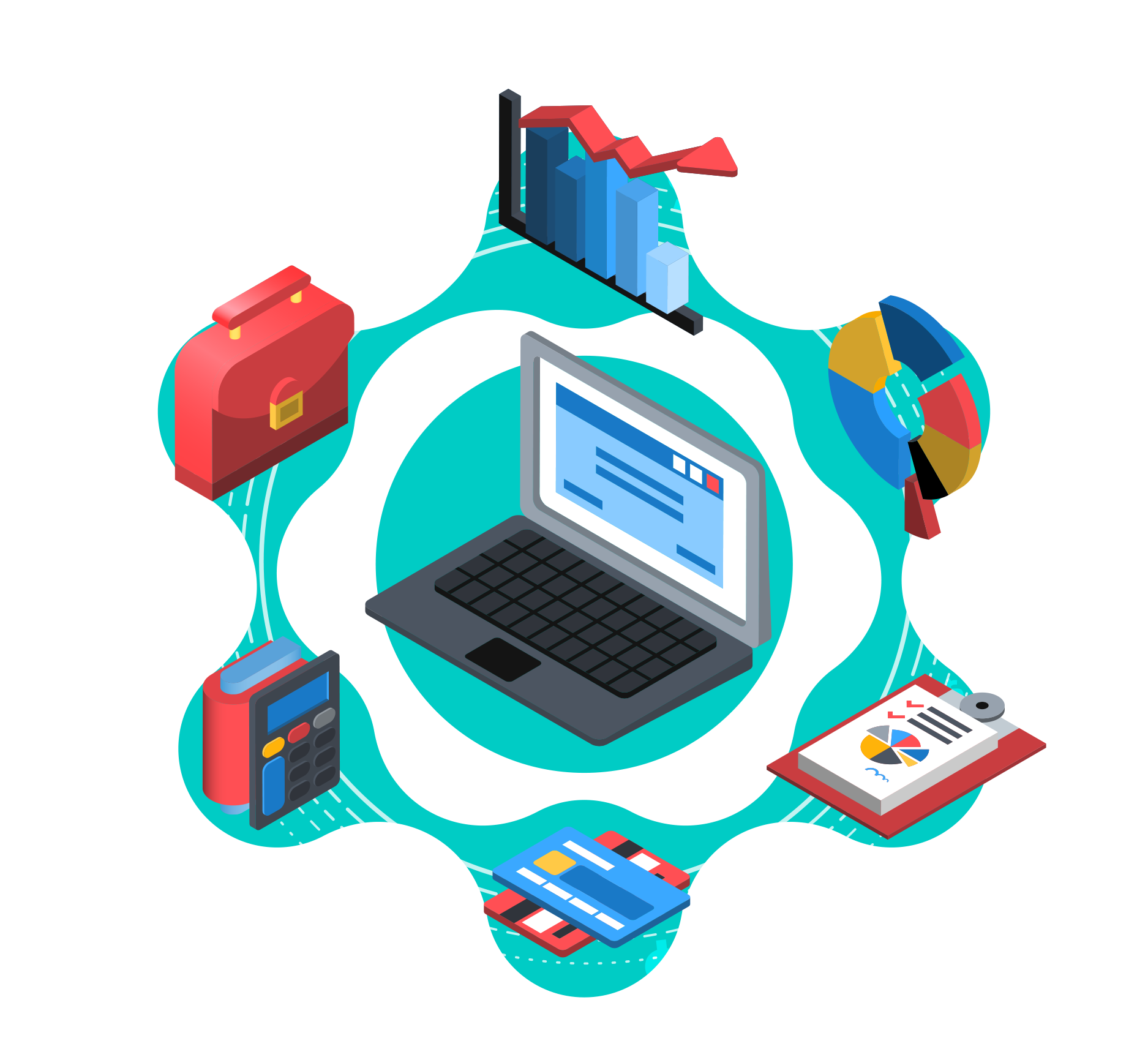 CHALLENGE
Should the stock market be classified as gambling? How does it compare to other forms of gambling?
YEAR 12 / LESSON 2
LEARNING OBJECTIVES
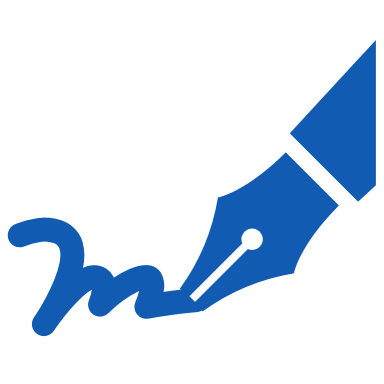 YEAR 12 / LESSON 2
LEARNING OUTCOMES
YEAR 12 / LESSON 2
ACTIVITY: LET’S SORT IT!
Sort the statements into the following categories:
Gambling
Stock market

What are the similarities and differences between the stock market and other forms of gambling?  

Discuss and agree upon a class definition for the stock market and investment.
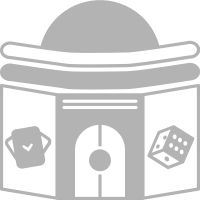 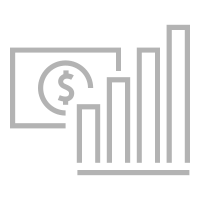 YEAR 12 / LESSON 2
ACTIVITY: LET’S DEBATE
‘Stock markets should be classified as a form of gambling.’

Discuss, develop and prepare your argument.
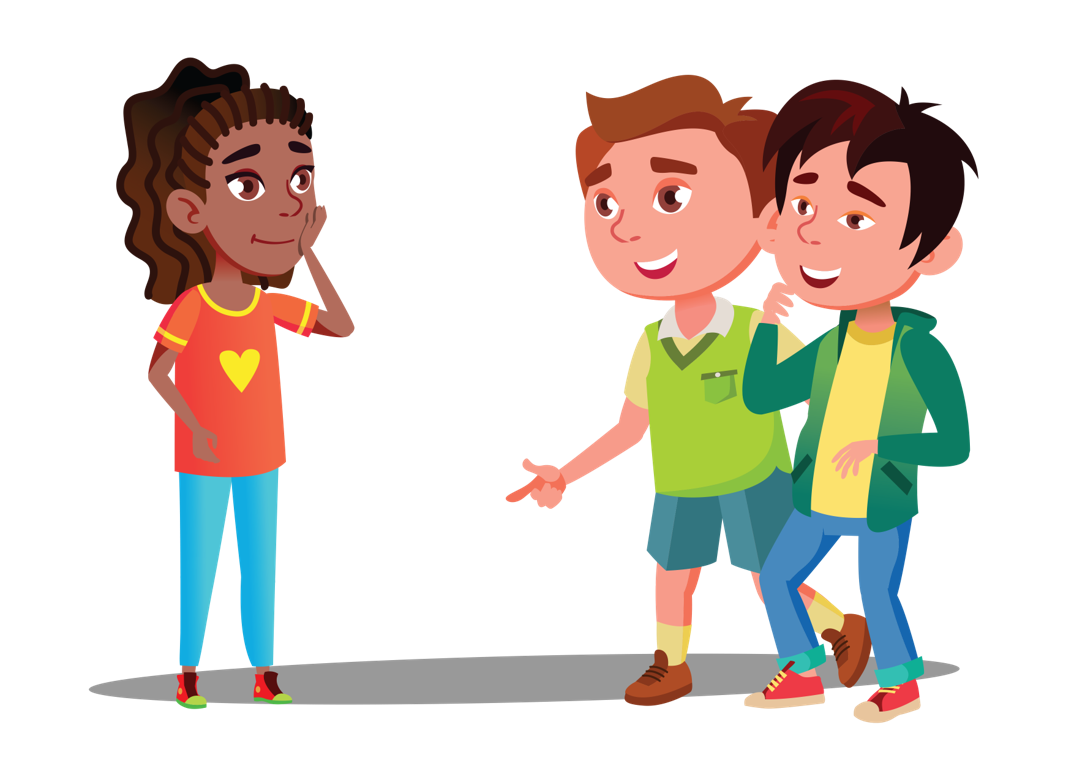 YEAR 10 / LESSON 2
ACTIVITY: EXIT TICKET
Stock markets are a form of gambling…. 

Note down your viewpoint on this statement.
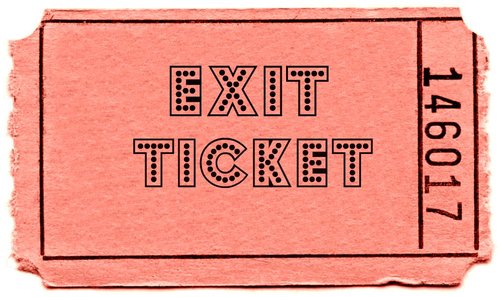 YEAR 12 / LESSON 2
If you need help…
If you are worried about any of the content today you can talk to a teacher or member of staff. For additional support relating to your own or someone else’s relationship with gambling/gaming you can contact Childline or GamCare.
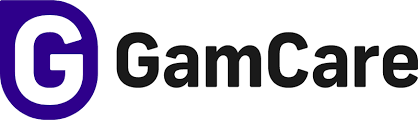 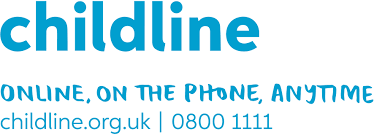 YoungPeopleService@gamcare.org.uk
T: 02030926964
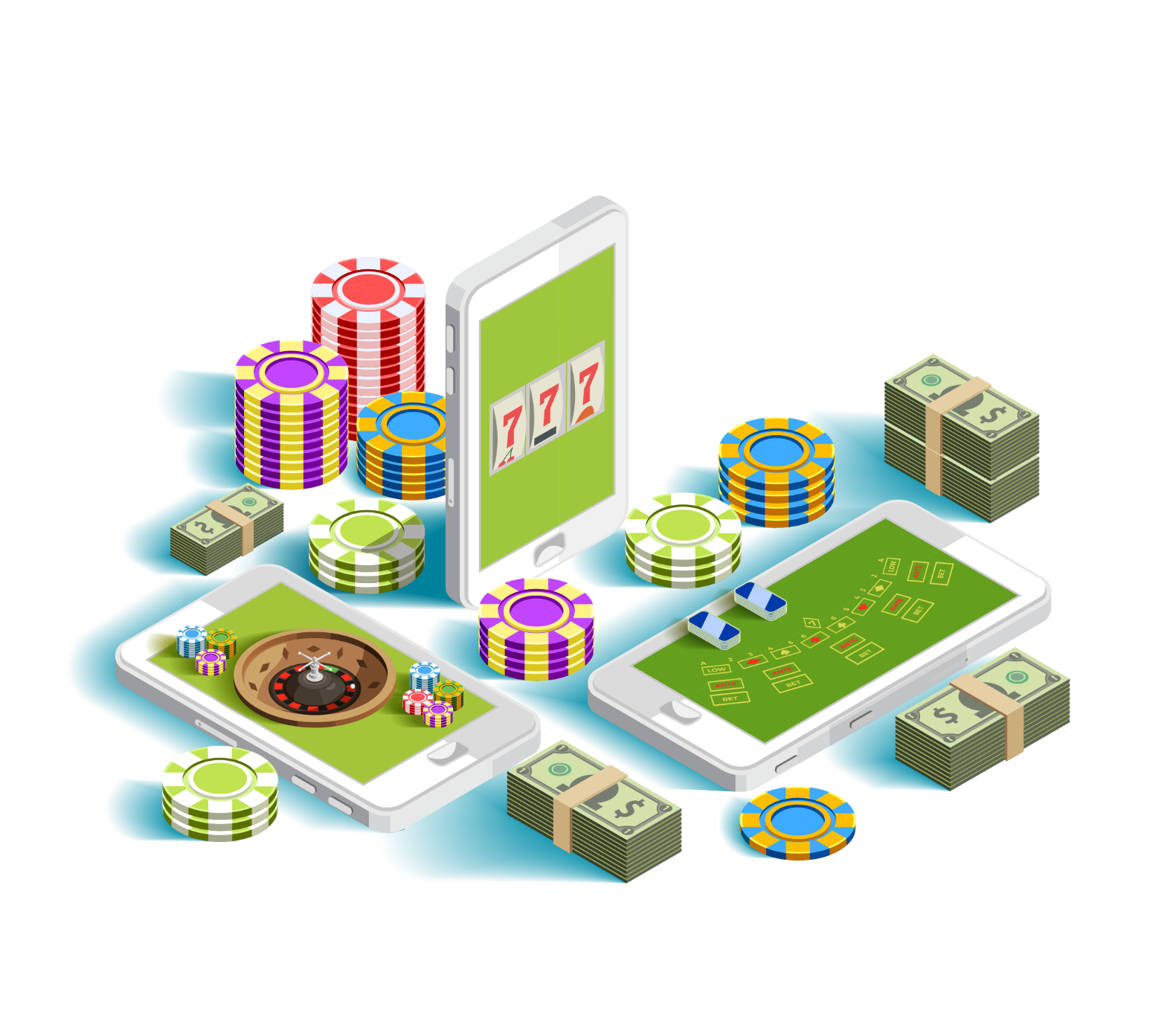 WHY PEOPLE GAMBLE
YEAR 12 / LESSON 3
YEAR 12 / LESSON 3
CHALLENGE
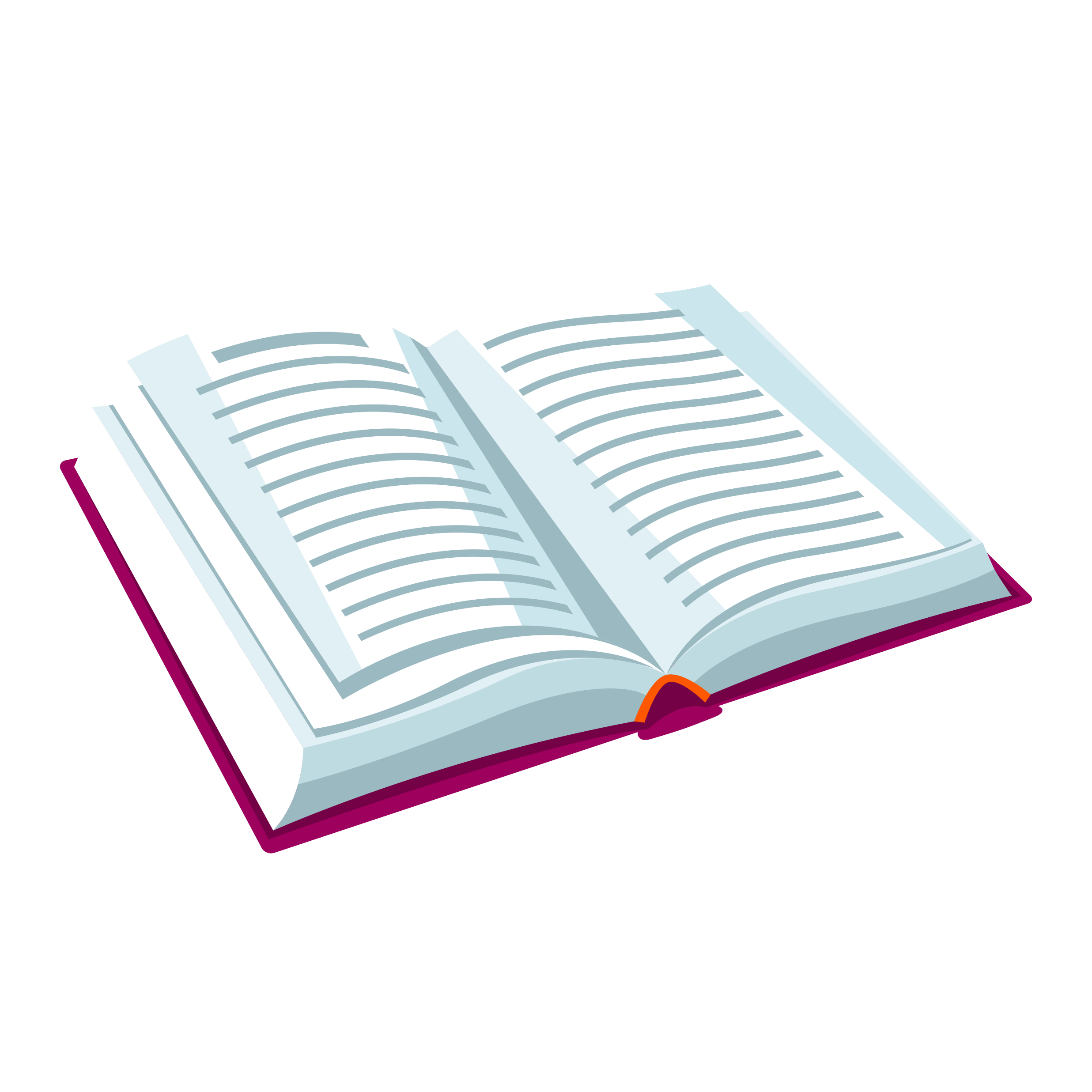 Create a support tool.
Include information on the organisations which deal with the prevention of gambling and gaming-related harms and other organisations who help those already addicted. Use illustrations and photographs to convey your message.
YEAR 12 / LESSON 3
LEARNING OBJECTIVES
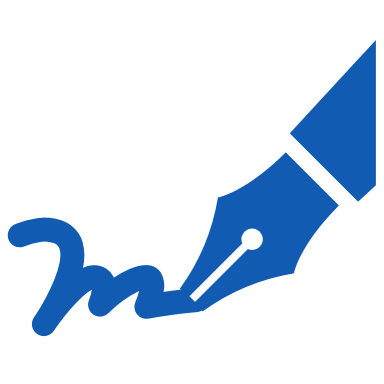 YEAR 12 / LESSON 3
LEARNING OUTCOMES
YEAR 12 / LESSON 3
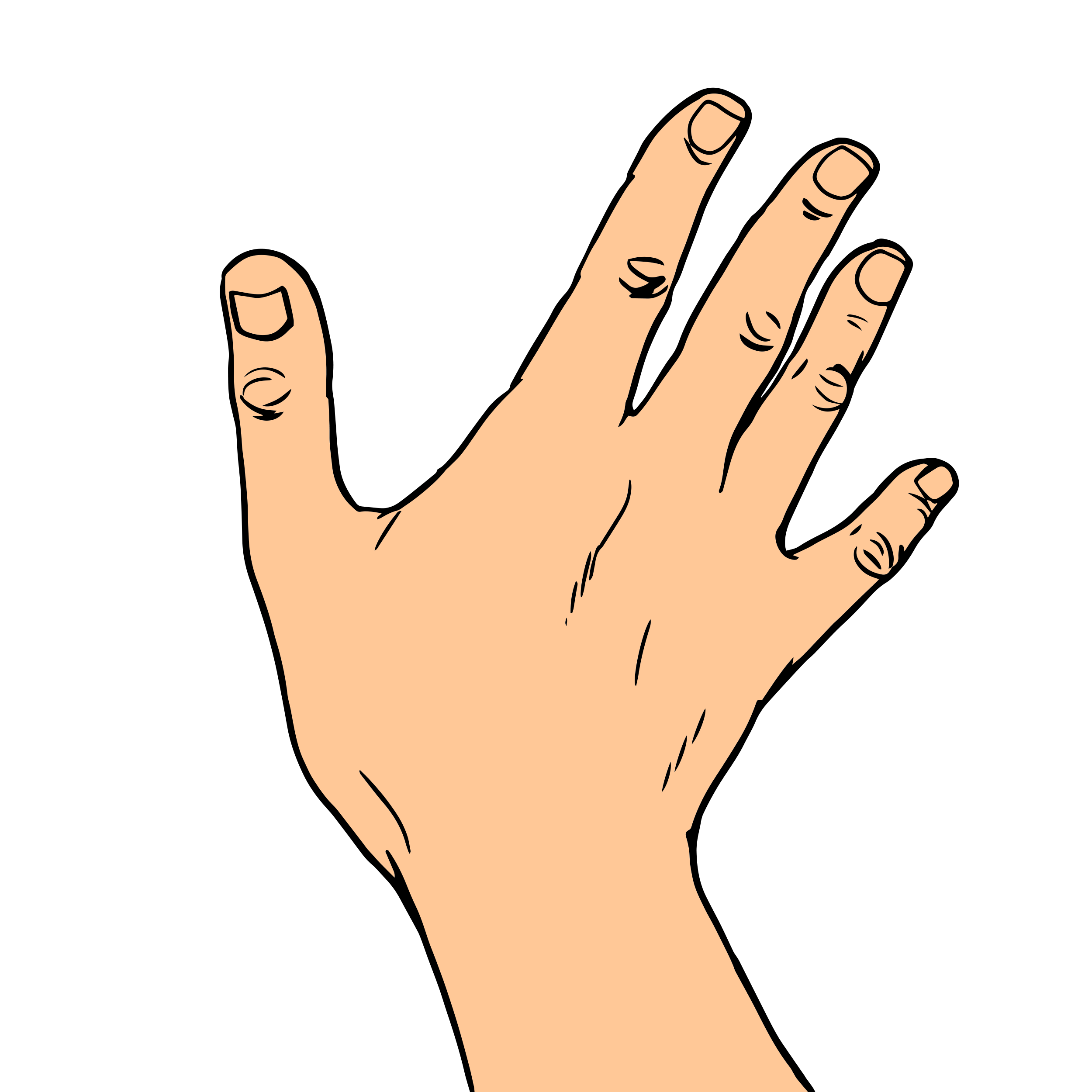 ACTIVITY: GIVE ME FIVE
What signs or behaviours could indicate gambling or gaming-related harm?

Draw around your hand and write down a sign or behaviour for each finger.

Share and discuss.
YEAR 12 / LESSON 3
ACTIVITY: LET’S CREATE
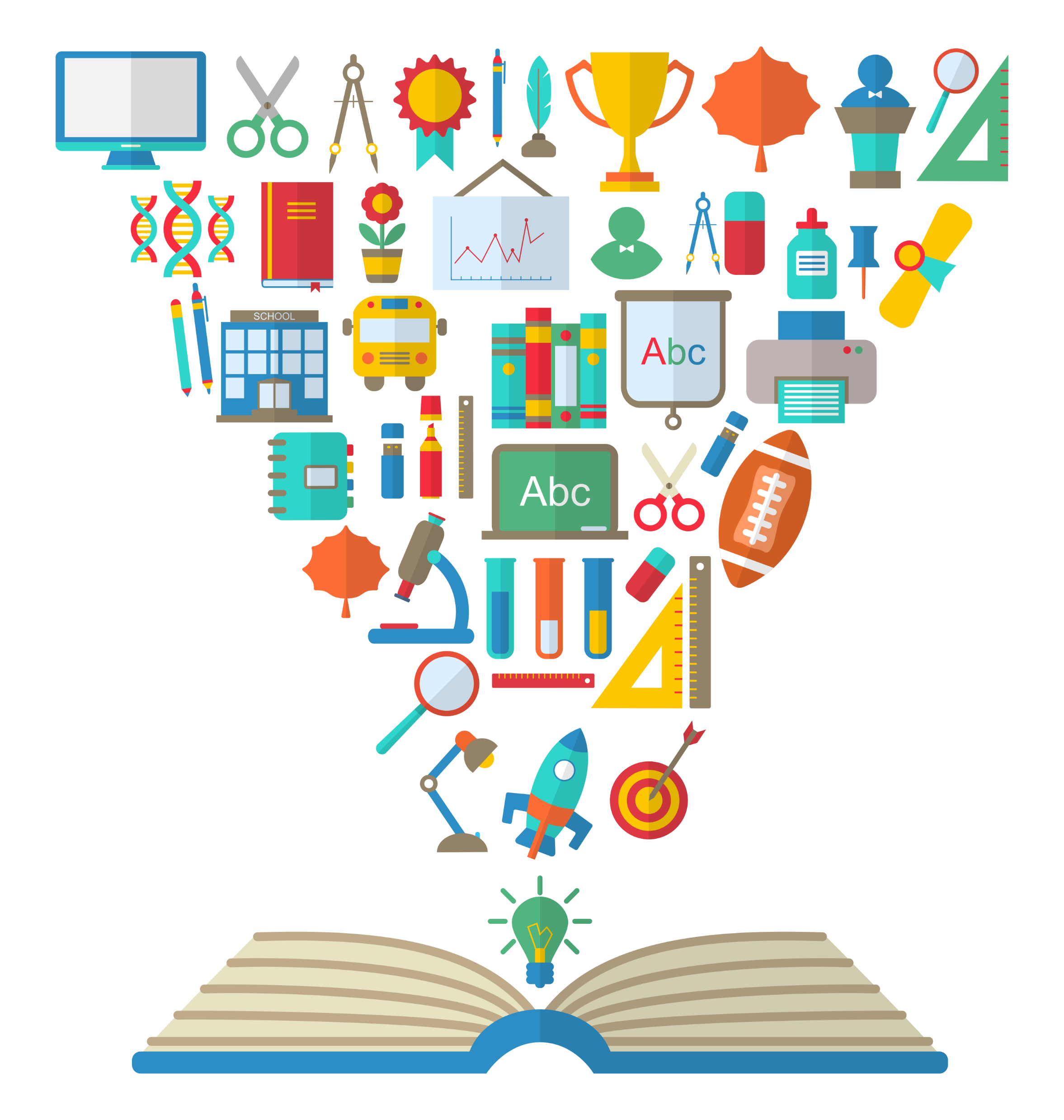 Prepare an information handbook to inform people on:
The signs of gambling or gaming-related harm
The organisations which deal with the prevention of gambling and gaming-related harms
The organisations who support people who are experiencing gambling and gaming-related harms.
YEAR 12 / LESSON 3
ACTIVITY: TWEET
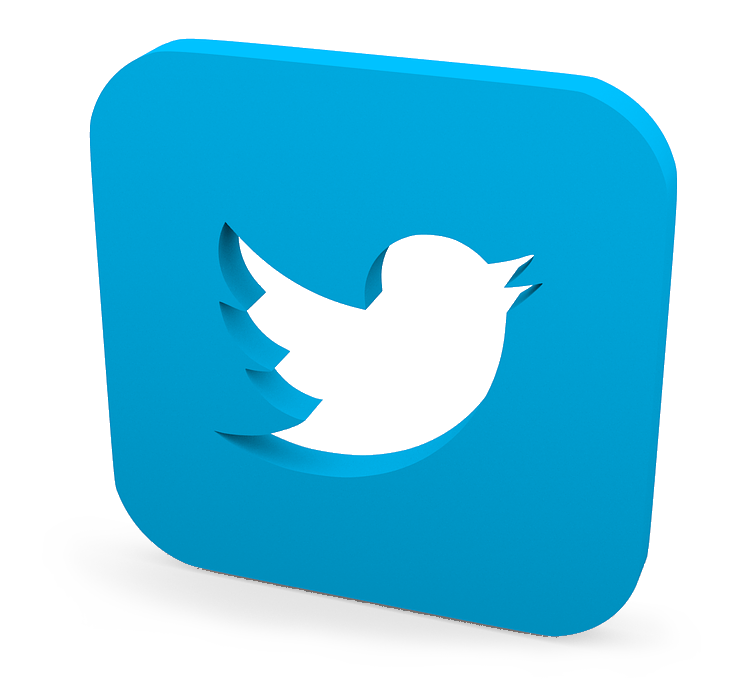 On a post-it, write a Tweet advertising one of the organisations you have researched.
YEAR 12 / LESSON 3
If you need help…
If you are worried about any of the content today you can talk to a teacher or member of staff. For additional support relating to your own or someone else’s relationship with gambling/gaming you can contact Childline or GamCare.
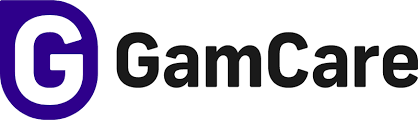 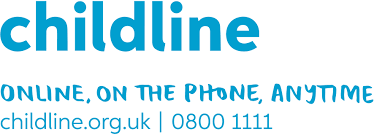 YoungPeopleService@gamcare.org.uk
T: 02030926964
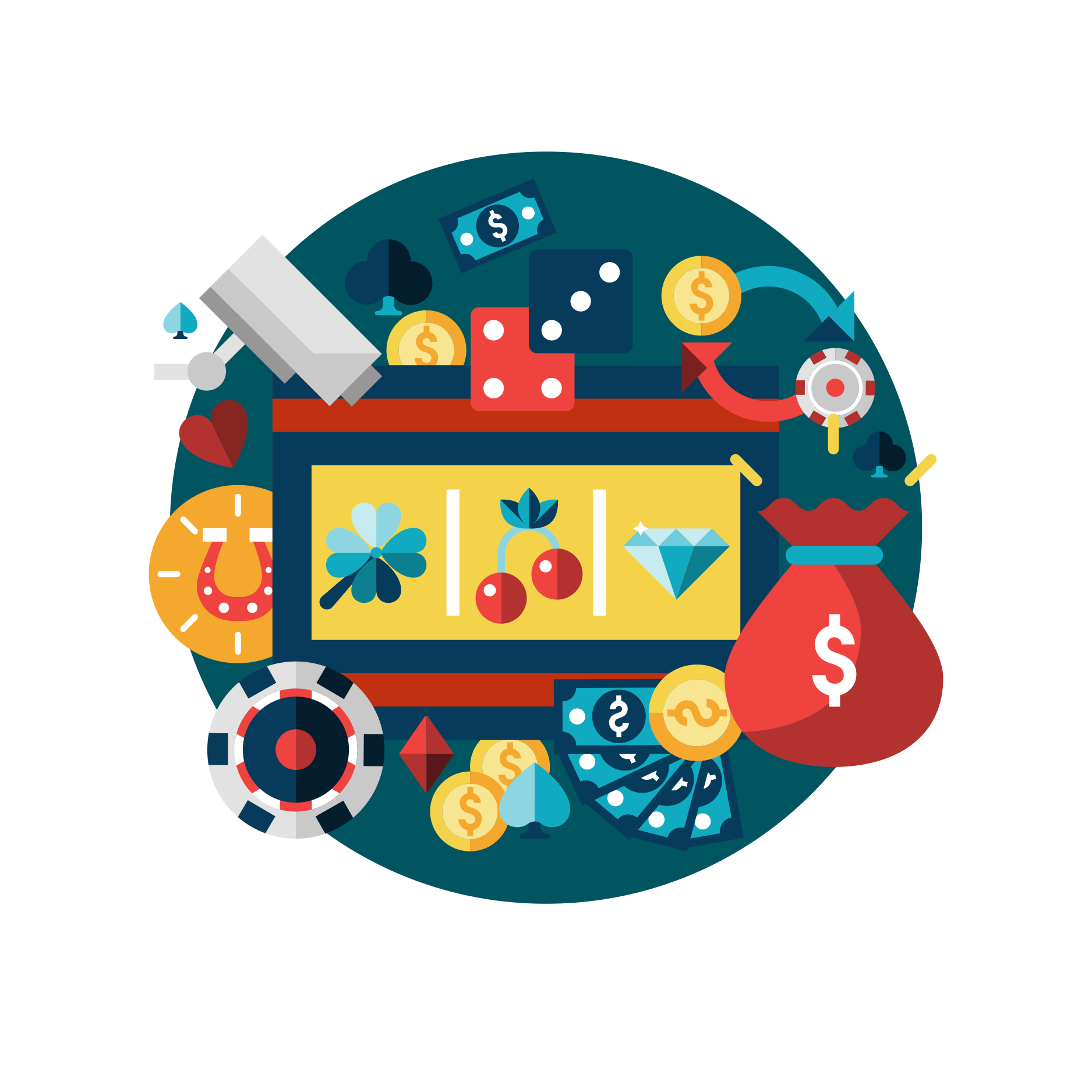 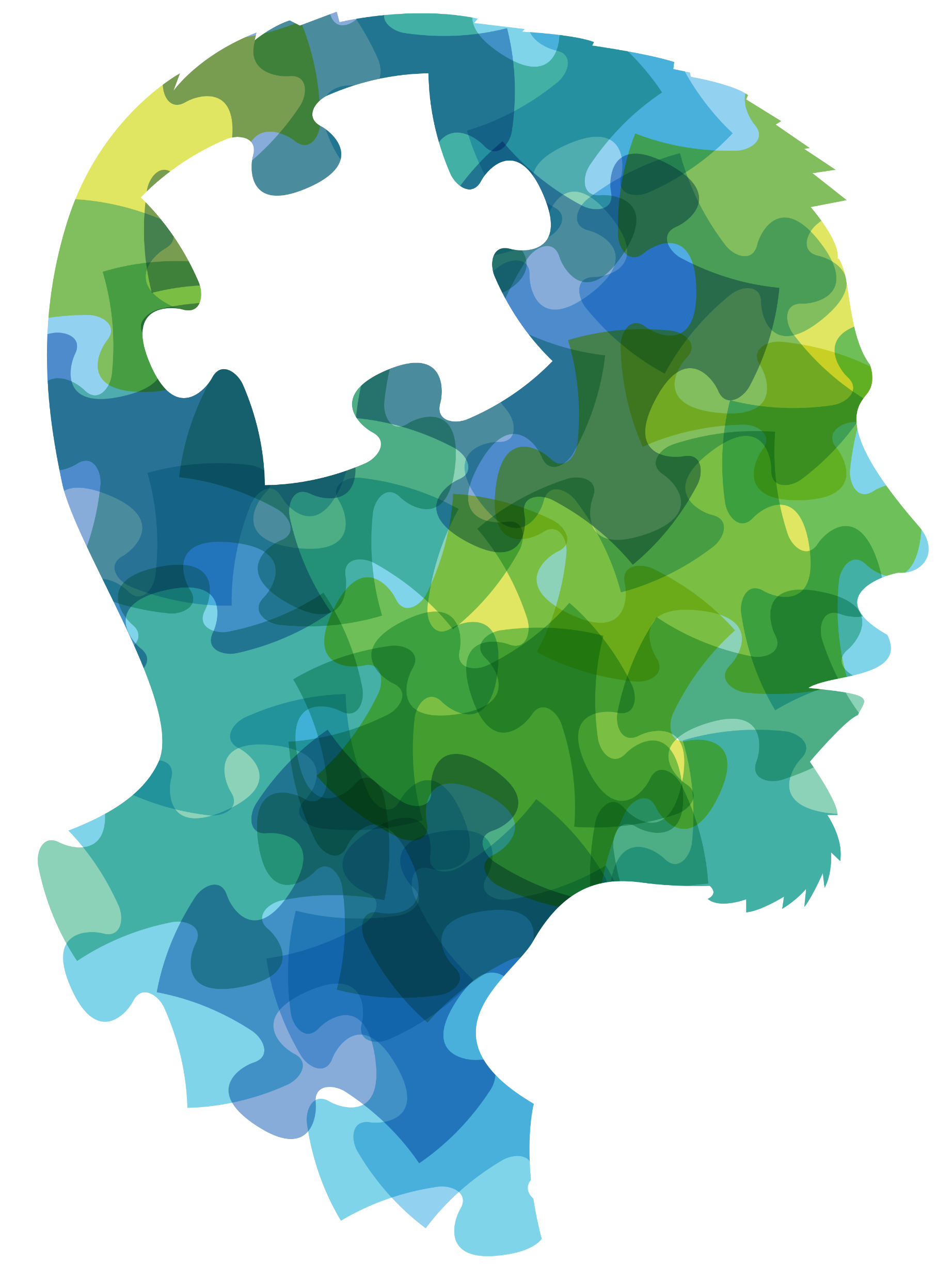 YEAR 12 / LESSON 4
ADDICTION AND MENTAL HEALTH
YEAR 12 / LESSON 4
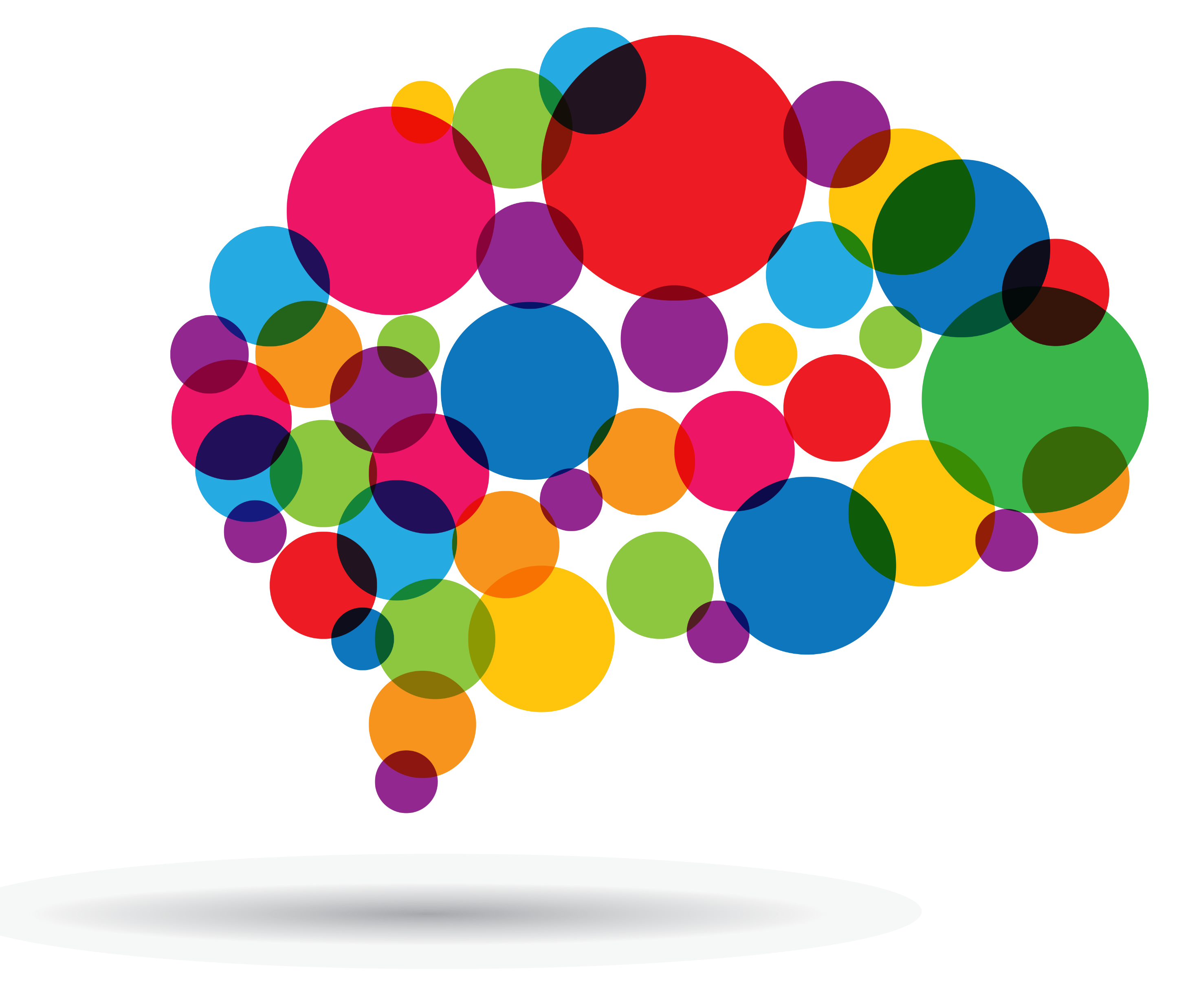 CHALLENGE
Define addiction. 
Why might a young person develop addictive behaviours that are linked to gambling? How does it affect different health aspects? Research these areas and find a case study to support your findings. 
Create a podcast, blog or resource to share your findings.
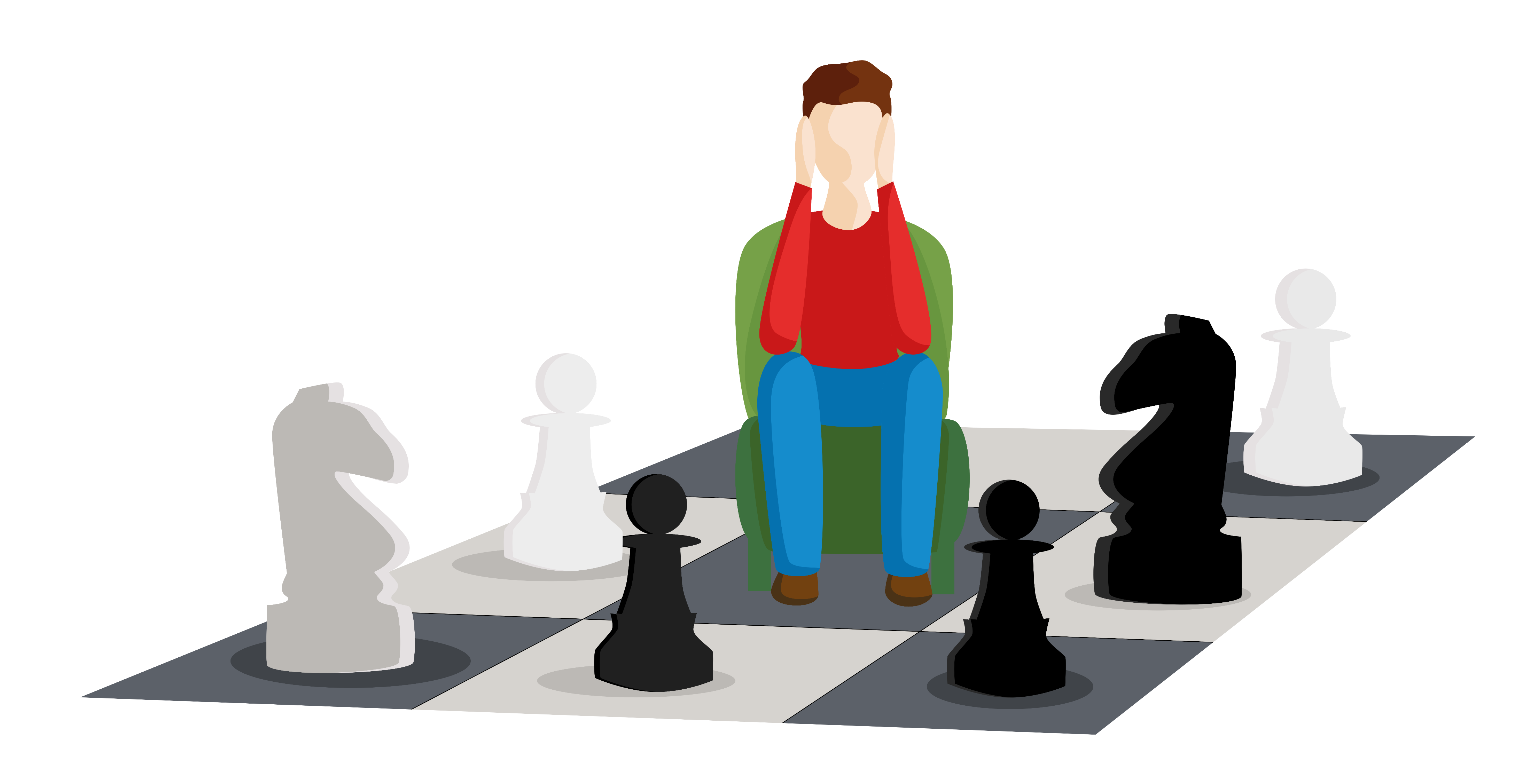 YEAR 12 / LESSON 4
LEARNING OBJECTIVES
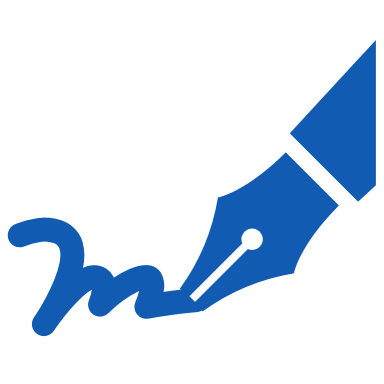 YEAR 12 / LESSON 4
LEARNING OUTCOMES
YEAR 12 / LESSON 4
ACTIVITY: WHAT IS MEANT BY ADDICTION?
Take 2 minutes to consider what is meant by addiction.
How does gambling harm differ to other harms, e.g. alcohol, illegal drugs, tobacco?
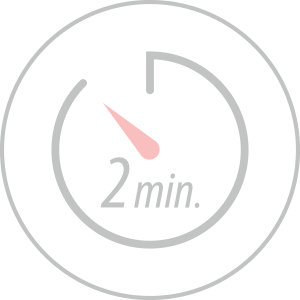 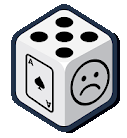 YEAR 12 / LESSON 4
ACTIVITY: CAUSE AND EFFECT
Cause and Effect Tree:  
List the reasons/causes for gambling related harm in young people
On the branches write down what you think might be the effects.
Share your ideas with the person next to you. How do your ideas compare?
YEAR 12 / LESSON 4
ACTIVITY: THINK, PAIR, SHARE
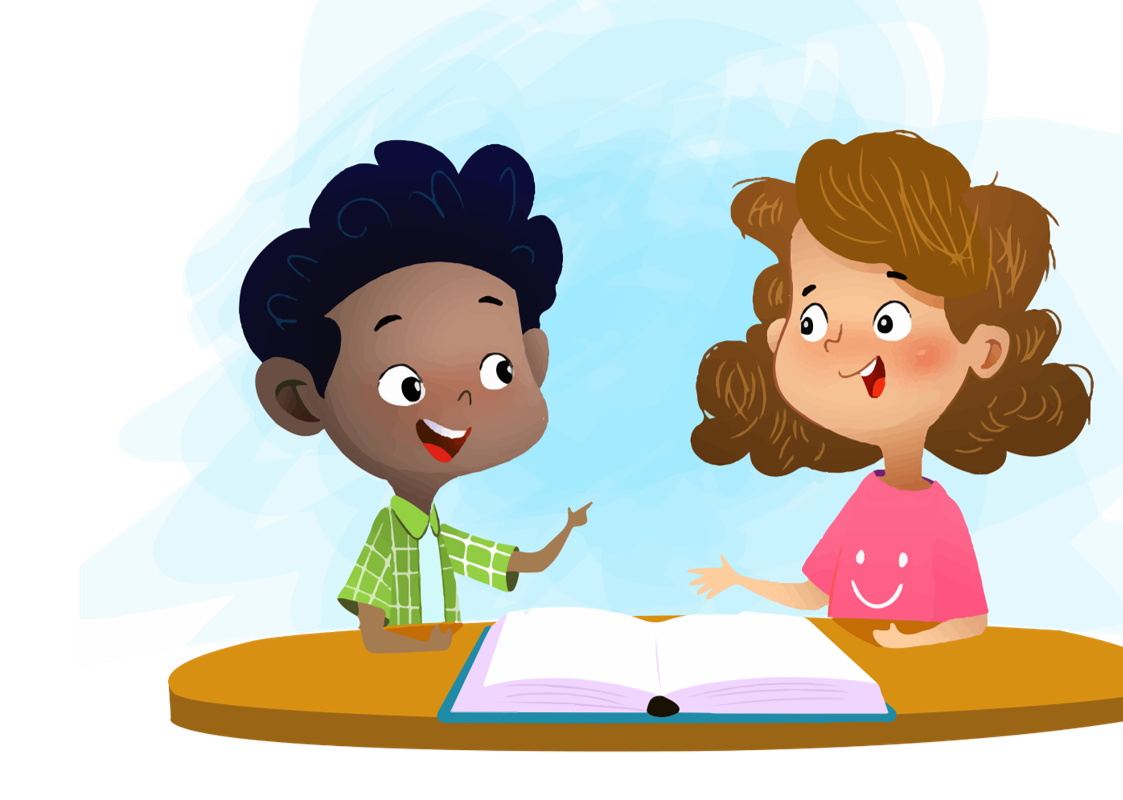 Match the reasons young people gamble to the results given in the gambling survey 2019.
YEAR 12 / LESSON 4
ACTIVITY: GAMBLING: HEALTH AND WELLBEING
OPTION 1:
Use of IT / Internet
OPTION 2:
Joe and Sam’s story
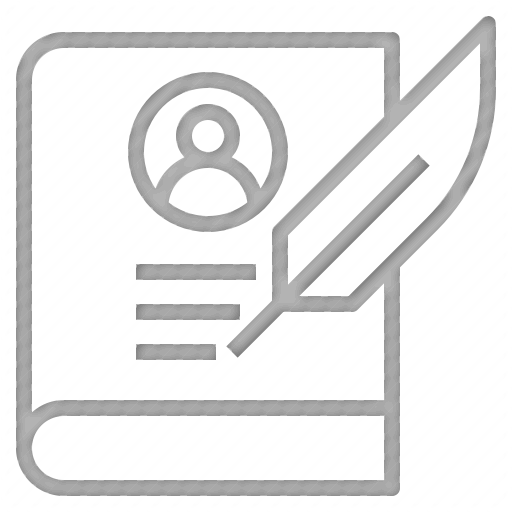 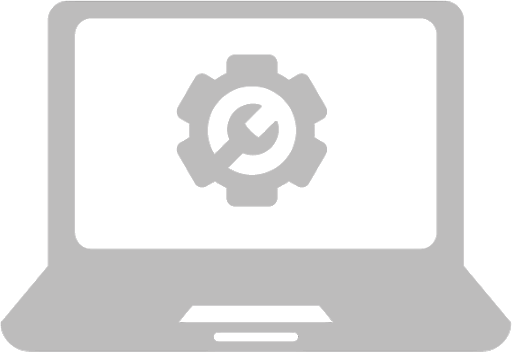 Research the reasons why some young people gamble, and the impact on their health and wellbeing.  In small groups, use the material to help create an educational podcast, blog or resource.
YEAR 12 / LESSON 4
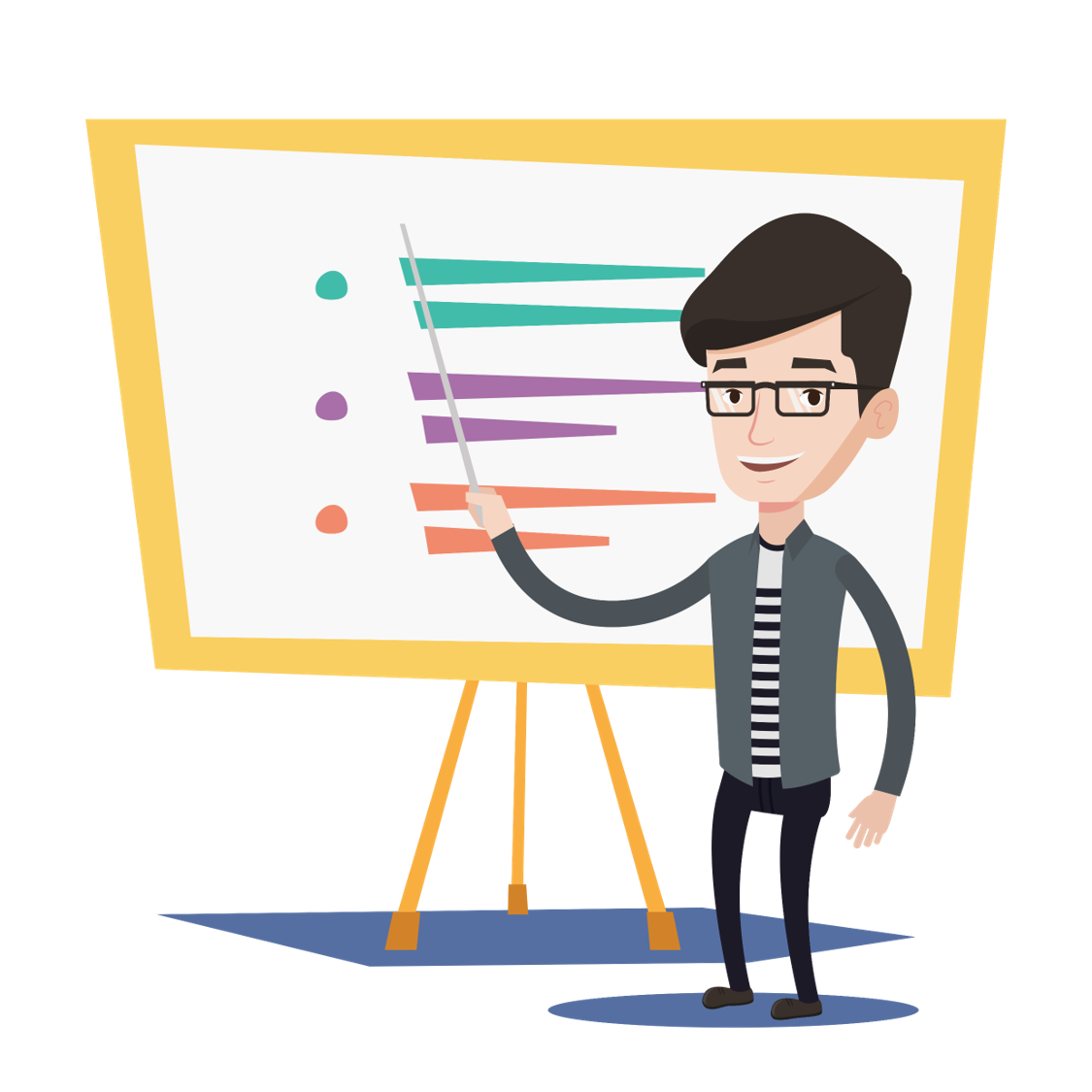 ACTIVITY: I’M PROUD TO PRESENT
Share your work with the class.

Think of one other group to share 
your resource with.
YEAR 12 / LESSON 4
If you need help…
If you are worried about any of the content today you can talk to a teacher or member of staff. For additional support relating to your own or someone else’s relationship with gambling/gaming you can contact Childline or GamCare.
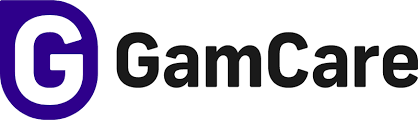 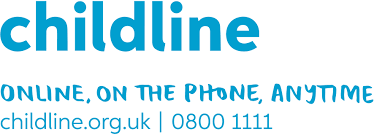 YoungPeopleService@gamcare.org.uk
T: 02030926964
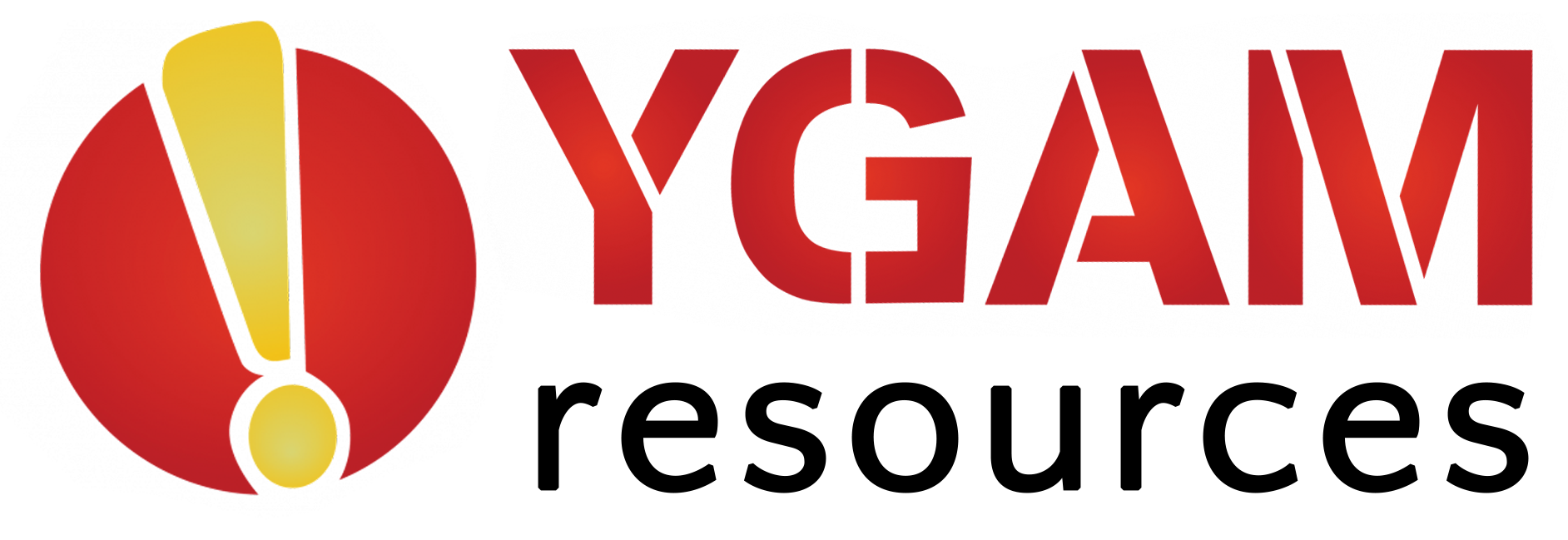 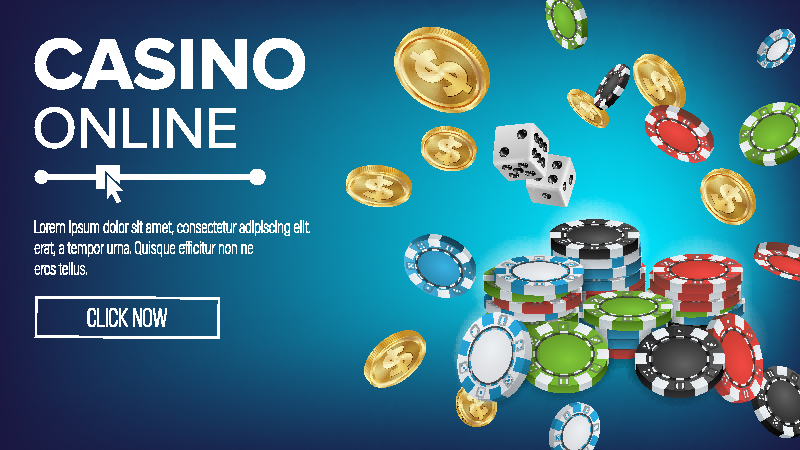 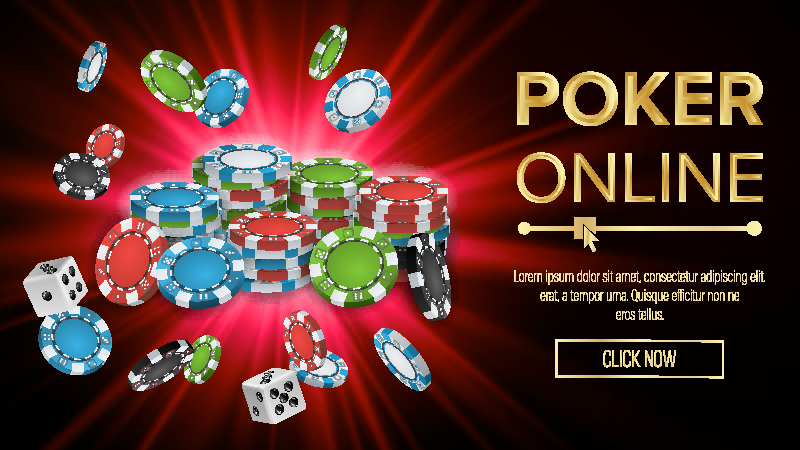 YEAR 12 / LESSON 5
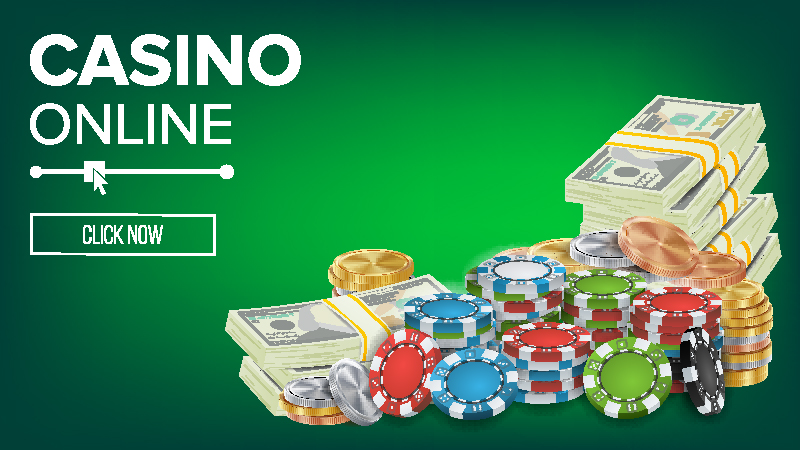 THE GAMBLING INDUSTRY - MARKETING
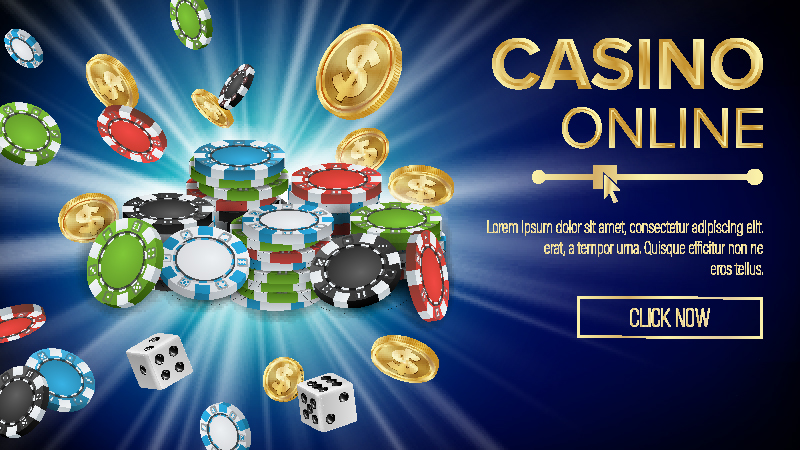 YEAR 12 / LESSON 5
CHALLENGE
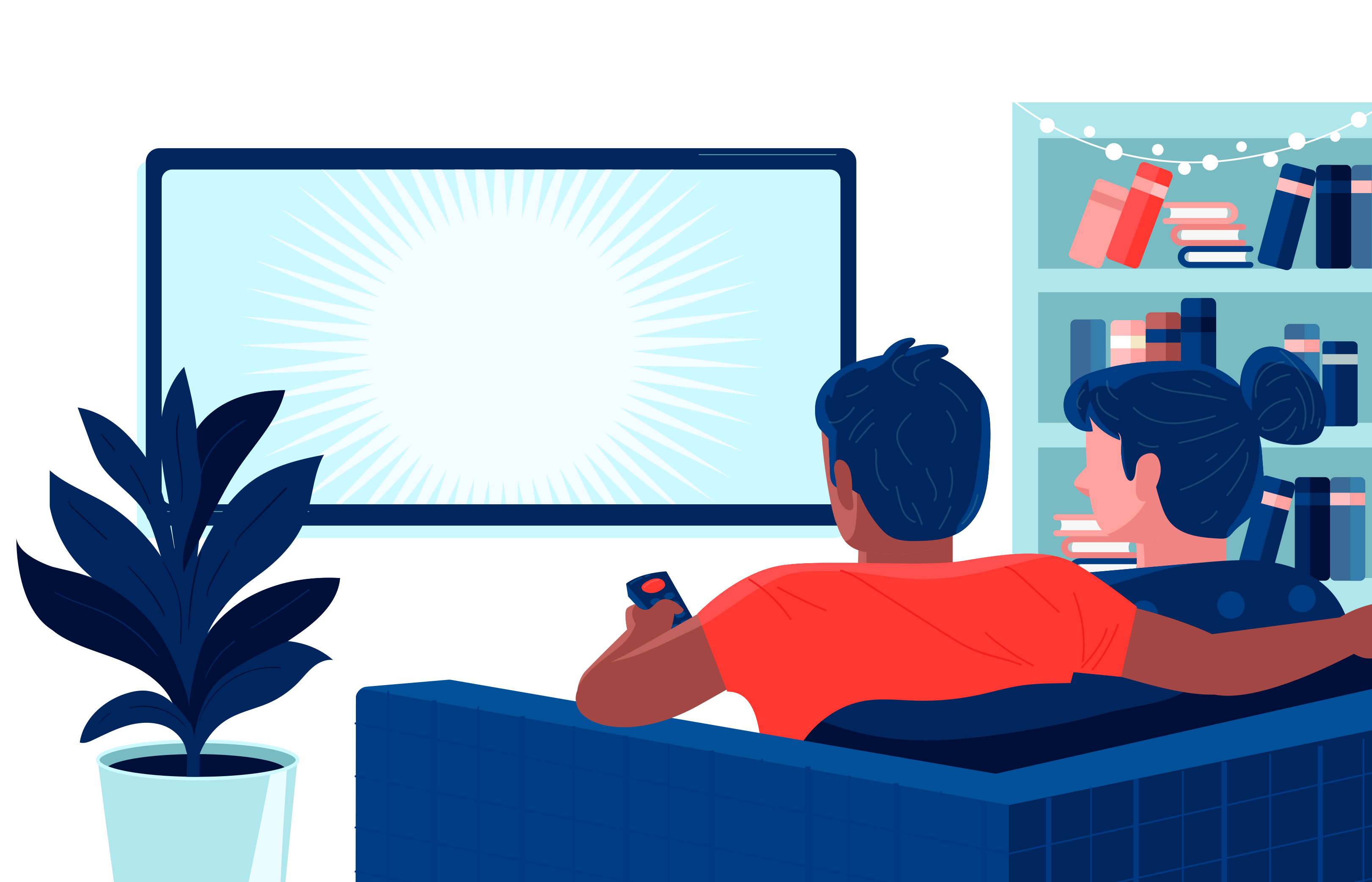 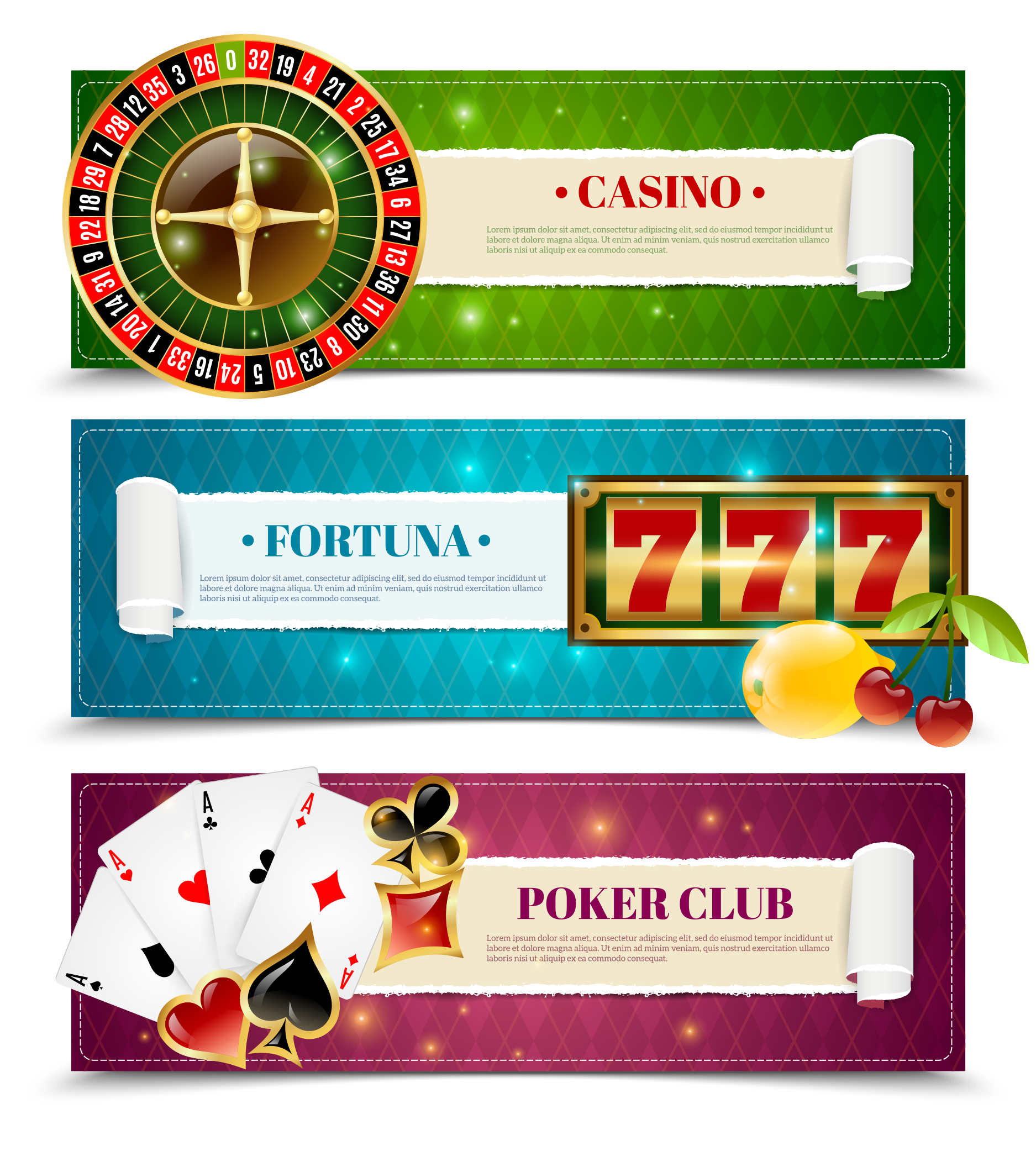 Explore gambling advertising and marketing. 
How much, is too much? Should there be a ban?
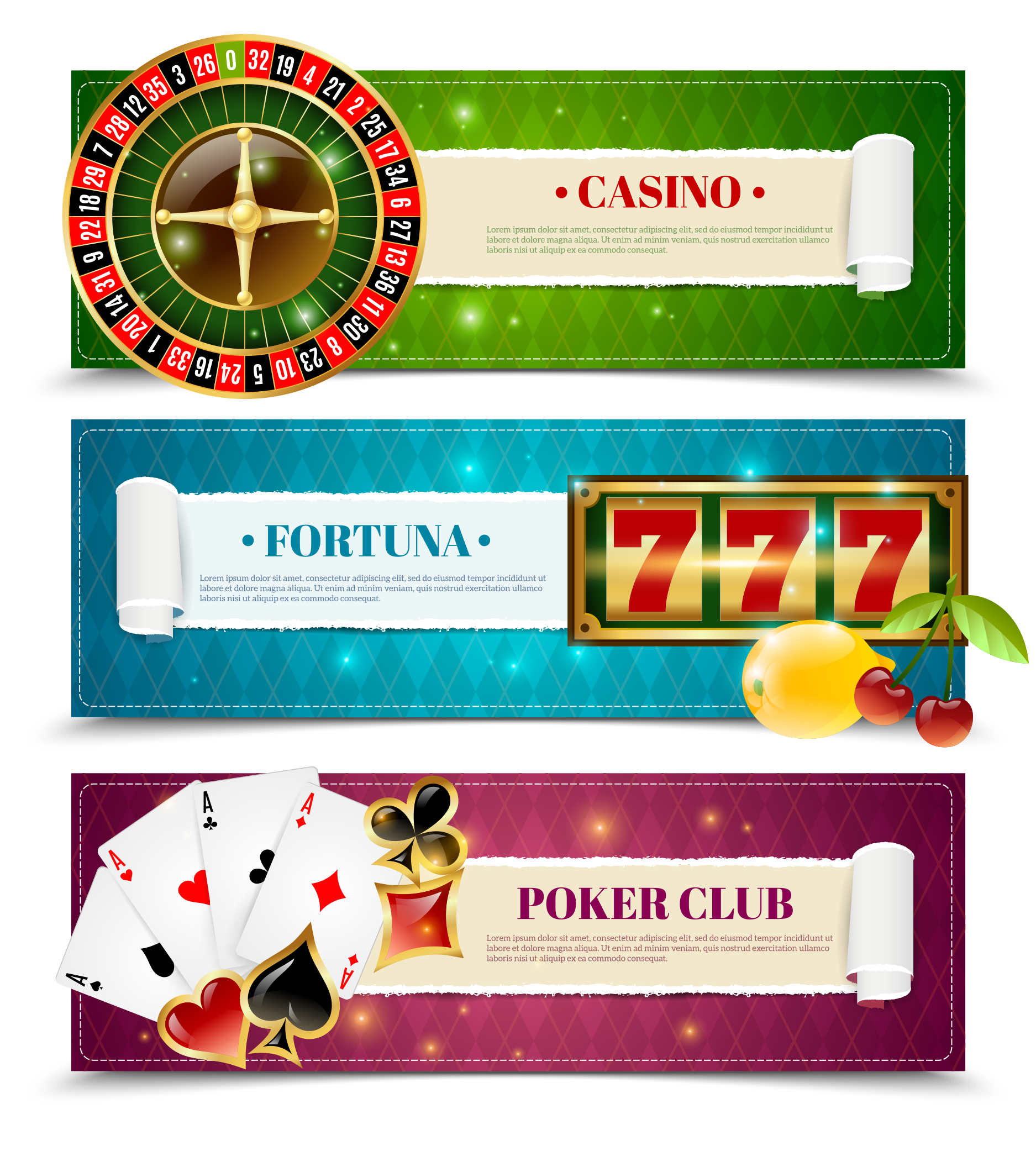 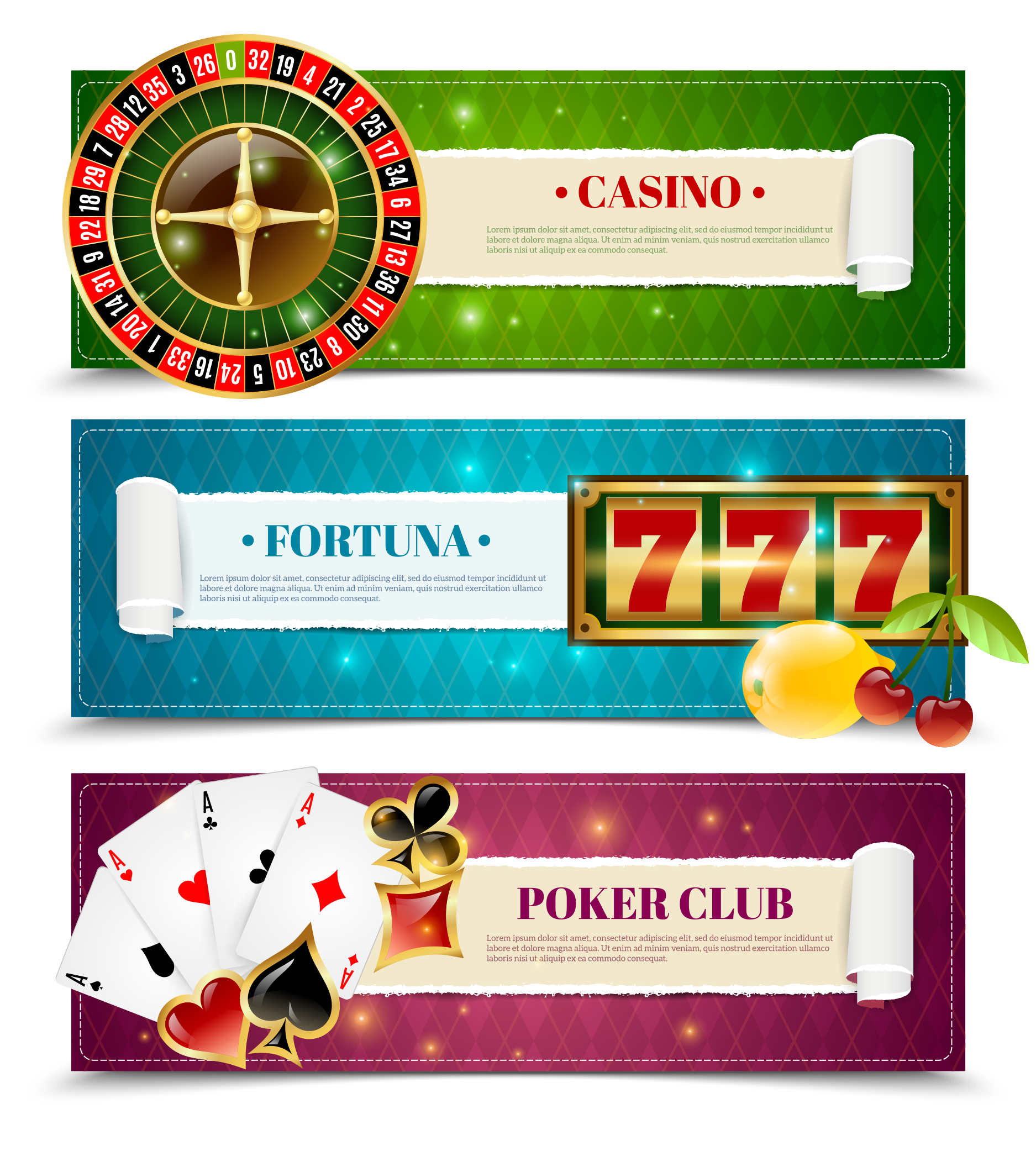 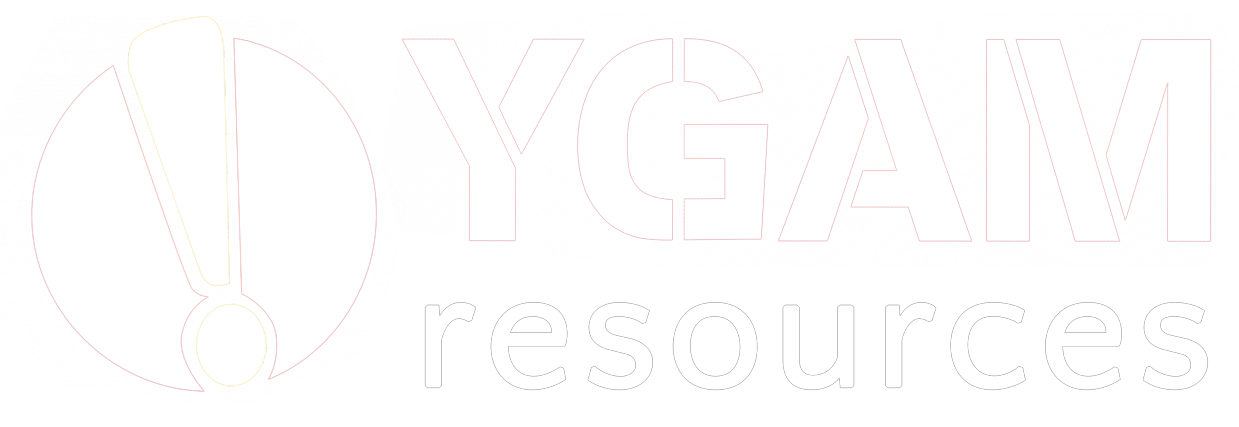 YEAR 12 / LESSON 5
LEARNING OBJECTIVES
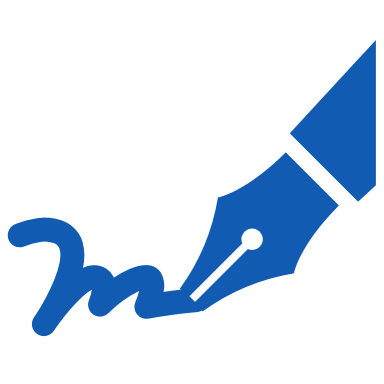 YEAR 12 / LESSON 5
LEARNING OUTCOMES
YEAR 12 / LESSON 5
ACTIVITY: 60 SECOND SCRIBBLE
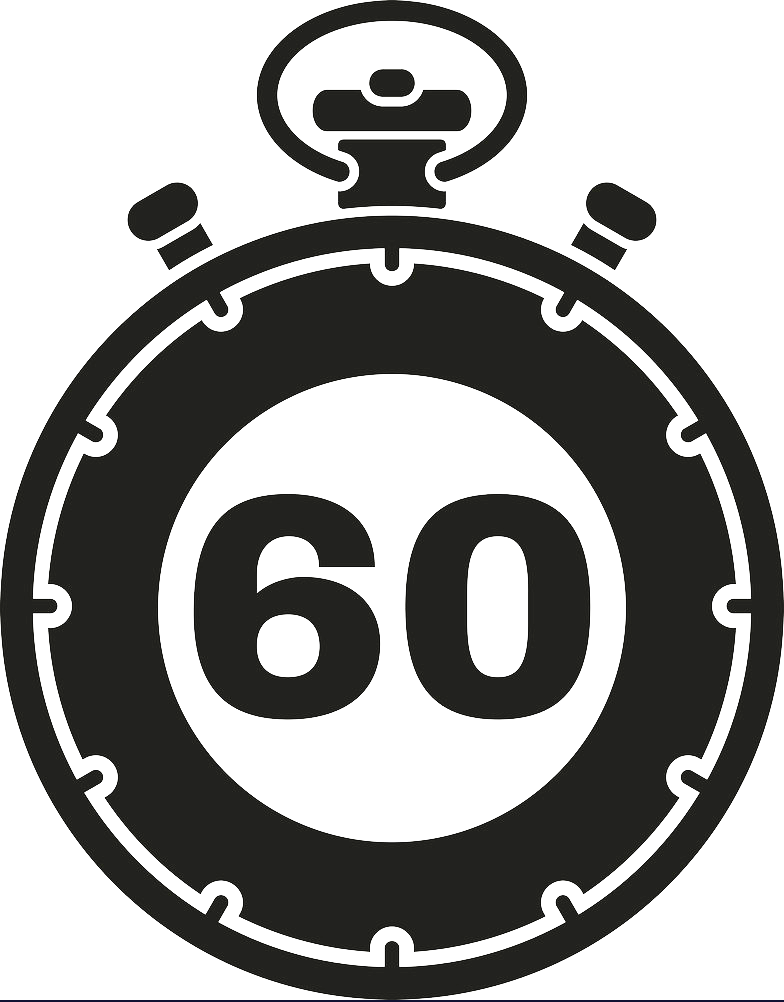 Take 60 seconds… write down all the different ways that gambling is marketed. 

Let’s discuss: 
What do you think would be most effective in promoting the product?
Do you see lots of advertising? How does that make you feel? 
How are gambling adverts perceived in your community?
Does gambling advertising normalise the activity?
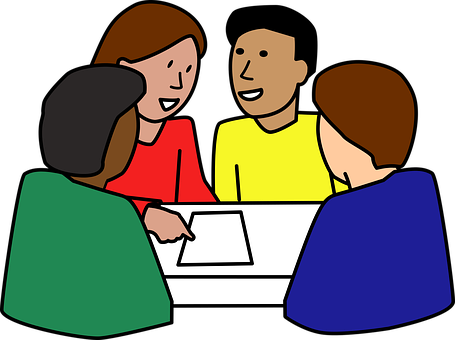 YEAR 12 / LESSON 5
ACTIVITY: MARKETING- RESEARCH.
Discuss these key facts with the person next to you.
What are your immediate observations?
YEAR 12 / LESSON 5
ACTIVITY: MARKETING- RESEARCH.
OPTION 2:
Debate: Agree/Disagree
All gambling advertising should be 
restricted until after the watershed.
OPTION 1:
Gambling Ads: How much is too much?
Create a presentation in response to the 
above question.
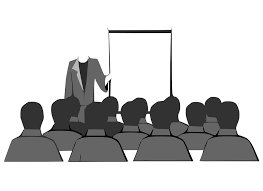 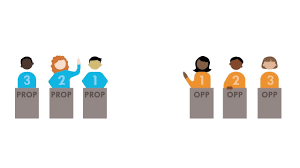 YEAR 12 / LESSON 5
ACTIVITY: WE PROUDLY PRESENT…
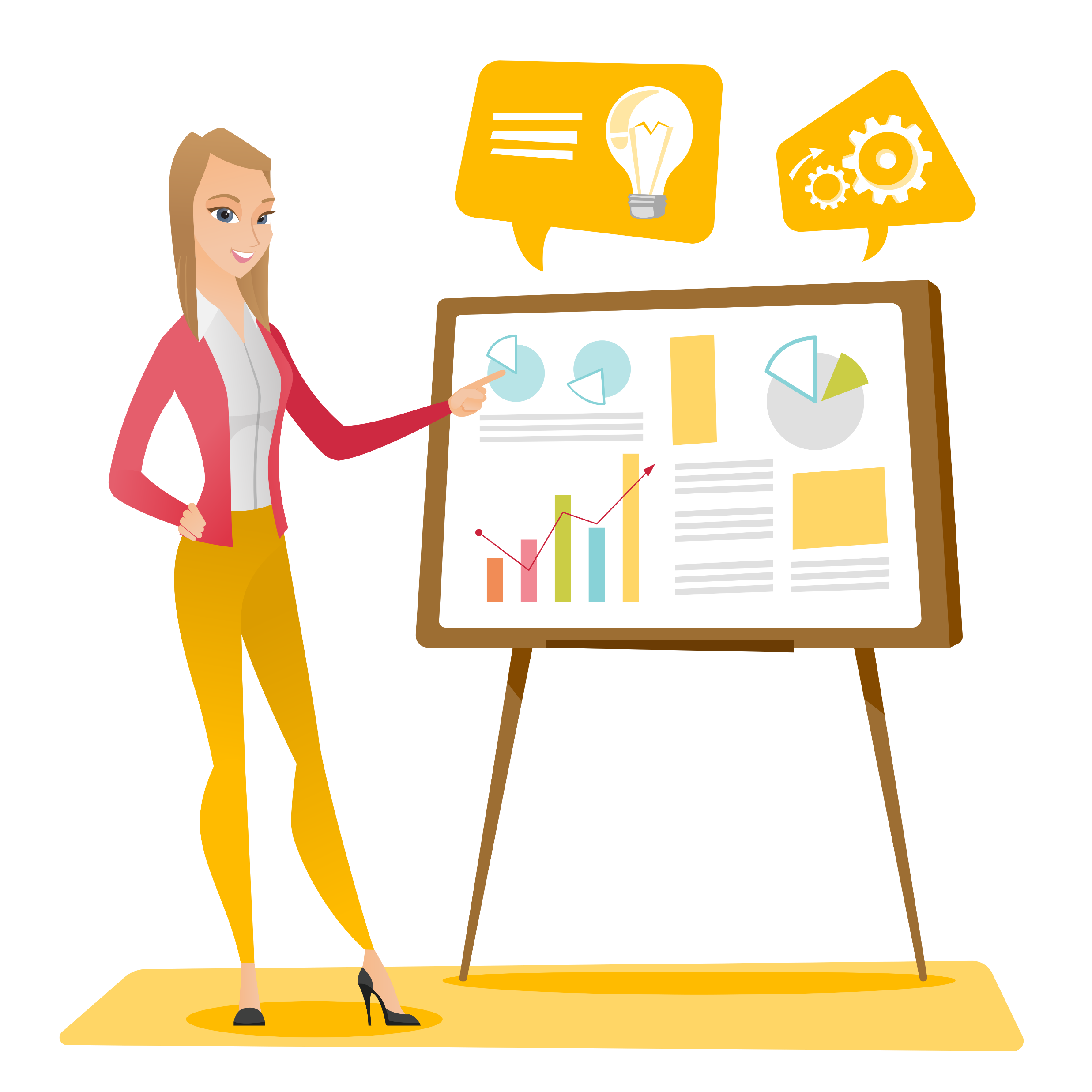 Present your work to the class.
YEAR 12 / LESSON 5
ACTIVITY: POST-IT
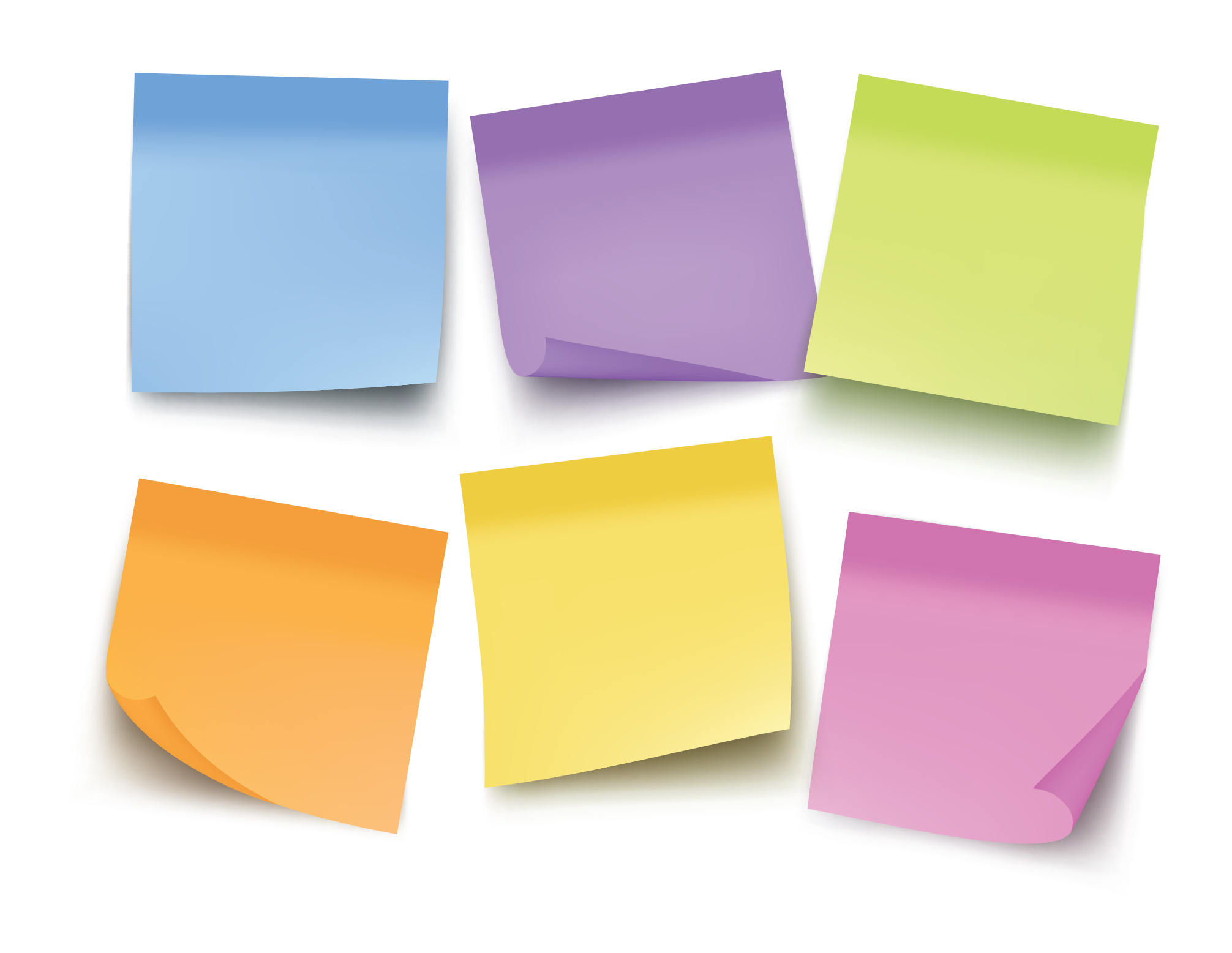 In your opinion…
What is the most ethical form of marketing? 
What is the least ethical form of marketing? 
Explain your reasoning.
YEAR 12 / LESSON 5
ACTIVITY: EXIT TICKET
Write a statement explaining how gambling advertising affects you.
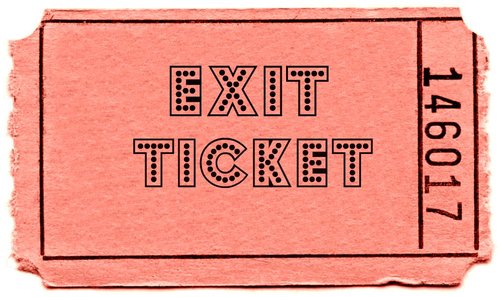 YEAR 12 / LESSON 5
ACTIVITY: HOMEWORK
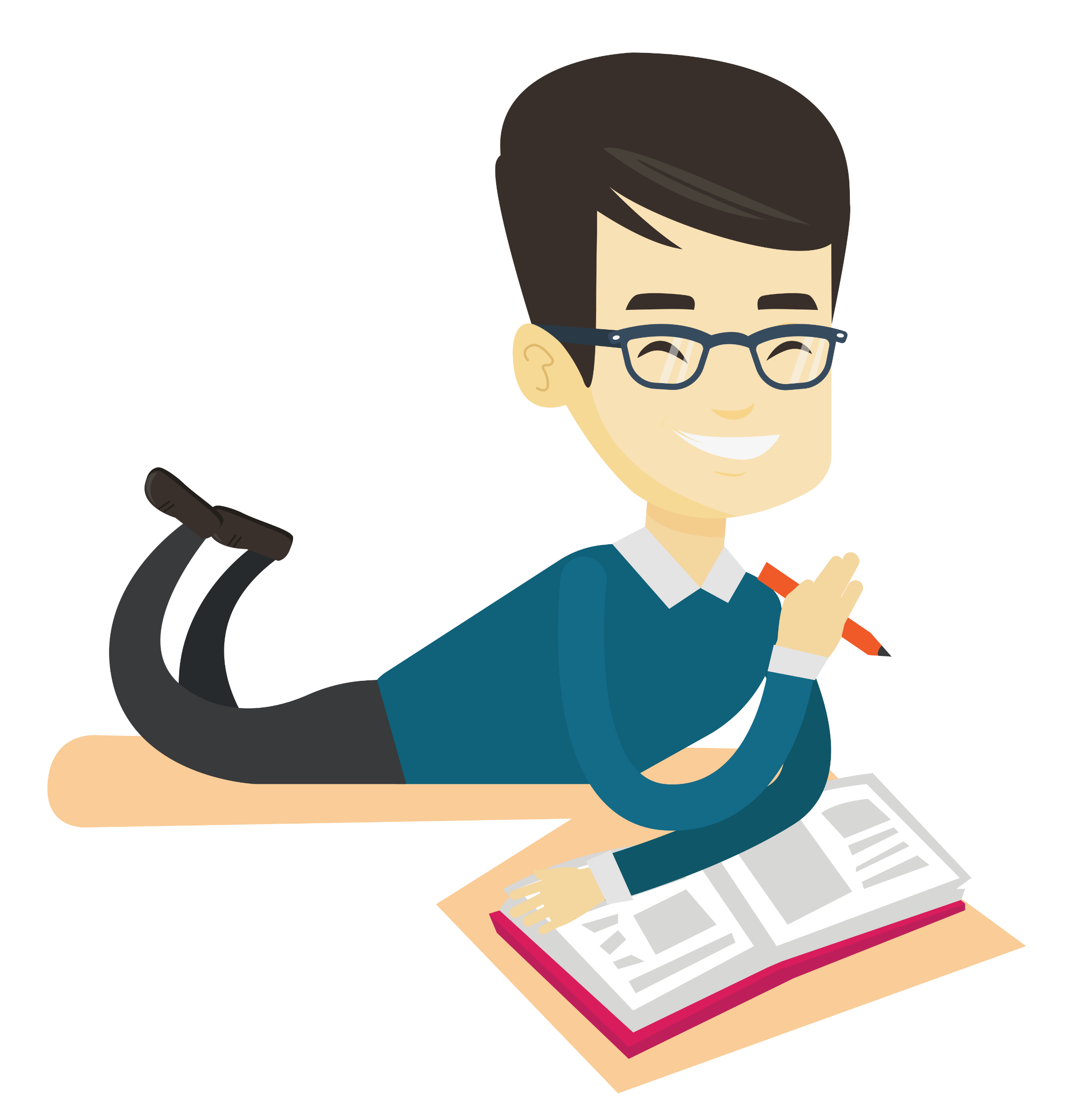 Over the next week, keep a record of how many forms of marketing you see for gambling/gaming and where you see them.
YEAR 12 / LESSON 5
If you need help…
If you are worried about any of the content today you can talk to a teacher or member of staff. For additional support relating to your own or someone else’s relationship with gambling/gaming you can contact Childline or GamCare.
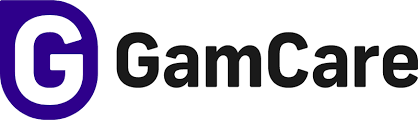 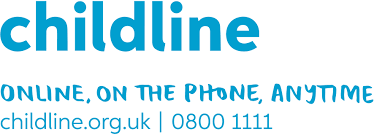 YoungPeopleService@gamcare.org.uk
T: 02030926964
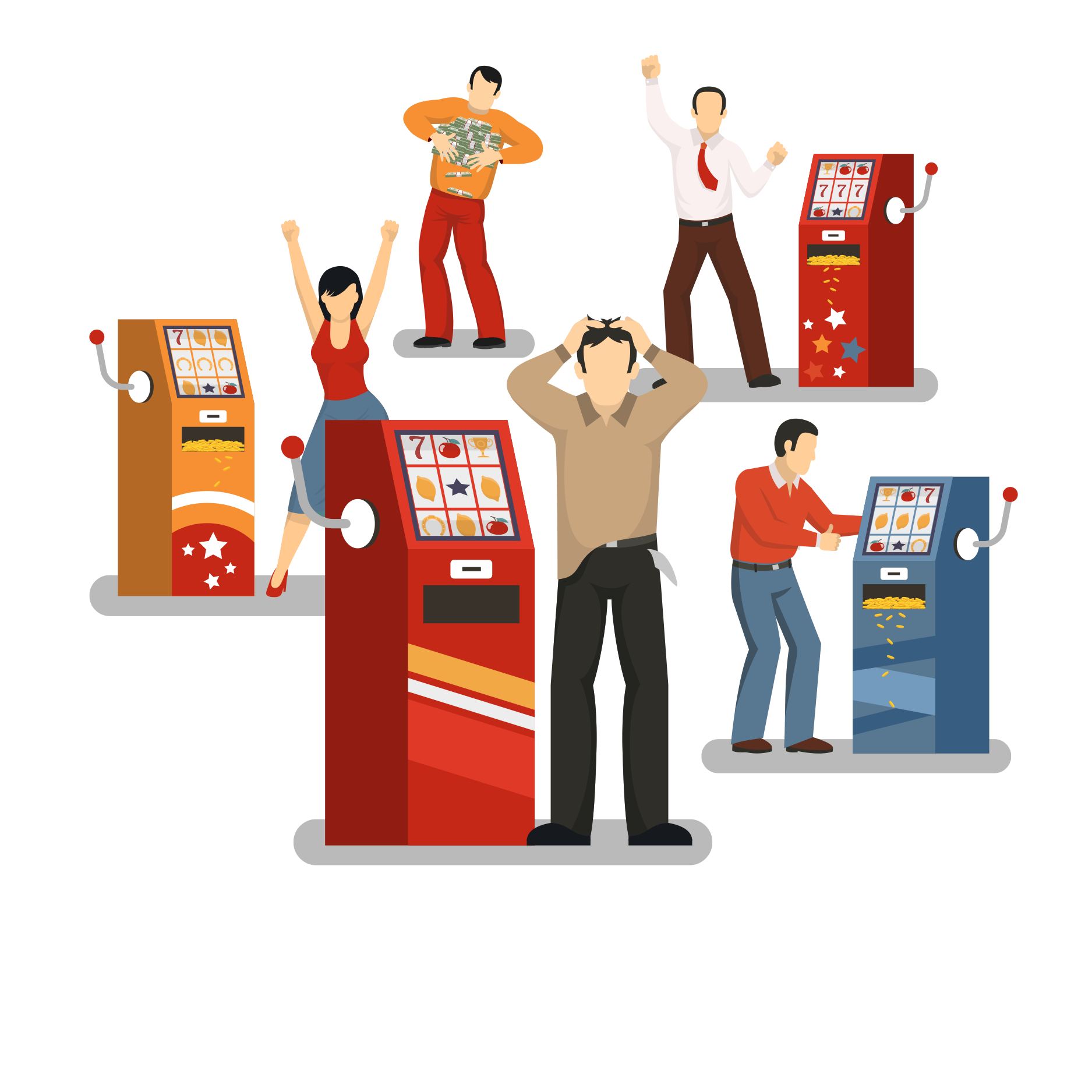 GAMBLING:REMOVING THE STIGMA
YEAR 12 / LESSON 6
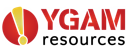 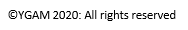 YEAR 12 / LESSON 6
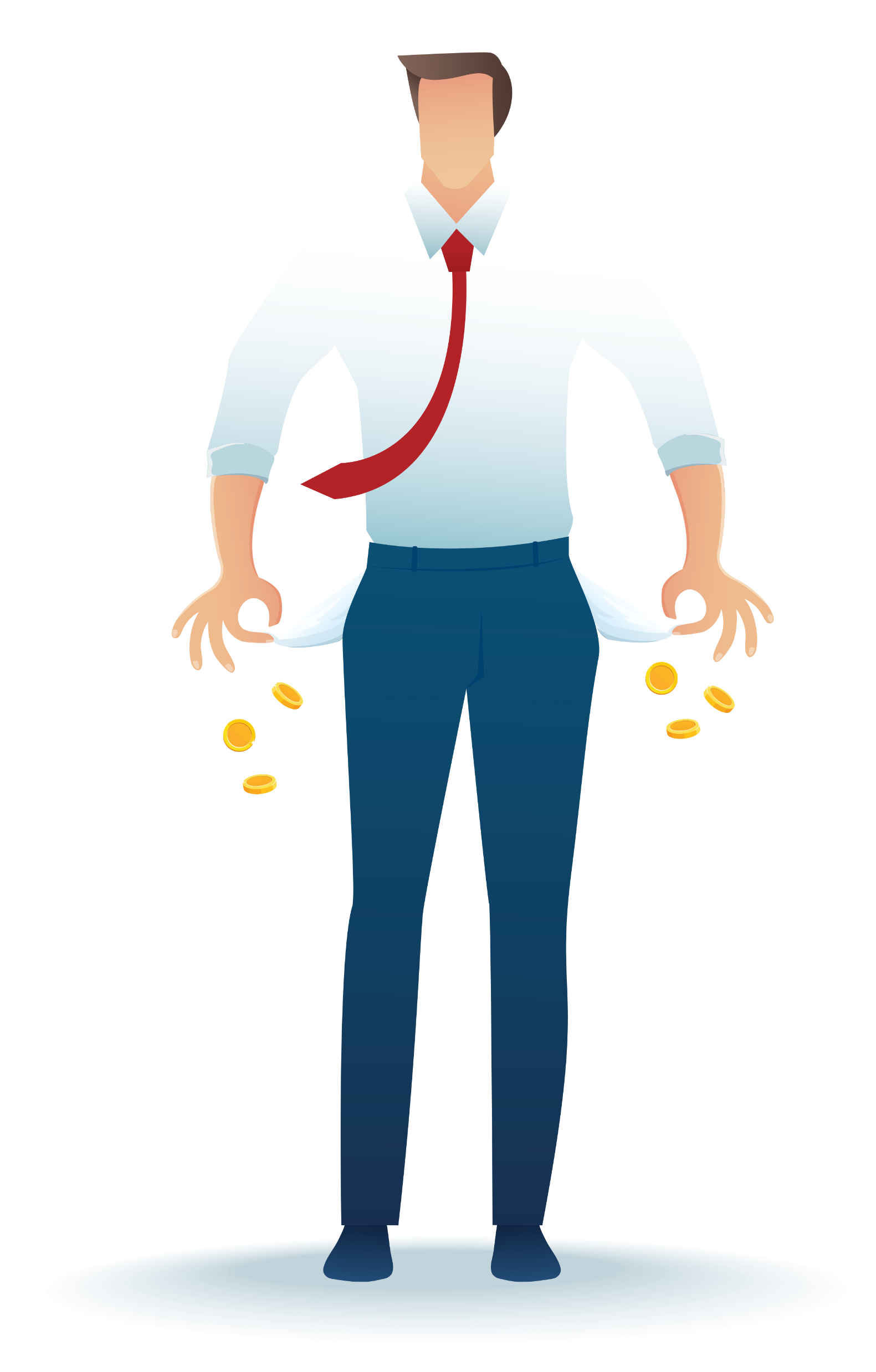 CHALLENGE
Create a campaign to raise awareness about the potential harms of gambling and remove the stigma.
YEAR 12 / LESSON 6
LEARNING OBJECTIVES
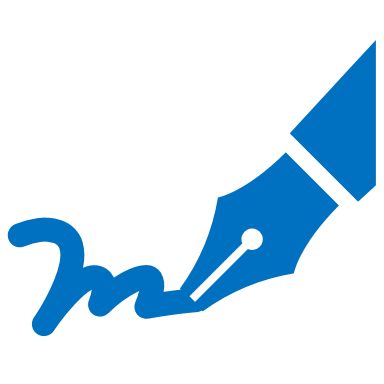 YEAR 12 / LESSON 6
LEARNING OUTCOMES
YEAR 12 / LESSON 6
ACTIVITY: THINK, PAIR, SHARE
Is there a stigma around gambling and someone who is experiencing harm?

Explore from your own perspective
Explore from community perspectives, does it differ from one community to another?
How do religious and cultural beliefs impact this?
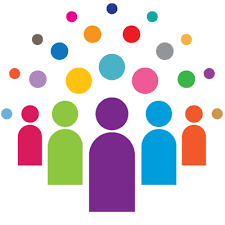 YEAR 12 / LESSON 6
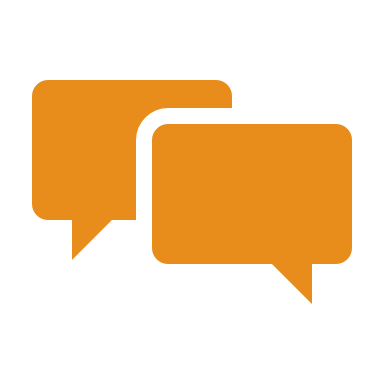 Build a Campaign
TASK: Run a campaign to raise awareness around the potential harm of gambling with the intent of removing stigma.
Work in a group.
What is your message?
Select a medium, e.g. social media campaign, film
Share your campaign with your class
Who is your target
audience?
Title, slogan and hashtag
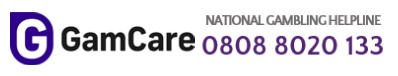 ©YGAM 2020: All rights reserved
YEAR 12 / LESSON 6
ACTIVITY: Deliver your Campaign
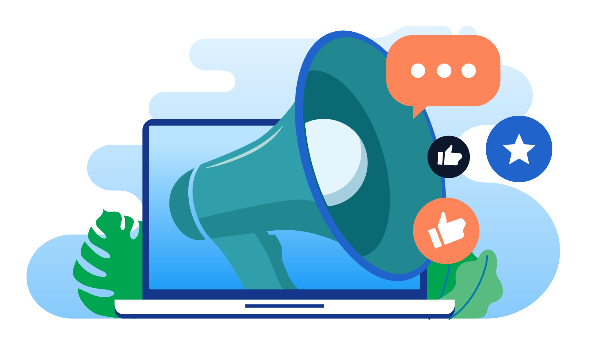 YEAR 12 / LESSON 6
ACTIVITY: EXIT TICKET
YEAR 12 / LESSON 6
If you need help…
If you are worried about any of the content today you can talk to a teacher or member of staff. For additional support relating to your own or someone else’s relationship with gambling/gaming you can contact Childline or GamCare.
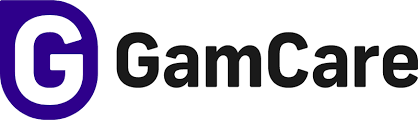 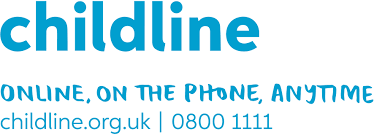 YoungPeopleService@gamcare.org.uk
T: 02030926964